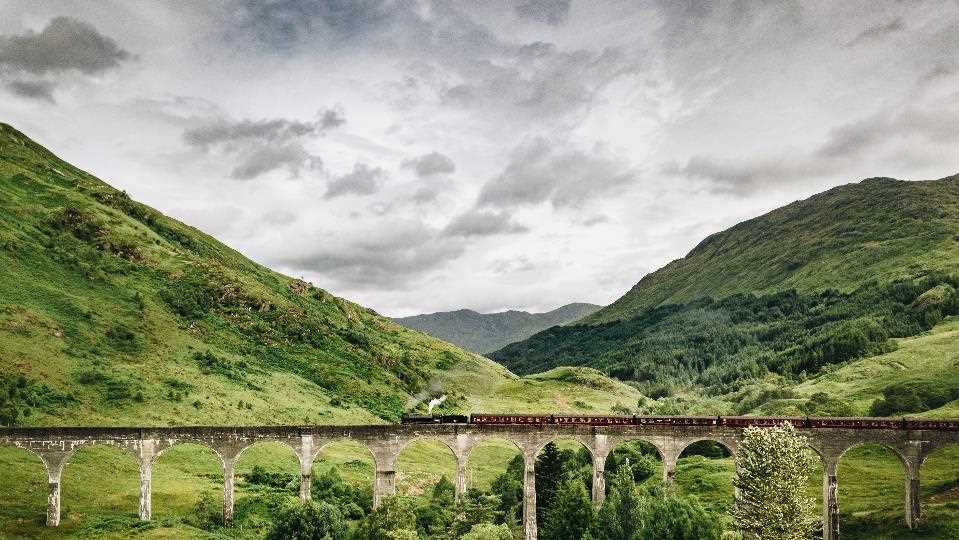 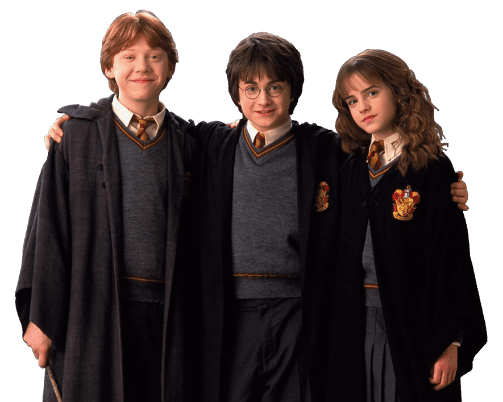 Good morning everyone
Hi students!
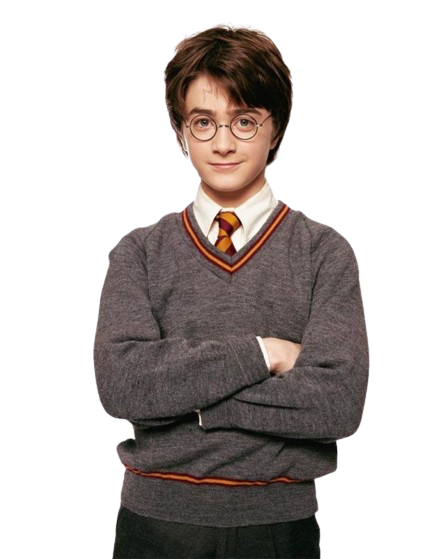 How are you feeling today?
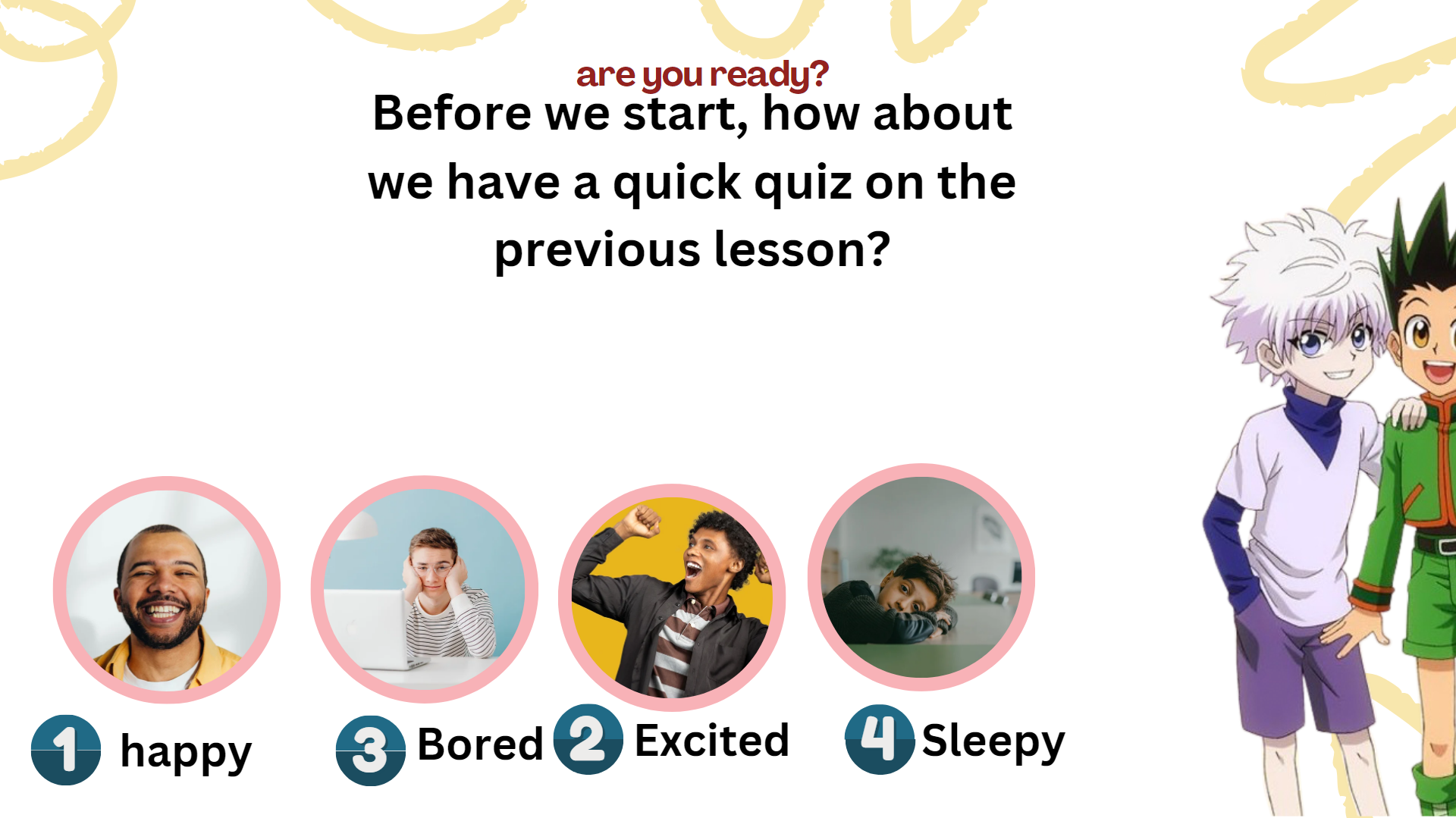 Great! Let's review our last lesson
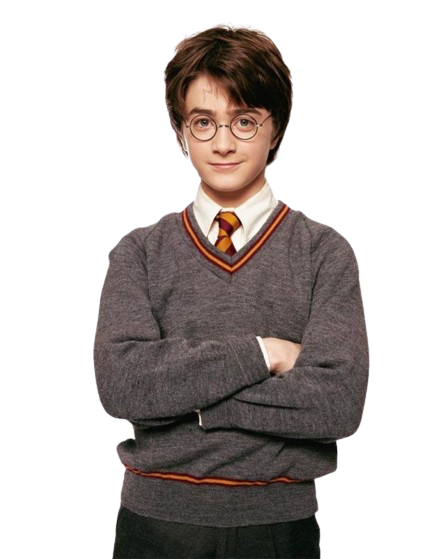 (Choose): What does the word Vision refer to?
a magical power to flay
A
a popular brand of soft drink
B
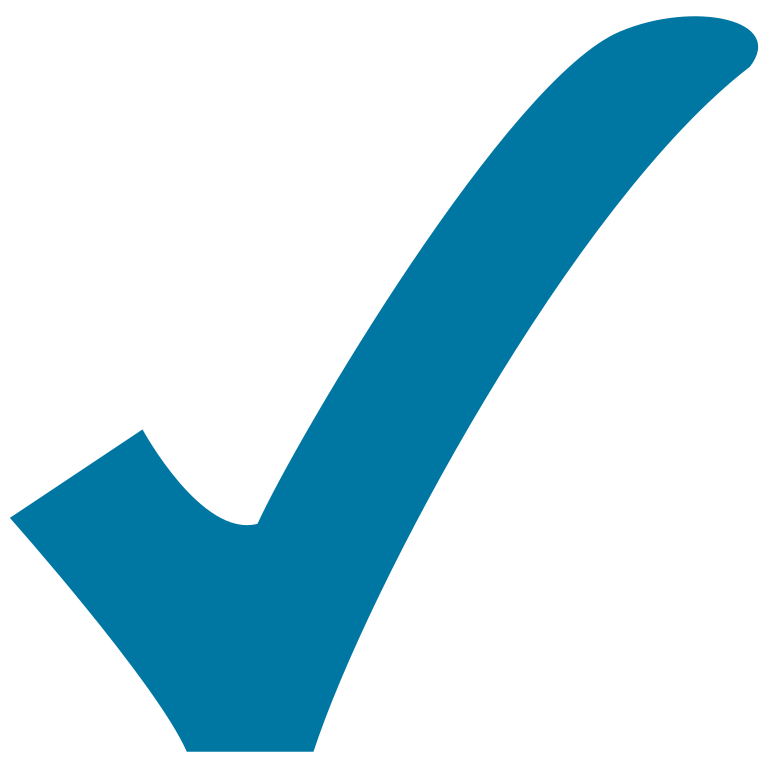 C
a picture of the future
(Choose): The meaning of valuable
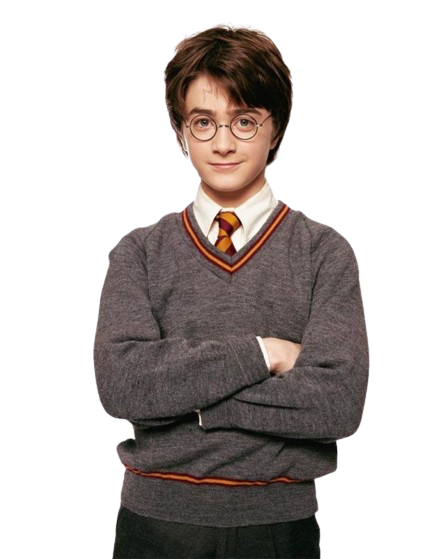 has many disadvantages
A
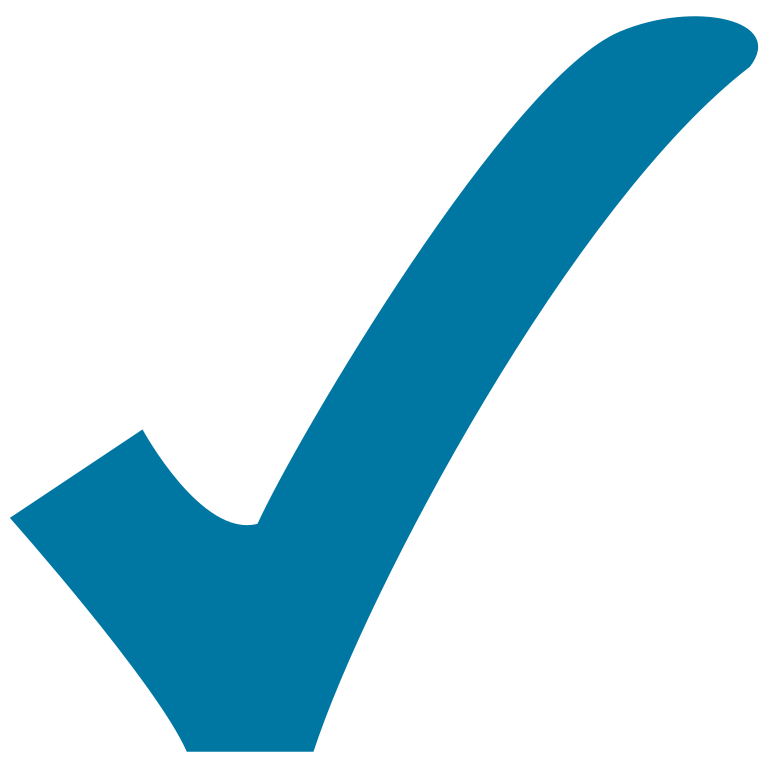 B
worth a great deal of money
Having fun
C
(Choose): The meaning of opportunities
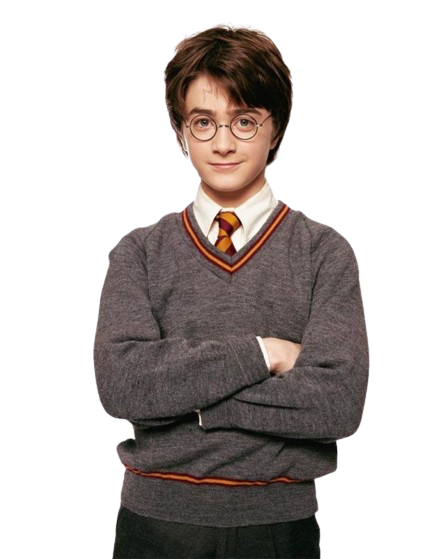 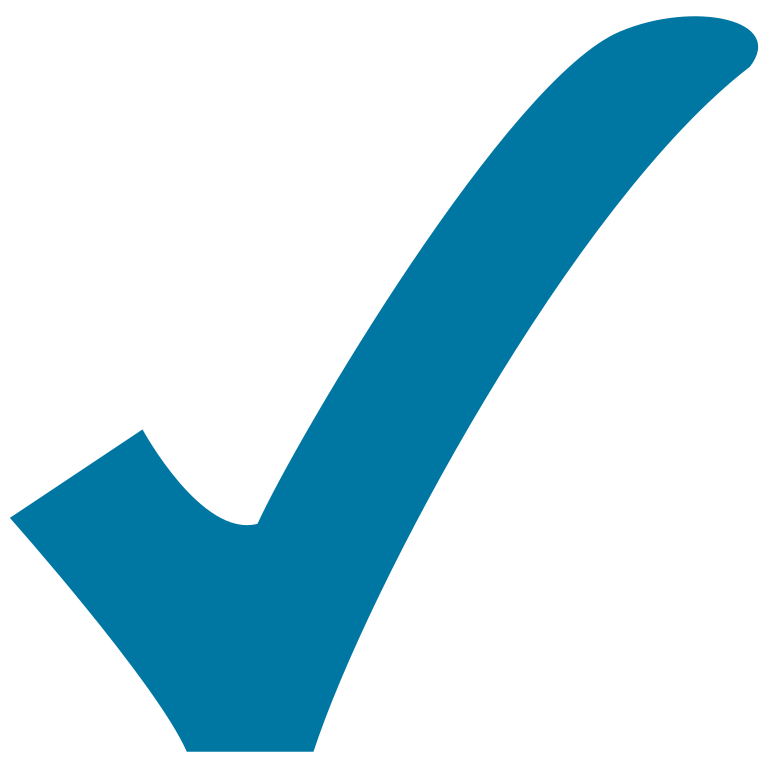 A
chances
gift
B
duties
C
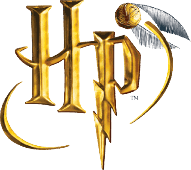 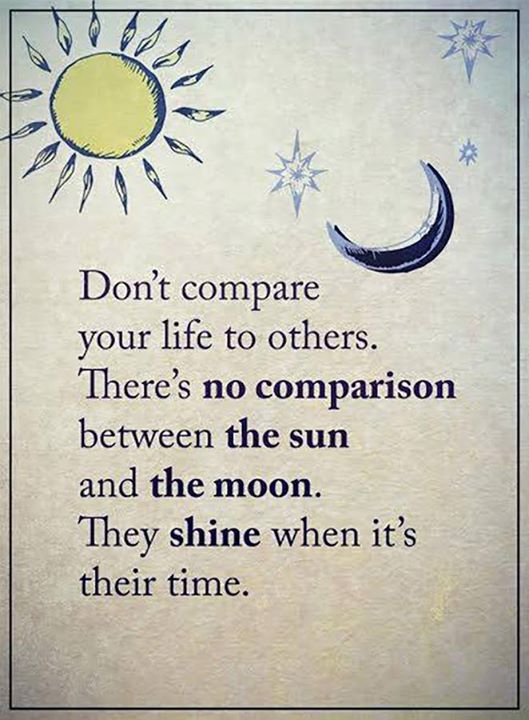 Unit 11
There’s No Comparison
Writing + form, meaning, and function
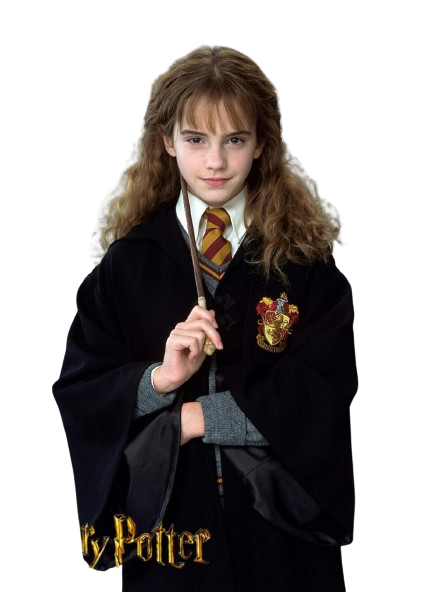 Now, let's dive into today's lesson
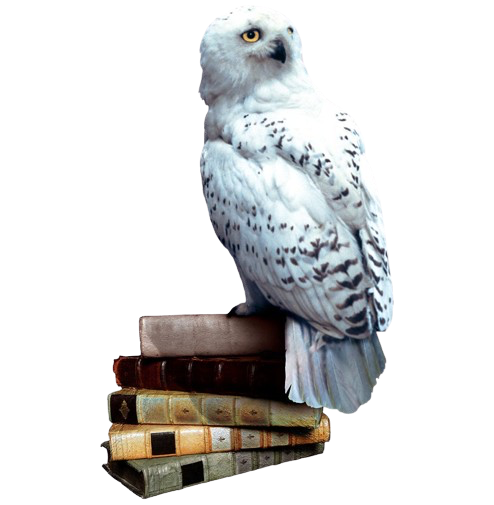 What will we learn today?
01
Use the passive form in the present or past tense
02
Use " by " to show the agent that did the action
03
Write a text from the book of record
04
Use So\such...That
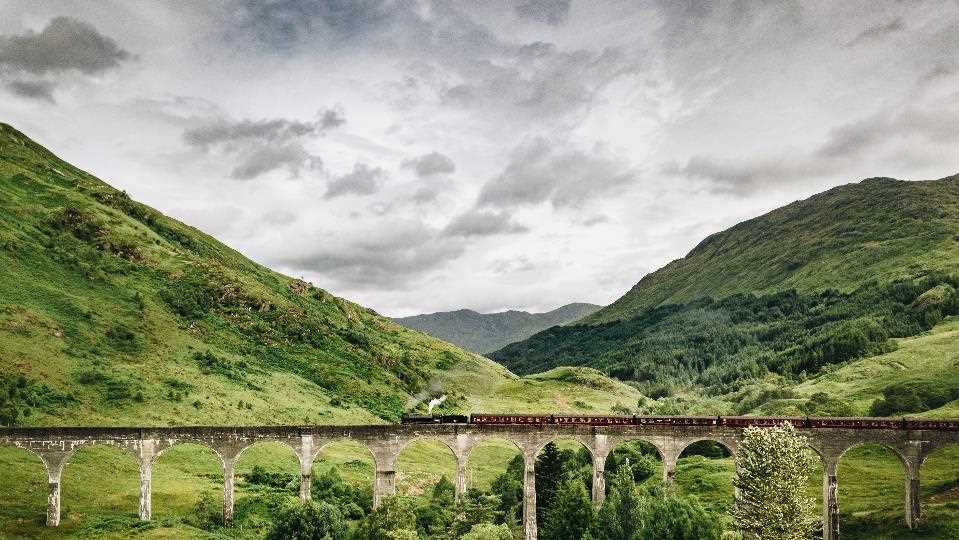 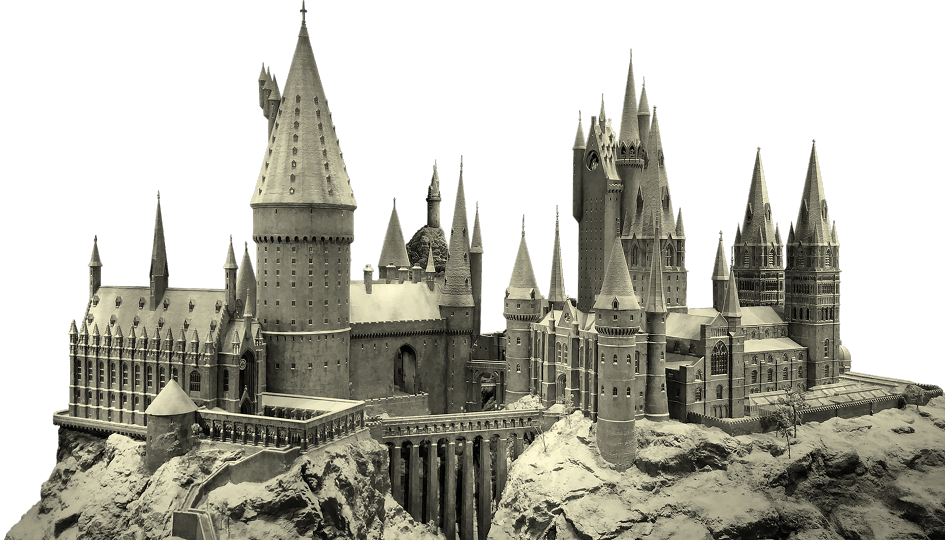 Writing
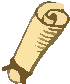 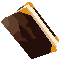 Describe the topic of the section here
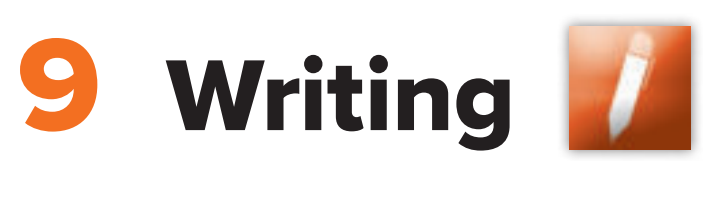 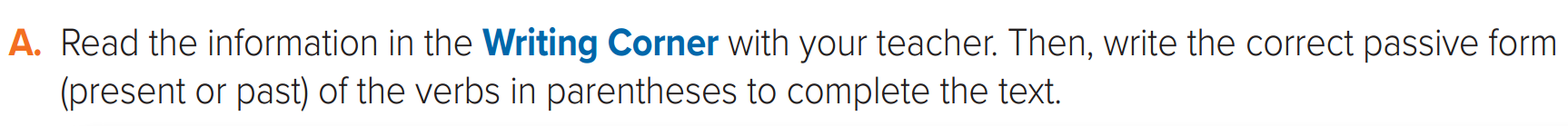 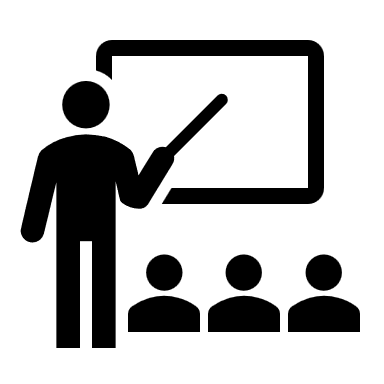 Open your book page 96
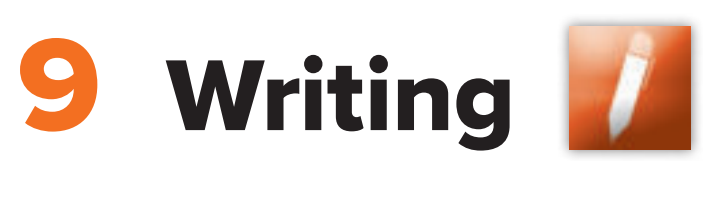 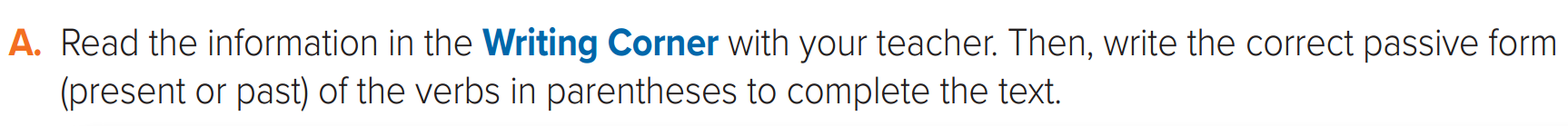 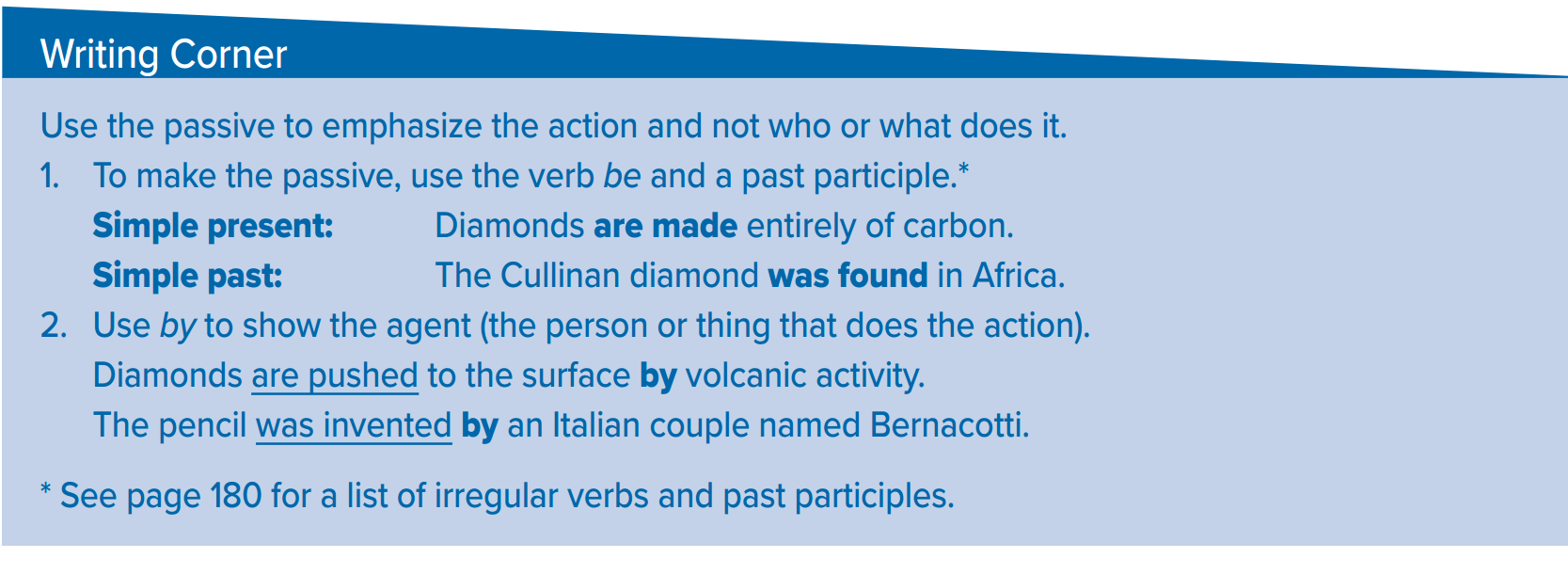 Go to the next slides
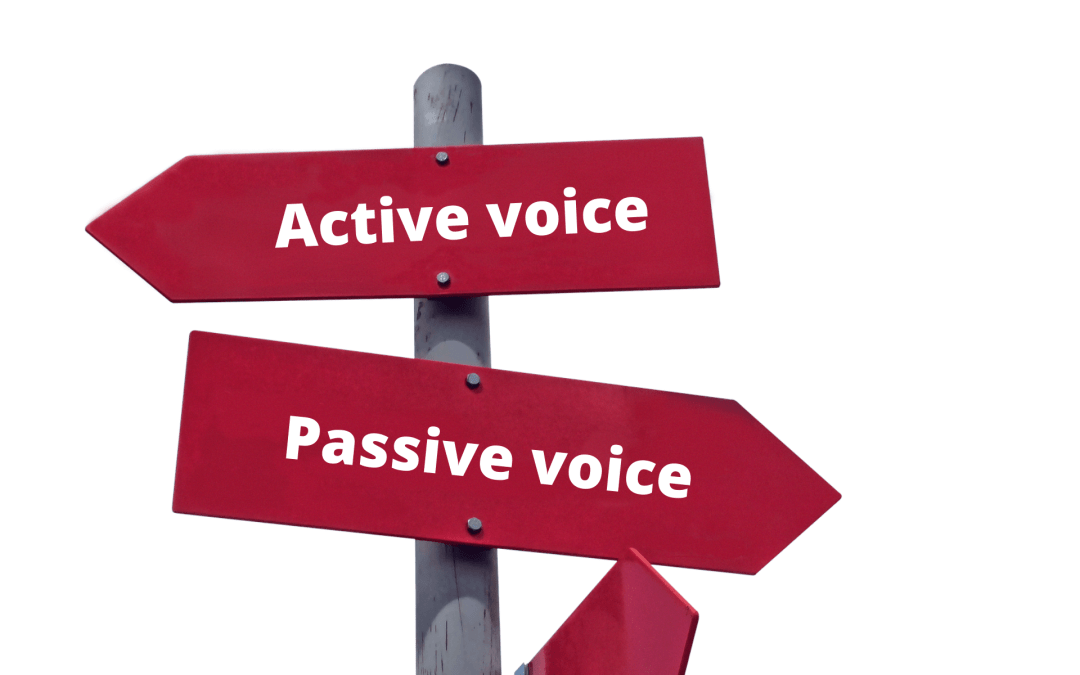 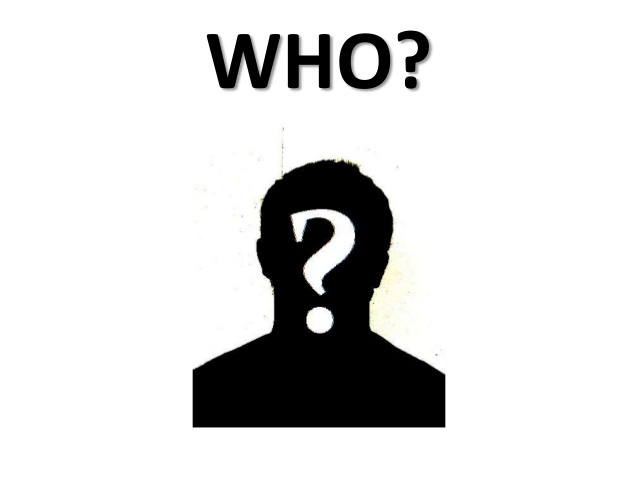 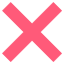 The apple is eaten
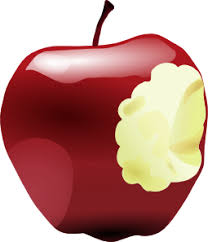 What’s the type of the sentence?
Active
Passive
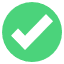 If the Action is more important
 than the agent

The apple is eaten by Ahmad.
You don’t know the agent 
( the person or thing that 
does the action )
Present Passive
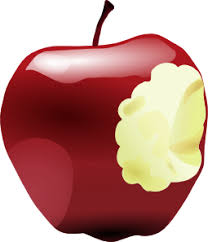 The apple is eaten
by Ahmed.
Verb
Be +V3
agent
Subject
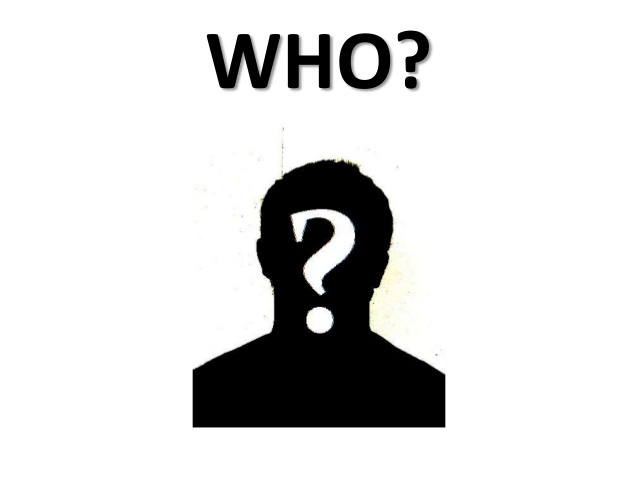 Page 180
1- Magazines are printed every month.
2- Medals are given to people.
V3
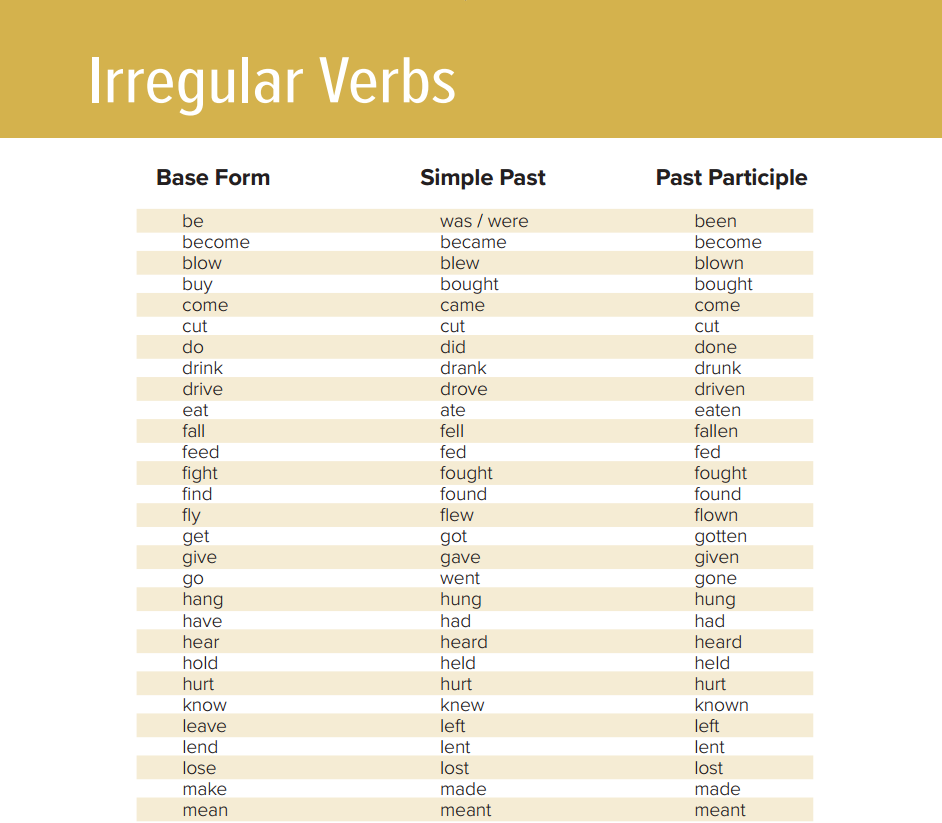 On page 180  you'll find verbs in their third form of conjugation, for example, "eat" becomes "eaten”
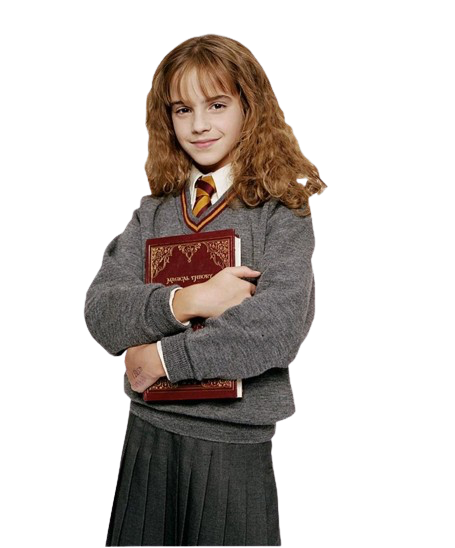 is >> was
are >> were
Past Passive
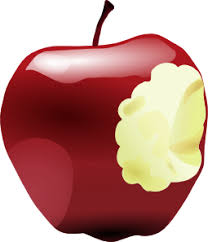 The apple was eaten
Verb
Be +V3
Subject
agent
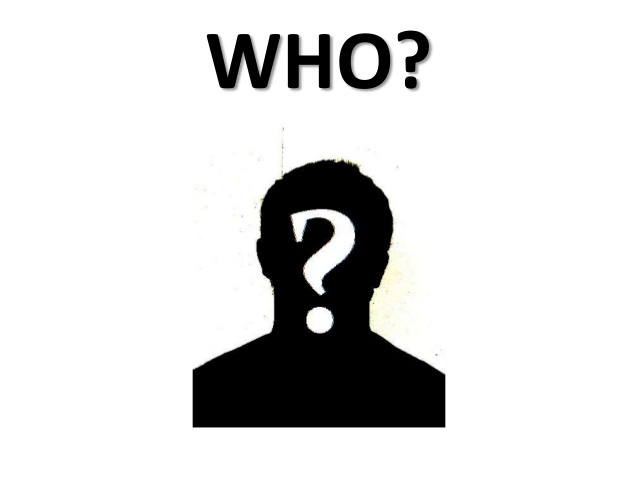 1- The television was invented in 1923.
Saudi Arabian people celebrate National Day on September 23rd.
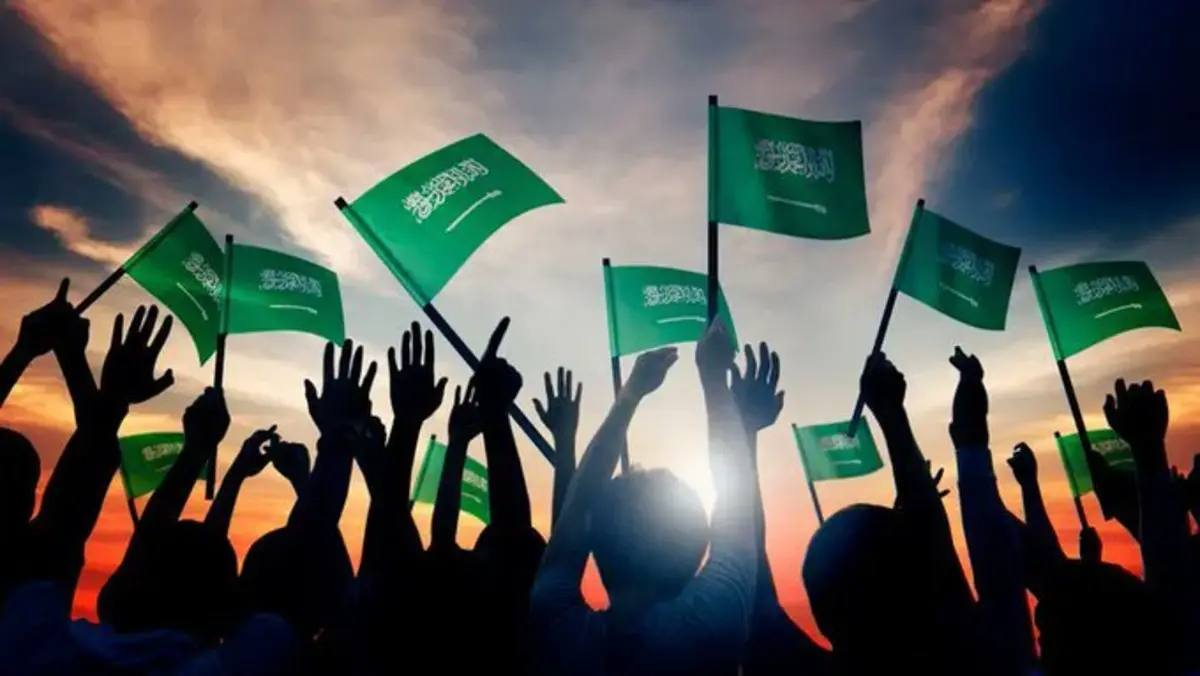 is celebrated
National Day
by Saudi Arabian people on September 23rd.
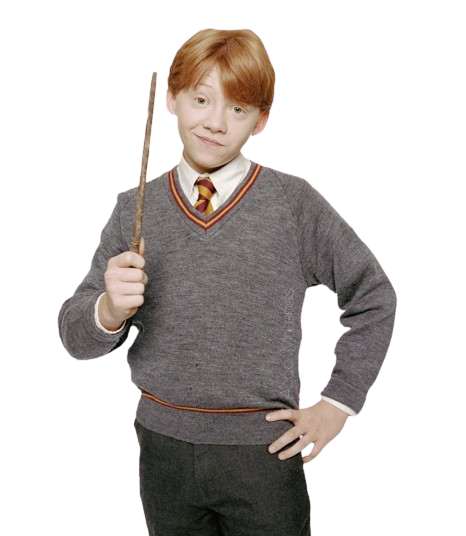 Change the active sentence into passive
The girls paint the picture
Next slide
subject
Verb
present
Object
Active:
The girls paint the picture.
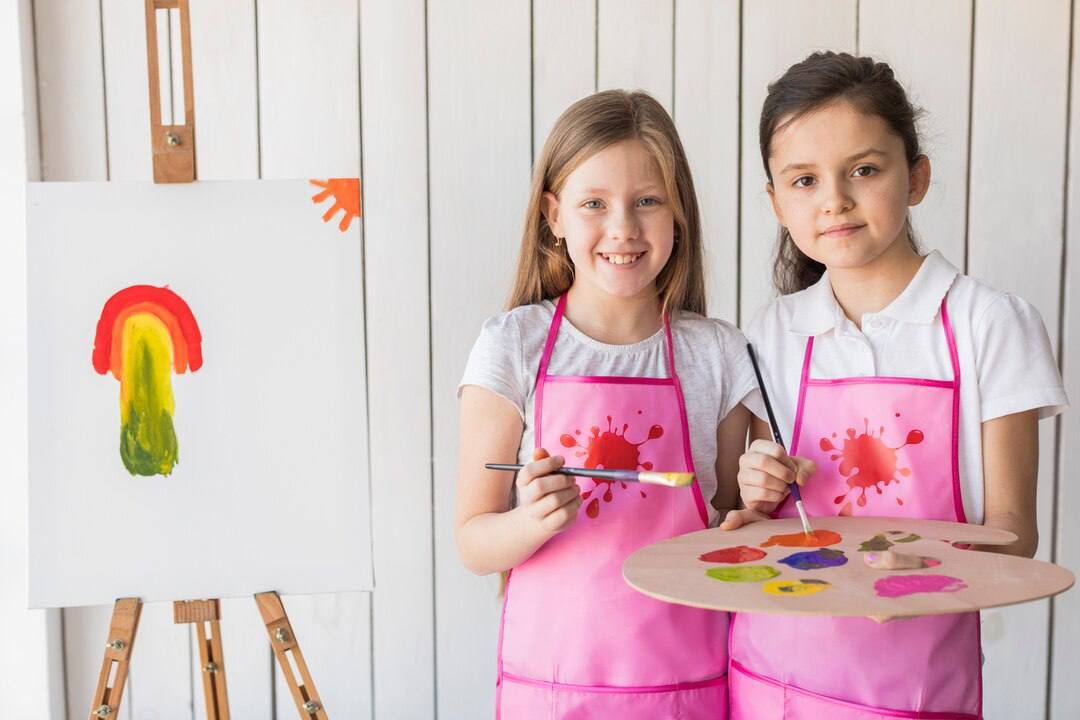 is painted
by the girls
Passive:
The picture
Subject
agent
Verb Be+V3
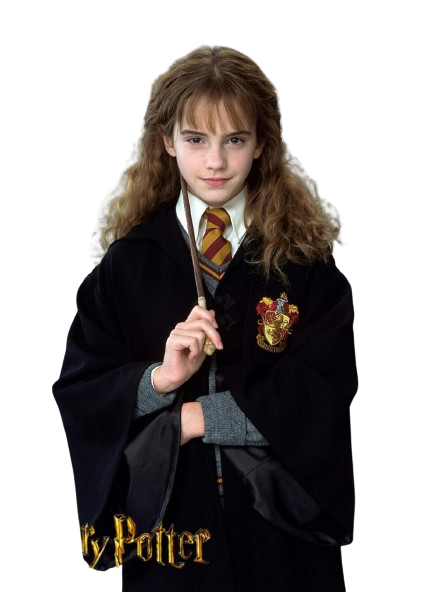 Change the active sentence into passive
Shakespeare wrote Hamlet
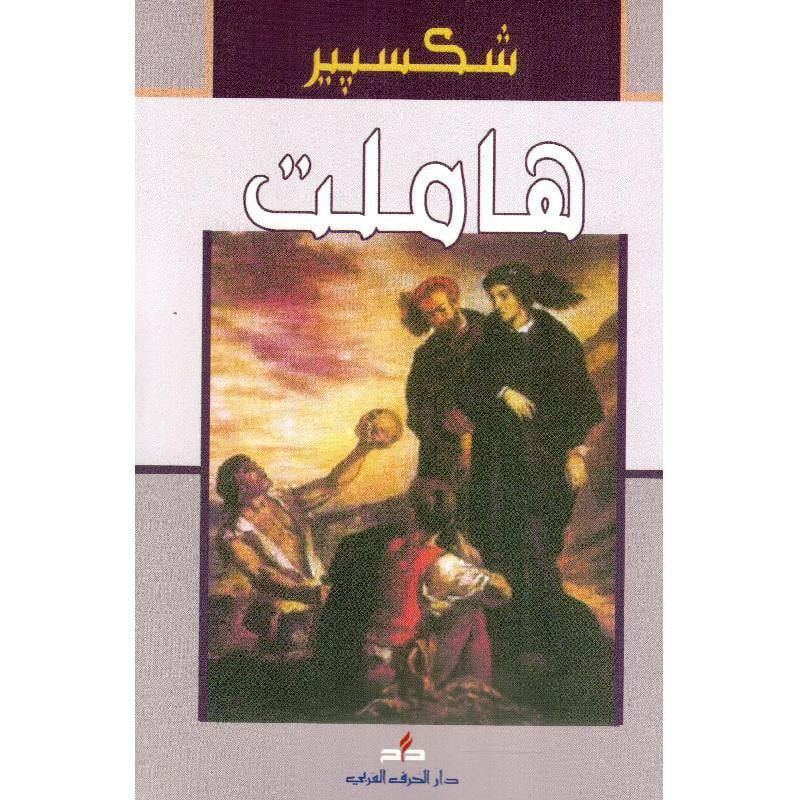 Next slide
subject
Direct Object
Active verb
Active:
Shakespeare wrote Hamlet.
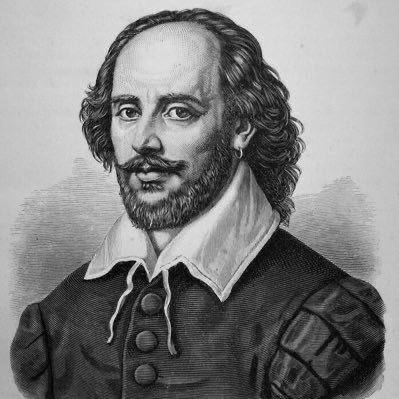 Was written
by shakespeare
Passive:
Hamlet
Subject
Agent object
Passive verb
Page 96
are made
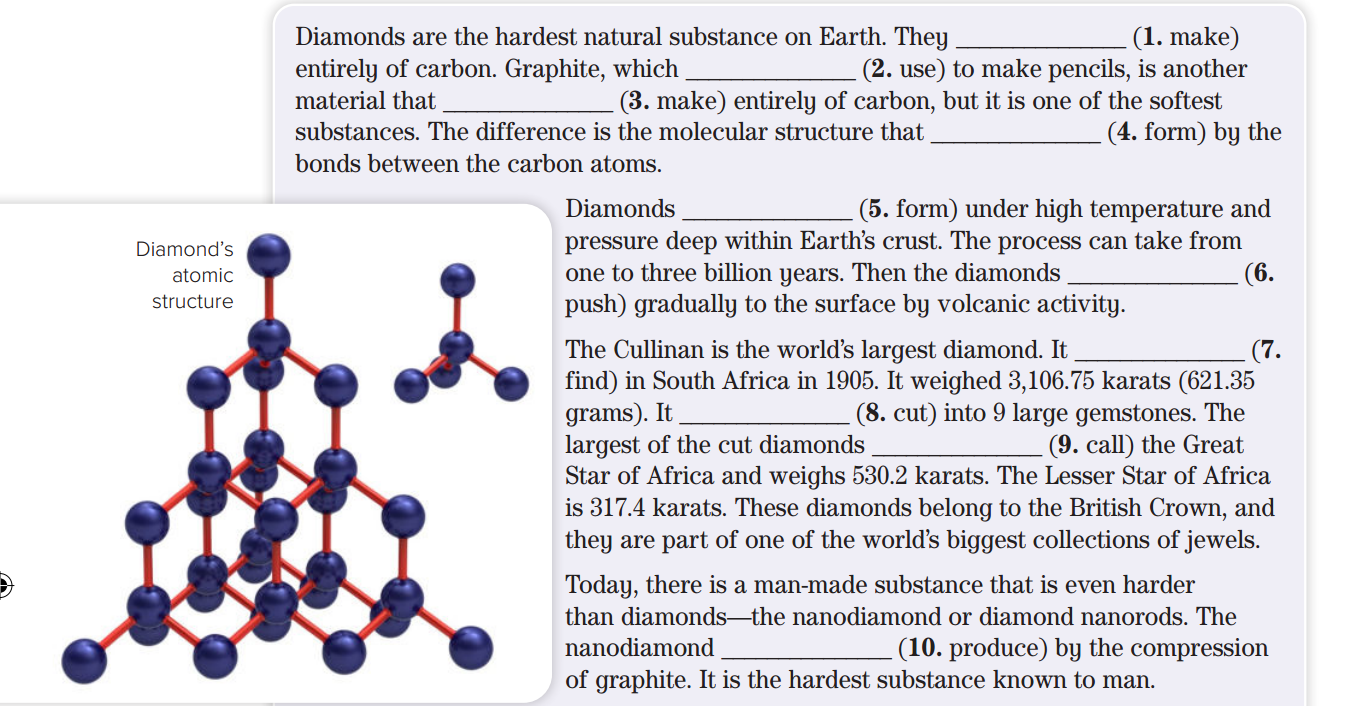 Is used
is made
is formed
are found
are pushed
was found
was cut
is called
is produced
Teacher teaches students English everyday
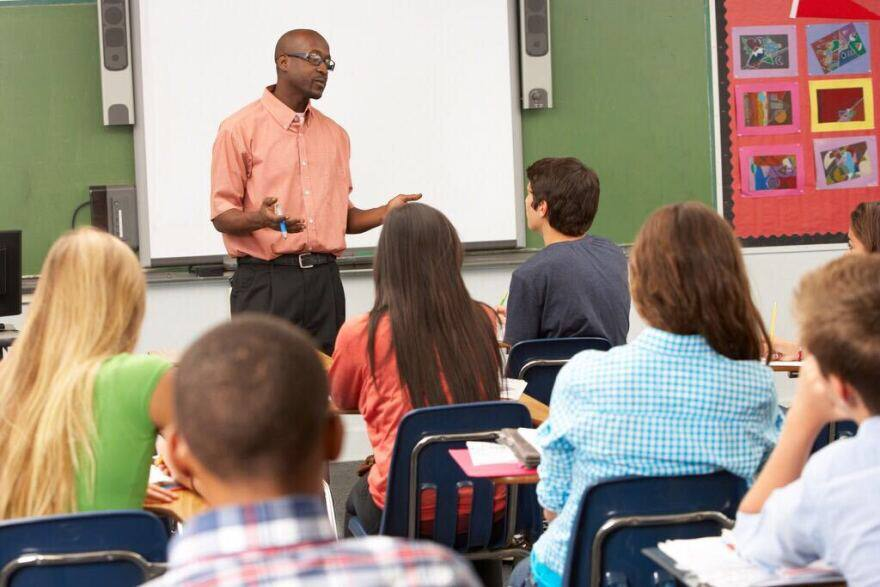 Students are taught English everyday by Teacher
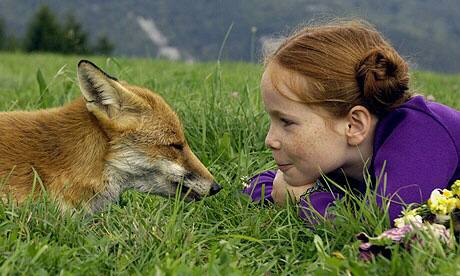 Amal saw the fox
The fox was seen by Amal
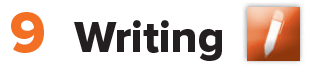 Page 96
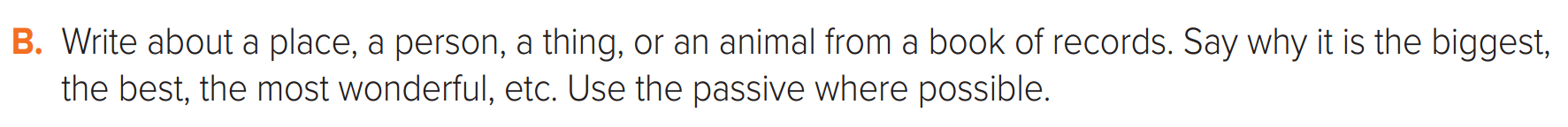 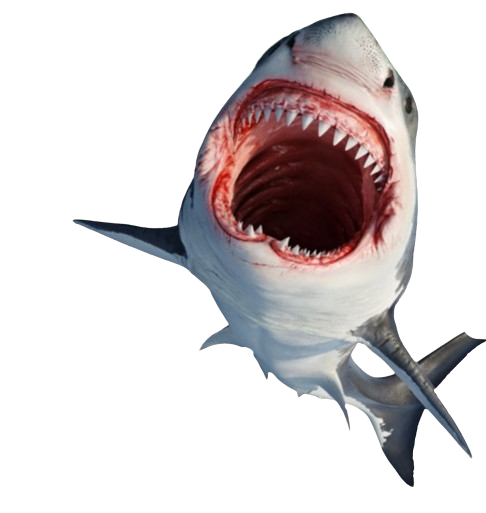 Shark is the most dangerous animal in the world.
active
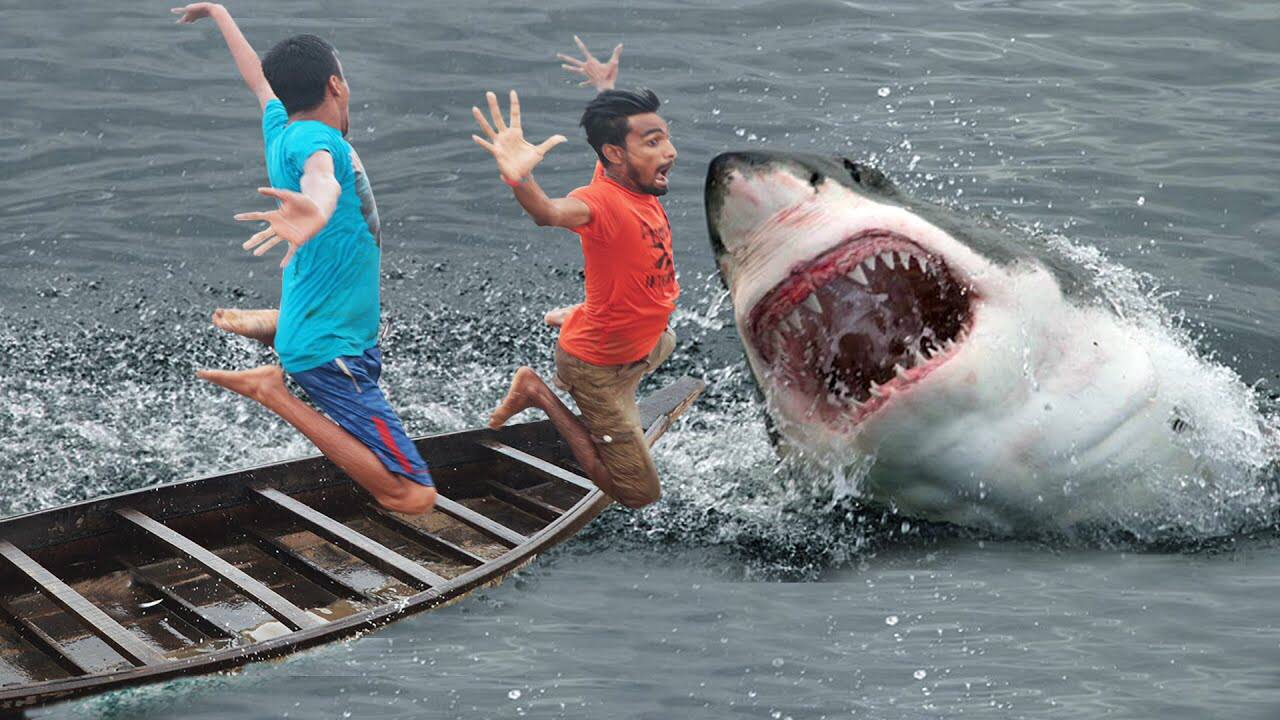 Sharks attack people.
passive
People are attacked by sharks.
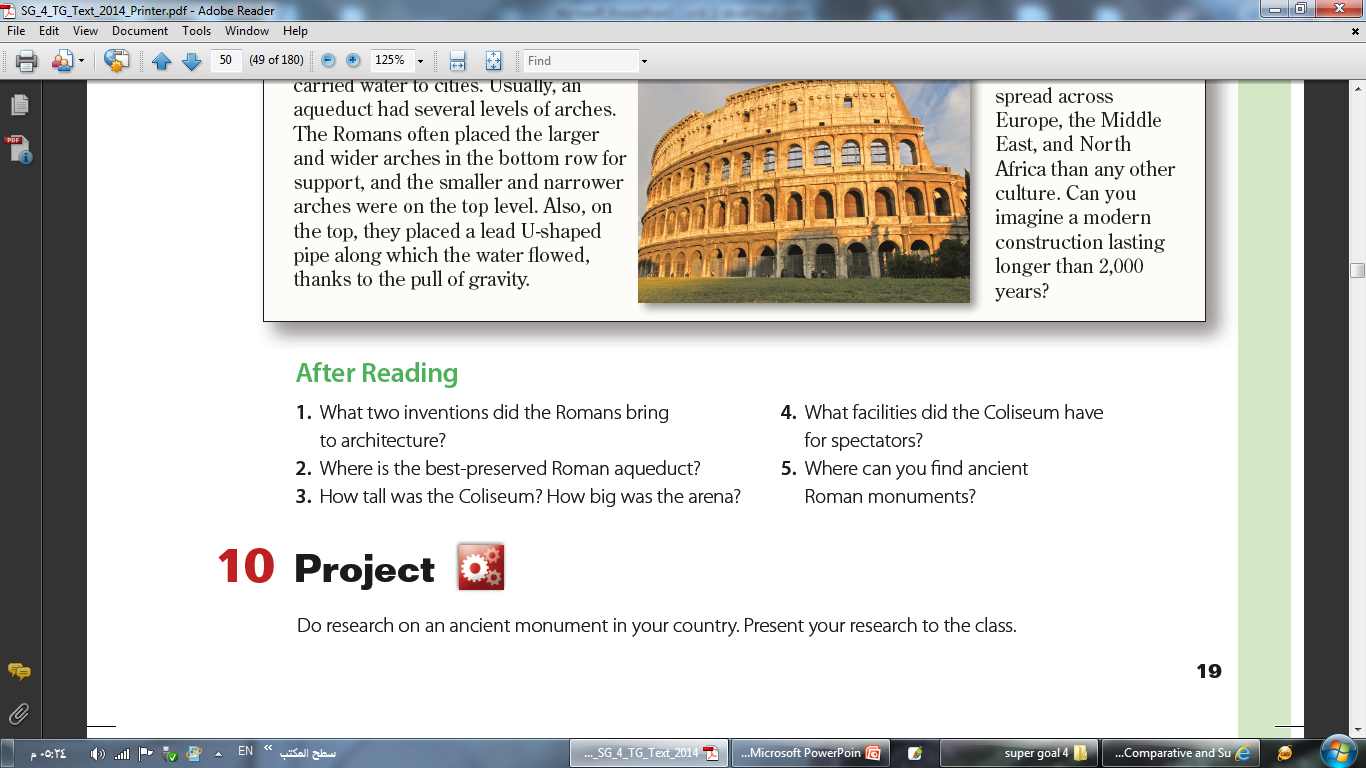 Page 96
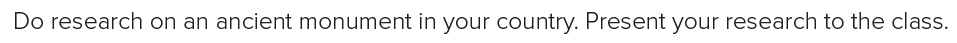 The Masmak Palace
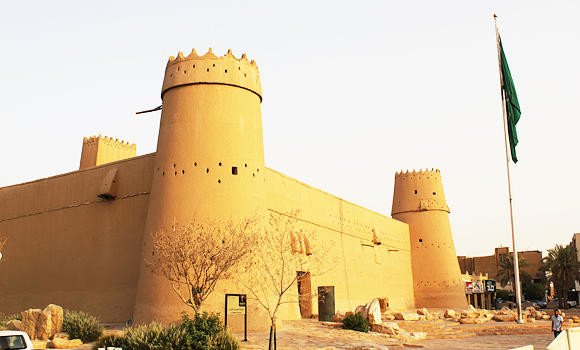 Qasr al-Masmak, in Riyadh
It is a high, strong and thick building. Built in 1865
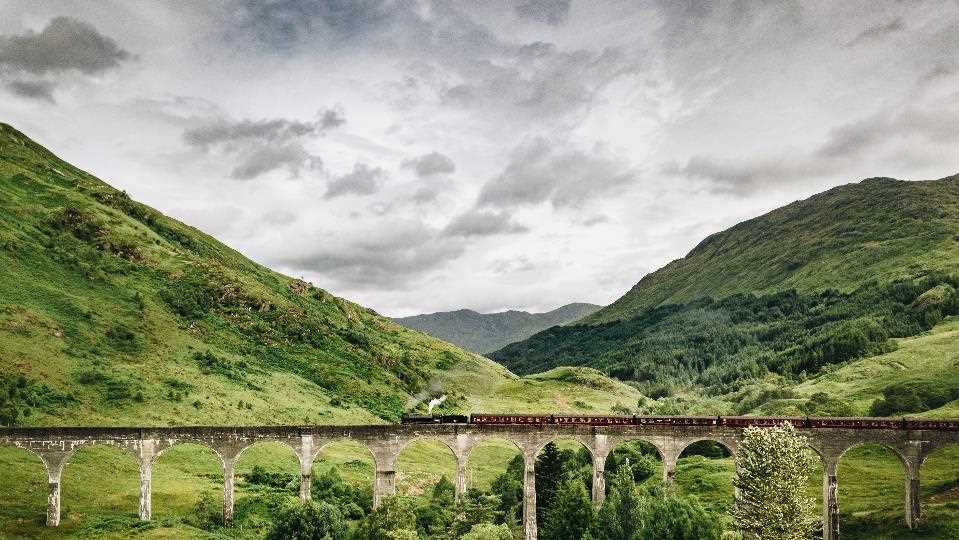 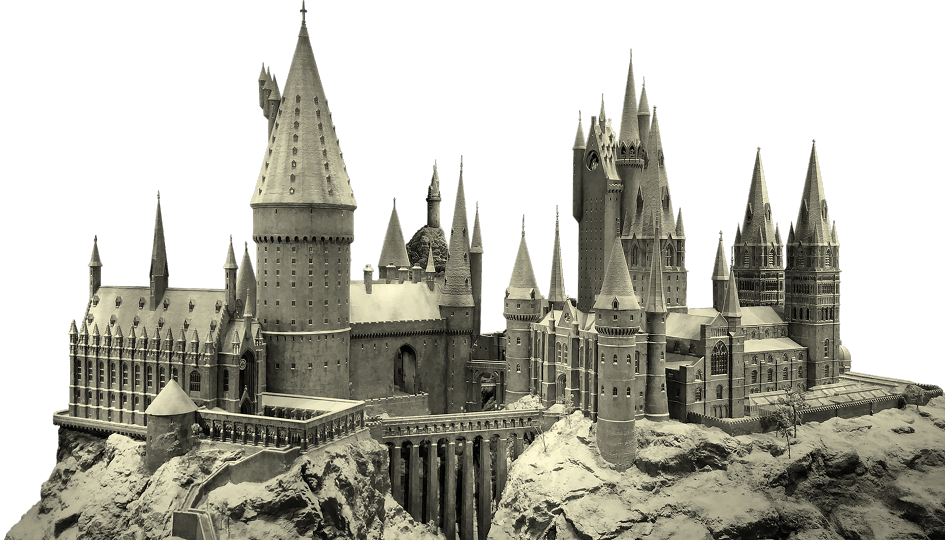 form, meaning, and function
Describe the topic of the section here
Warm up
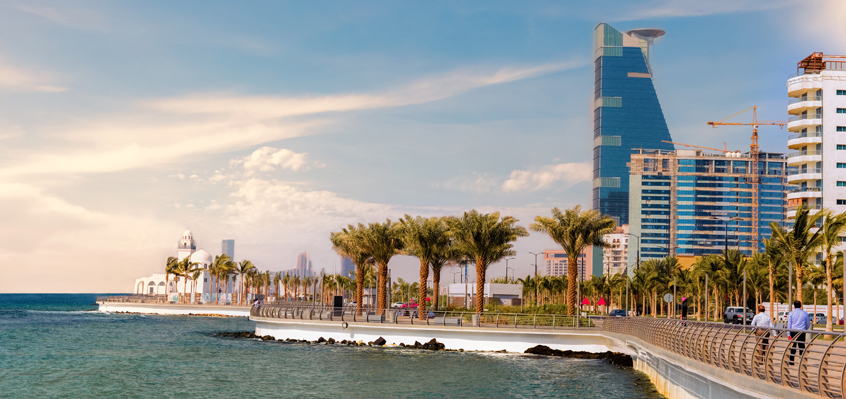 Jeddah is such a beautiful city that  we visit it every month,
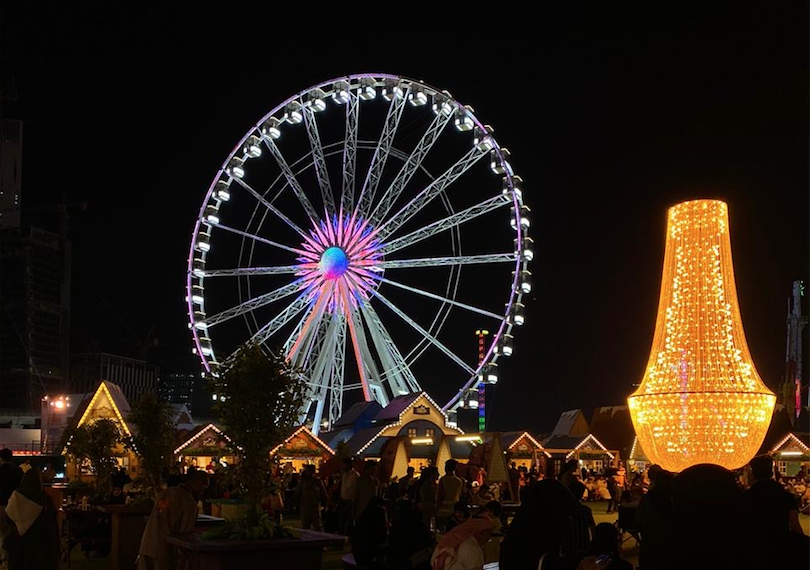 According to 2030 vision There is so many events that you can see it in Saudi Arabia.
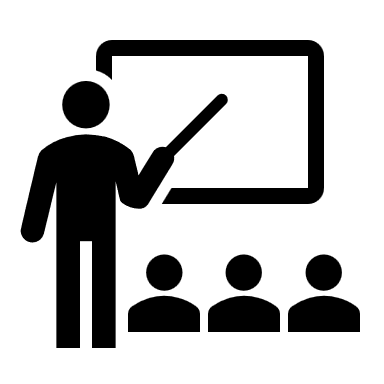 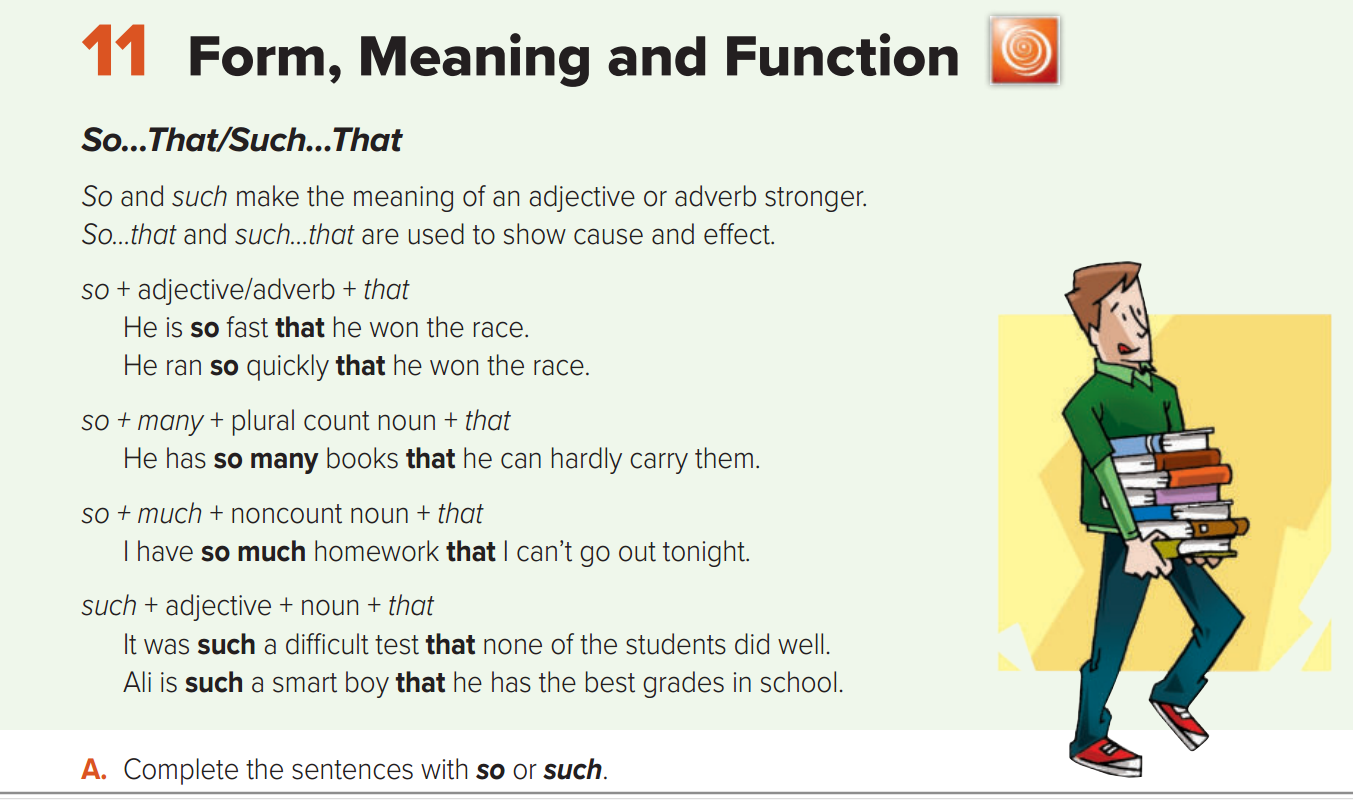 Look at page 97
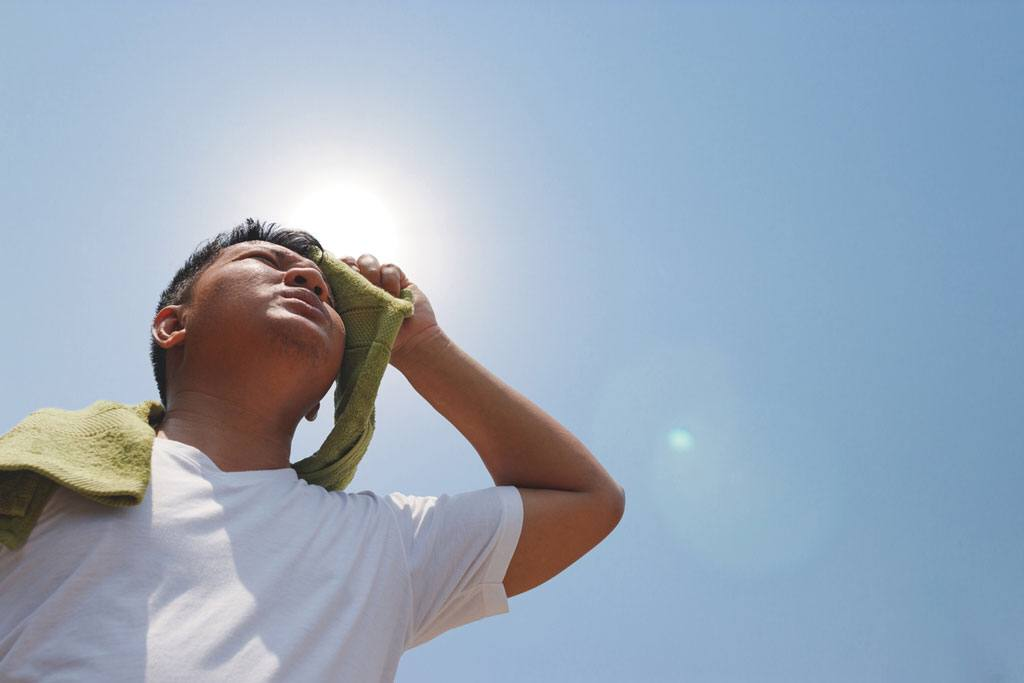 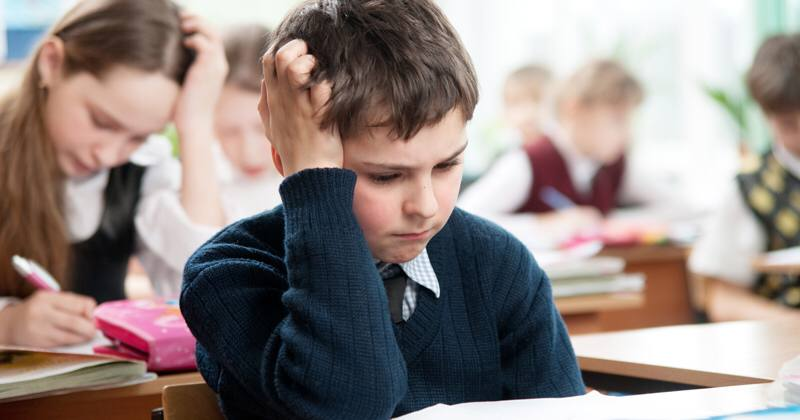 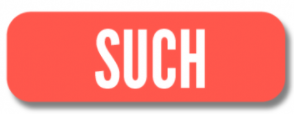 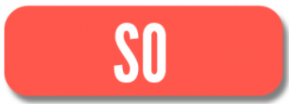 The test was so difficult.
It was such a hot day.
such + a\an + adj + noun
so + adj\adv
What do such and so mean in these sentences?
They emphasize the adjective and make it stronger.
+That
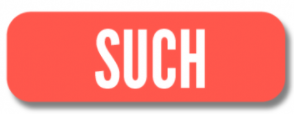 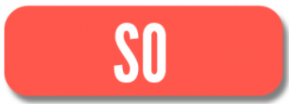 The test was so difficult that….
It was such a hot day that ….
so + adj\adv
such + a\an + adj + noun
by adding the word that, these phrases now express a cause.
Complete each sentence with an effect:
…I couldn’t answer all the questions; 
…no one passed; etc.
..…we went to the beach; 
…we couldn’t play football ;
It was such a good movie that many people watches it.
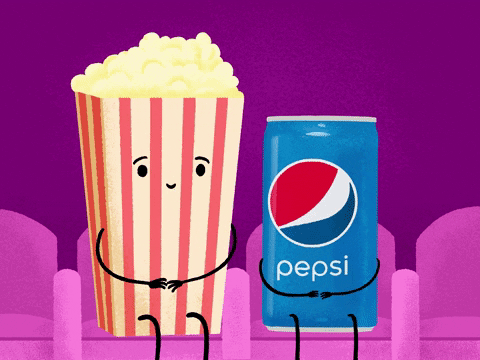 Adj   + noun
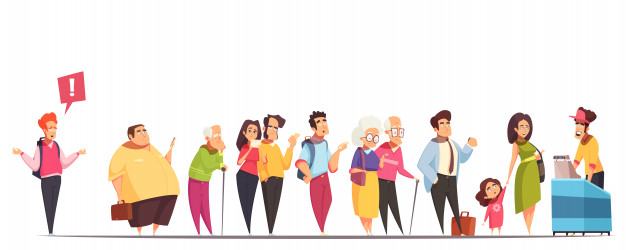 This machine works loudly
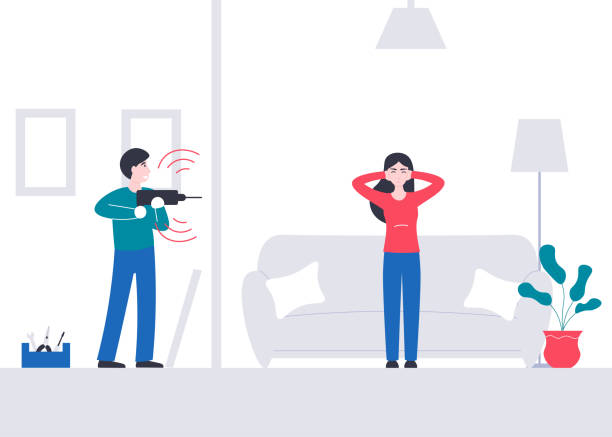 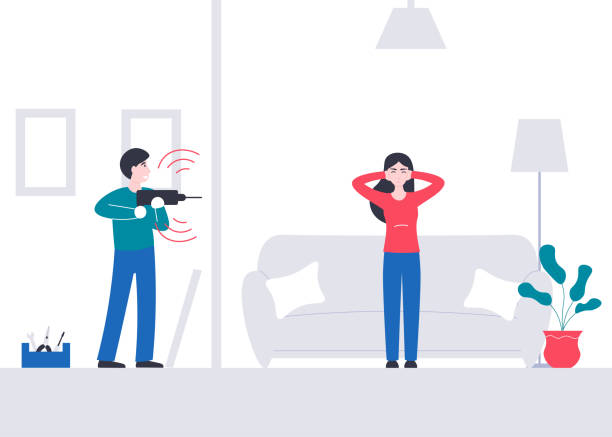 This machine works so loudly that I have a headache
I have a headache
He is so fast
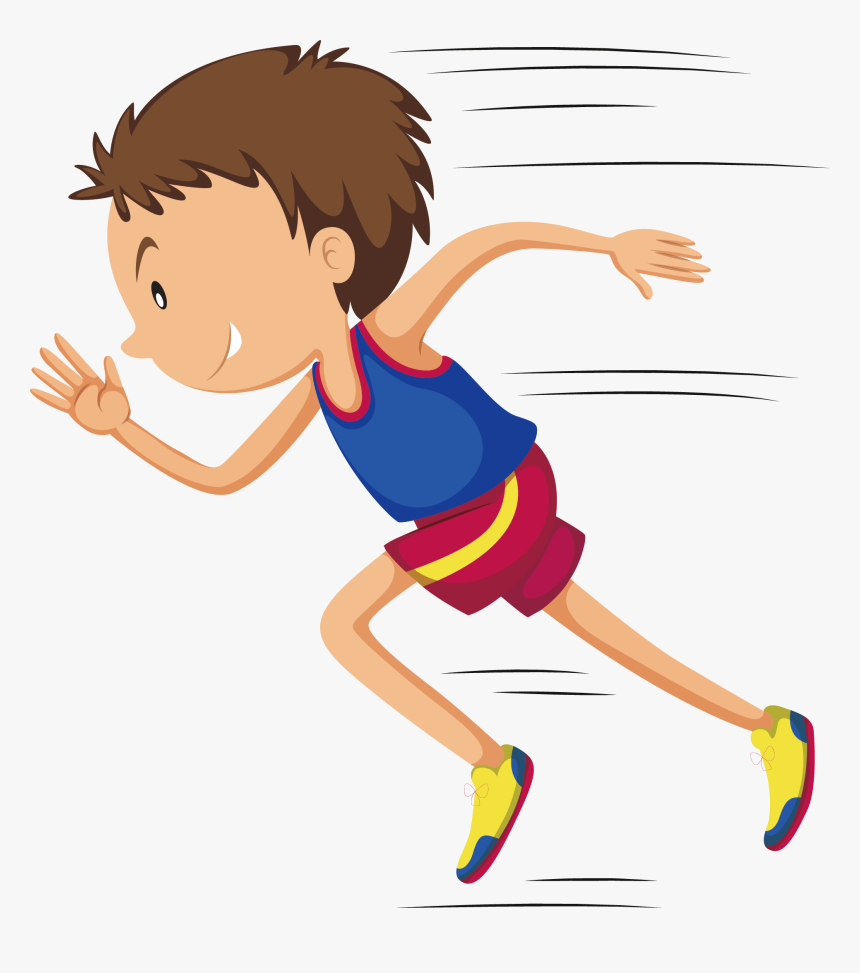 He is so fast that he won the race.
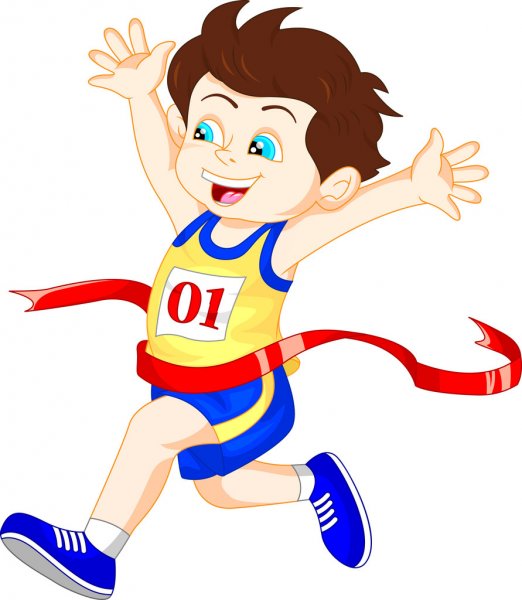 He won the race
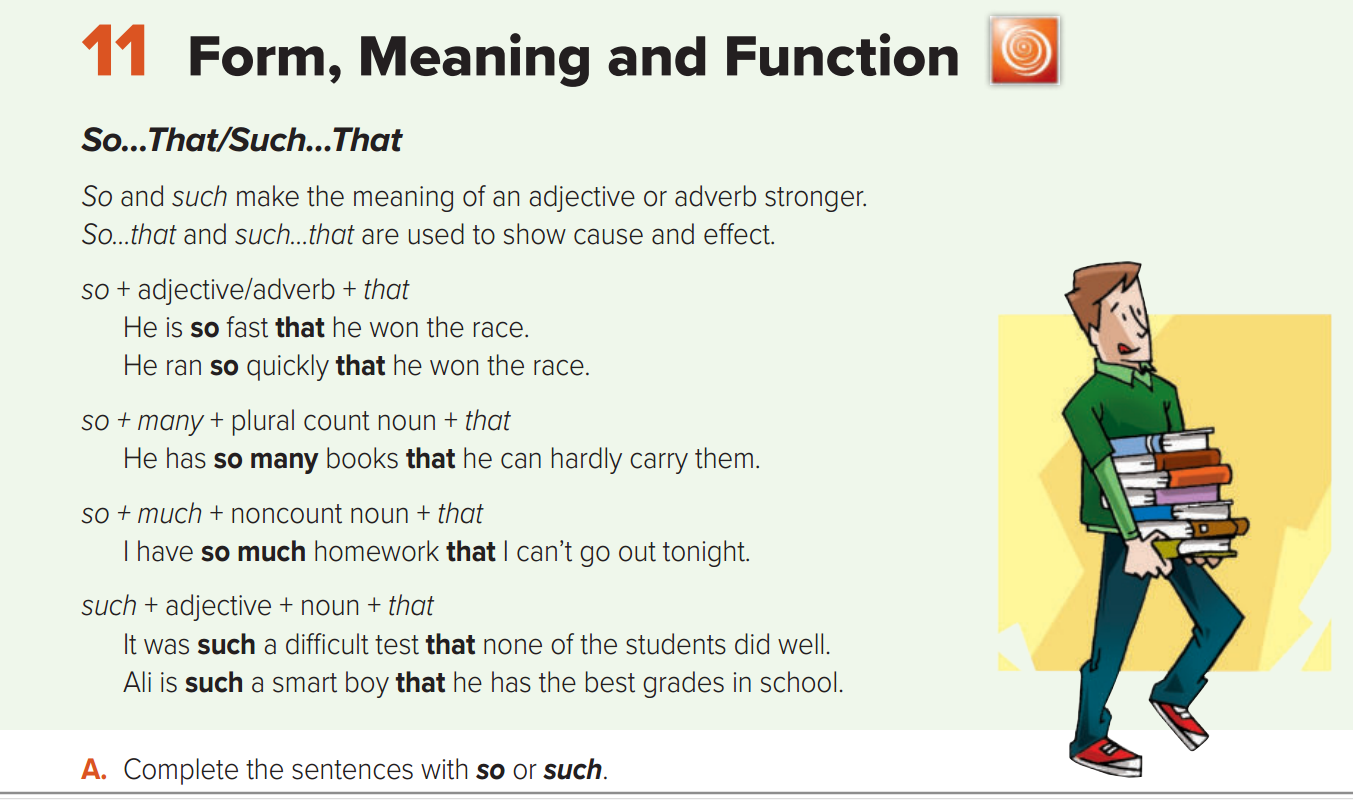 So much ……that
So many ……that
It uses with plural count nouns
- Apples - books  -
It uses with noncount nouns
- Time  - noise -
He has so many books that he can’t hardly carry them
she has so much Homework that she can’t go to the park.
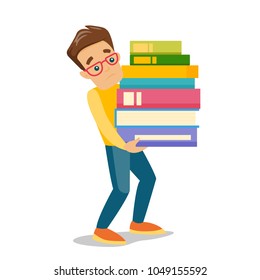 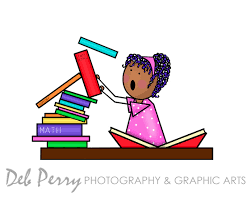 Complete:

There are so ……..…cars that we couldn’t park,
Complete:

I drink so …………..coffee so I couldn’t sleep well
Much
Many
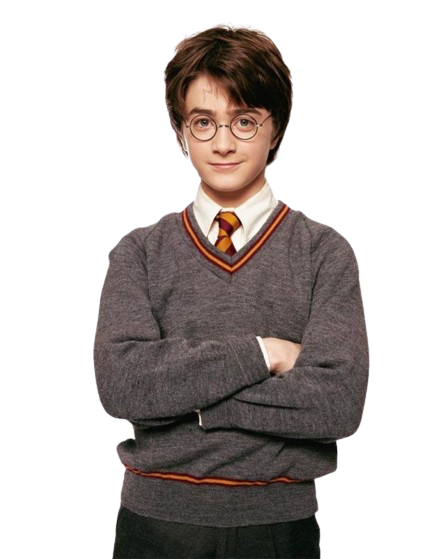 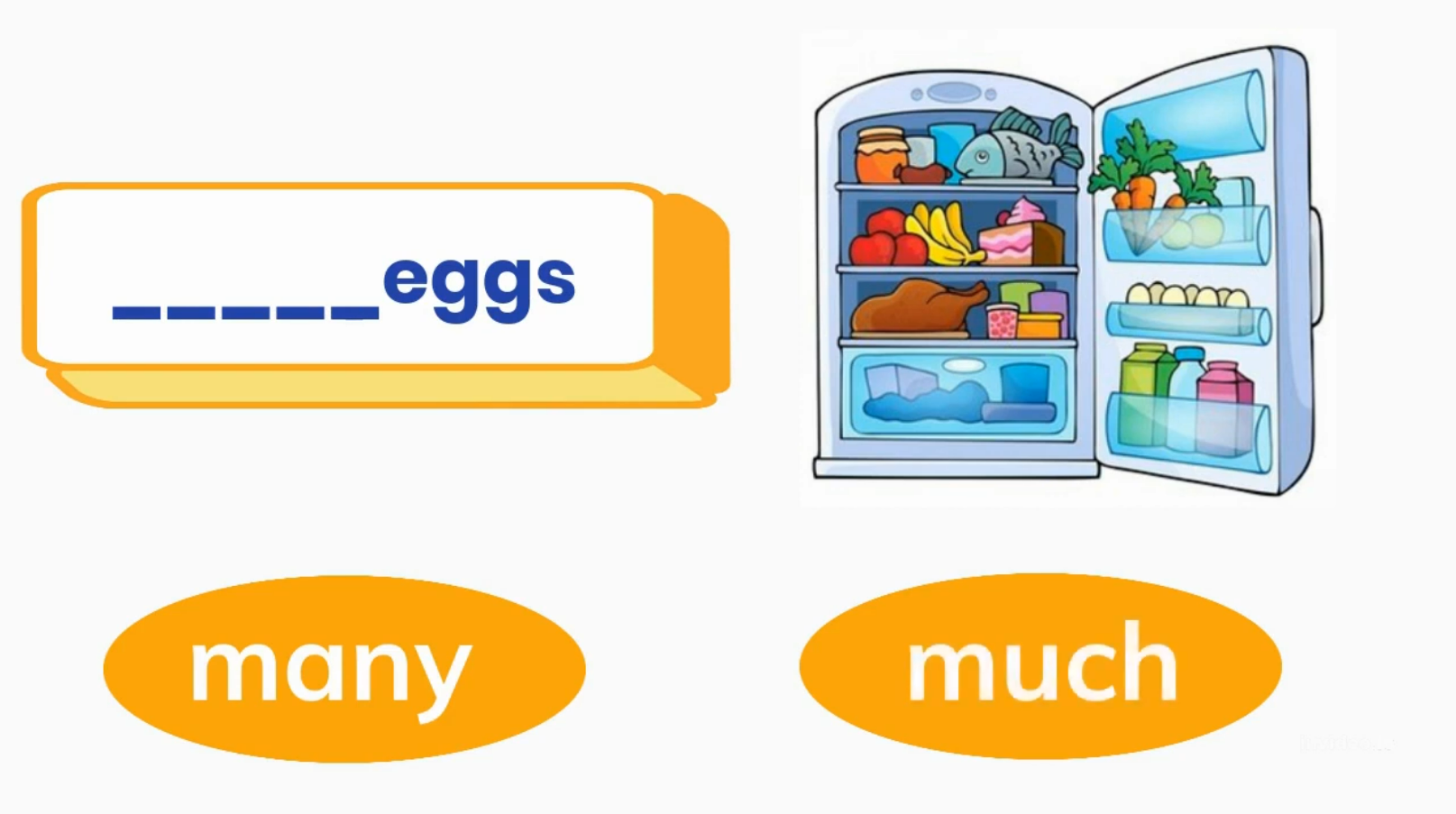 Choose the correct answer:
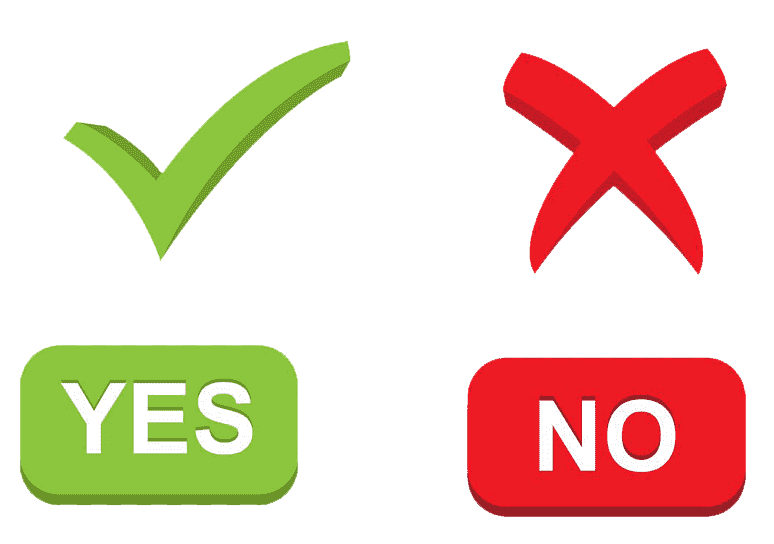 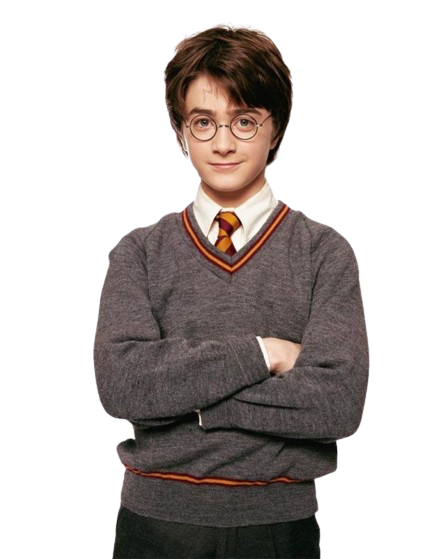 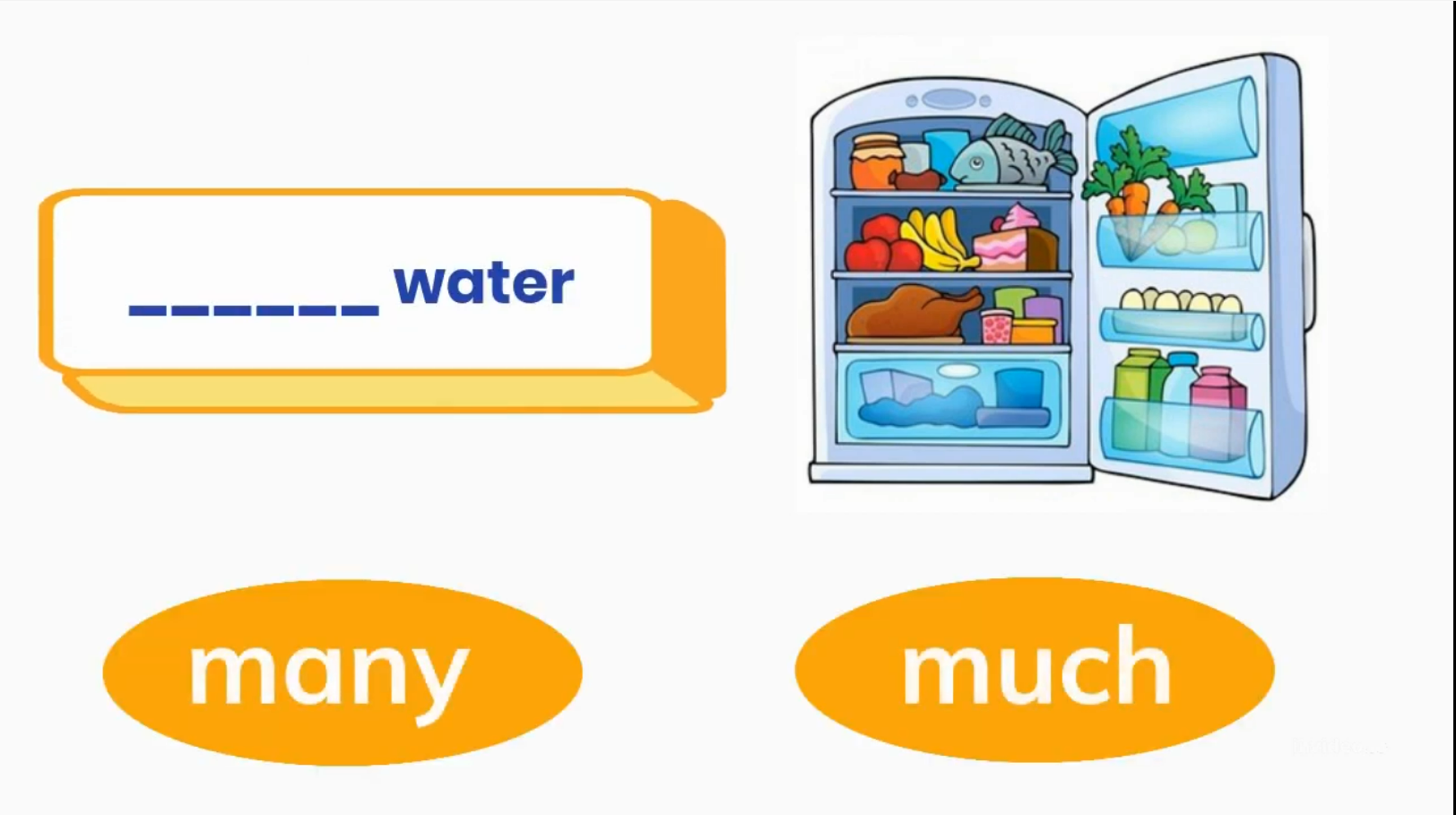 Choose the correct answer:
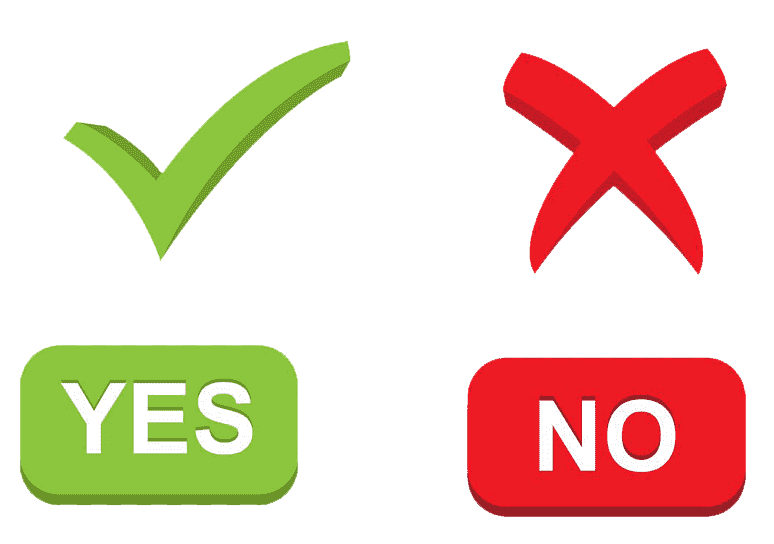 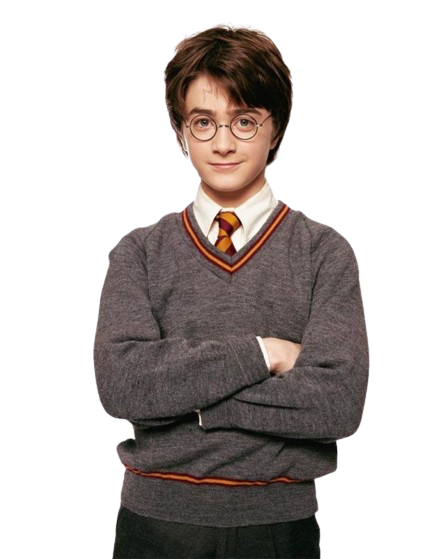 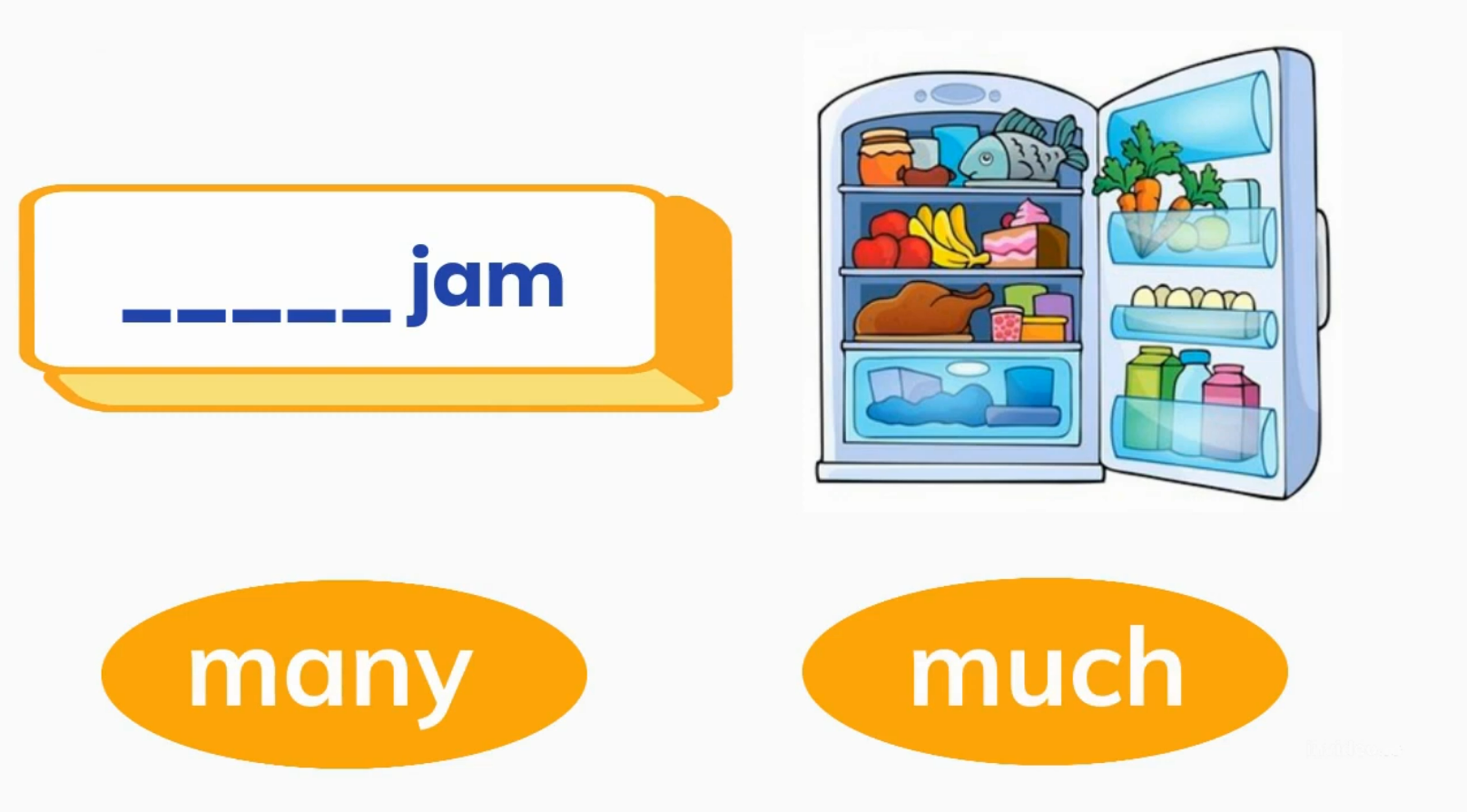 Choose the correct answer:
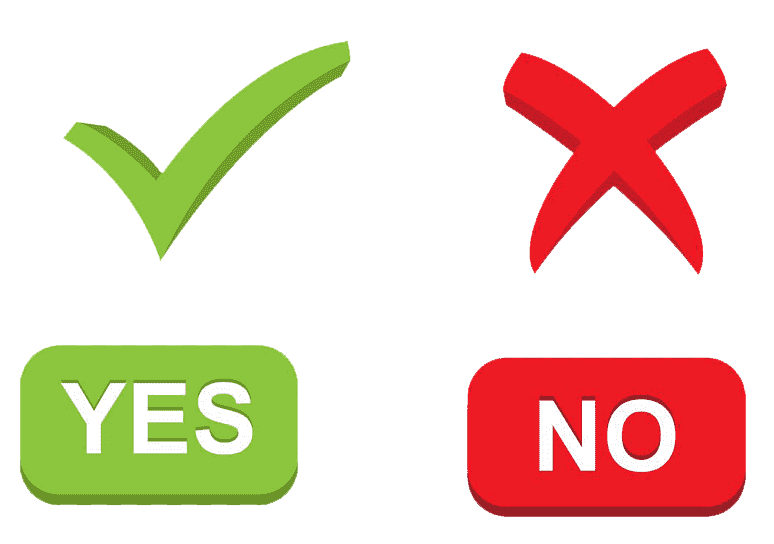 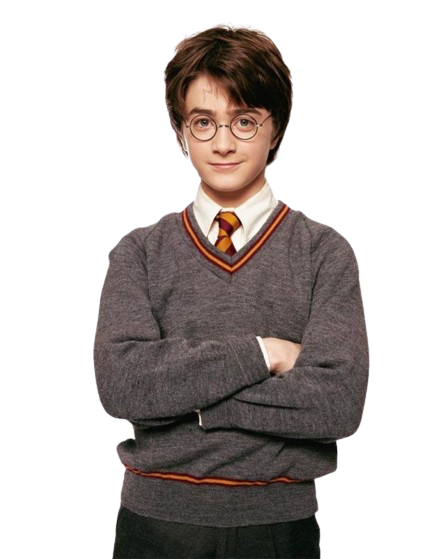 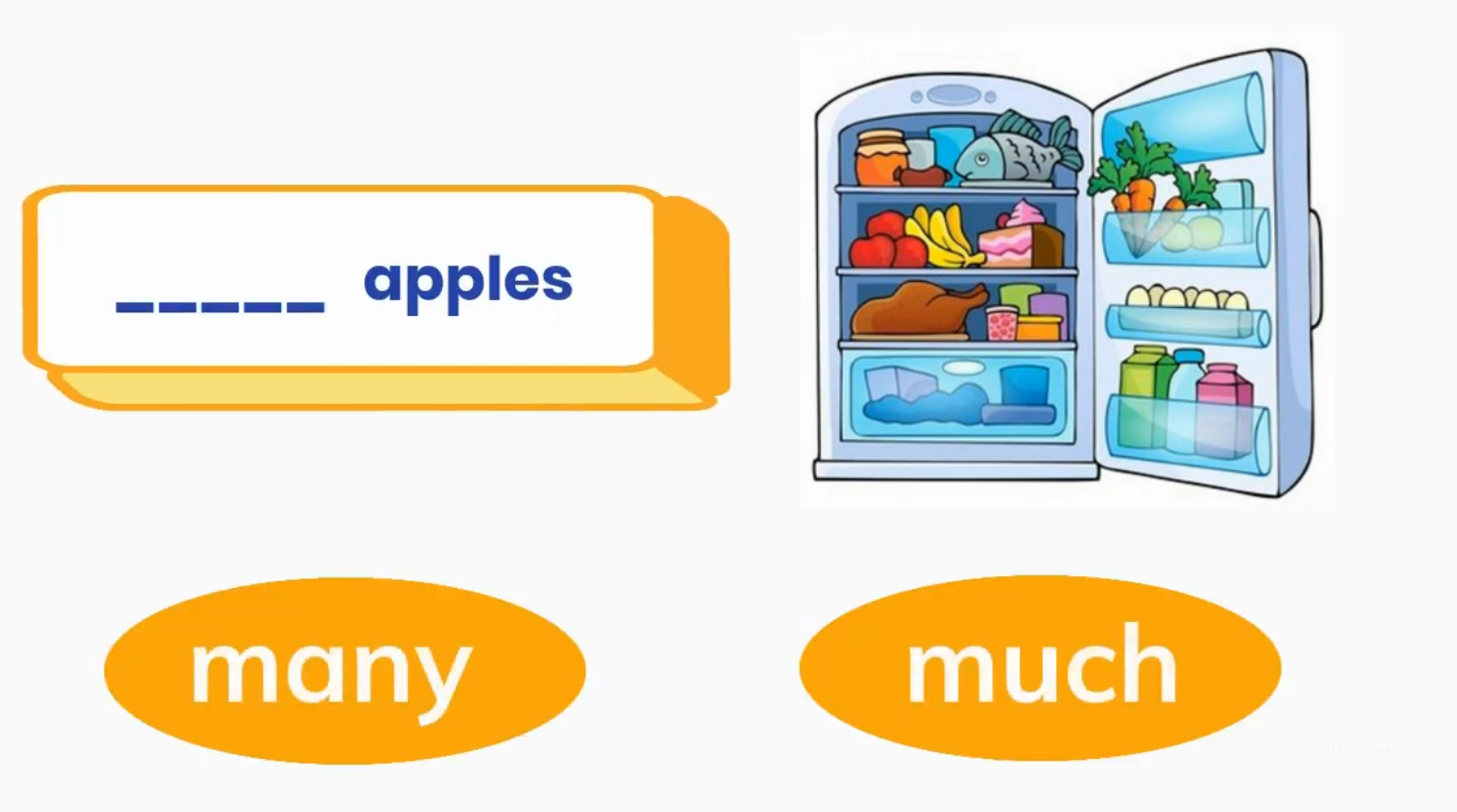 Choose the correct answer:
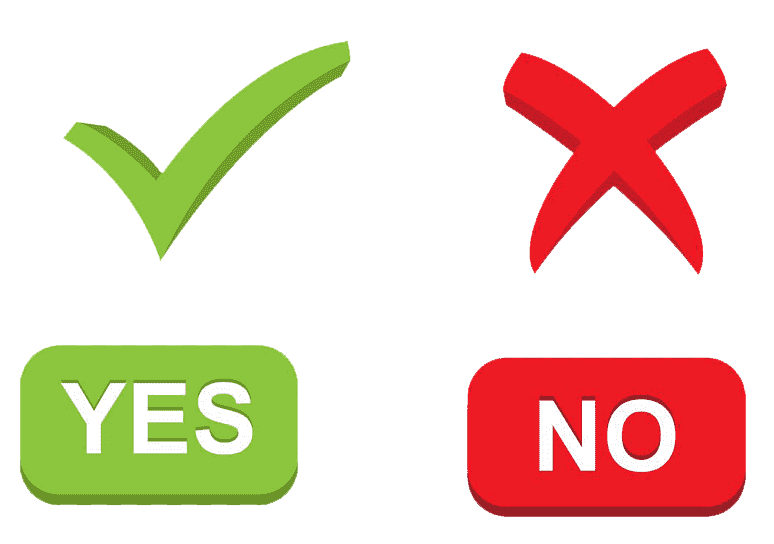 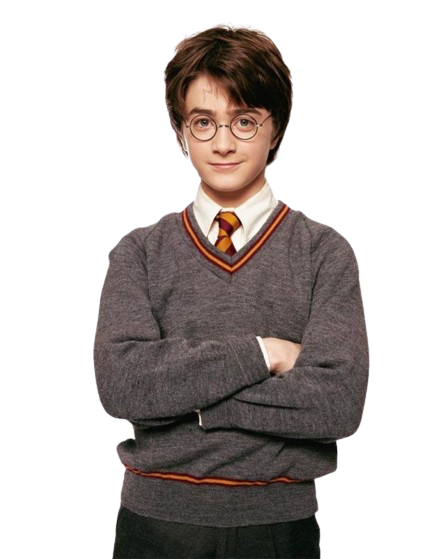 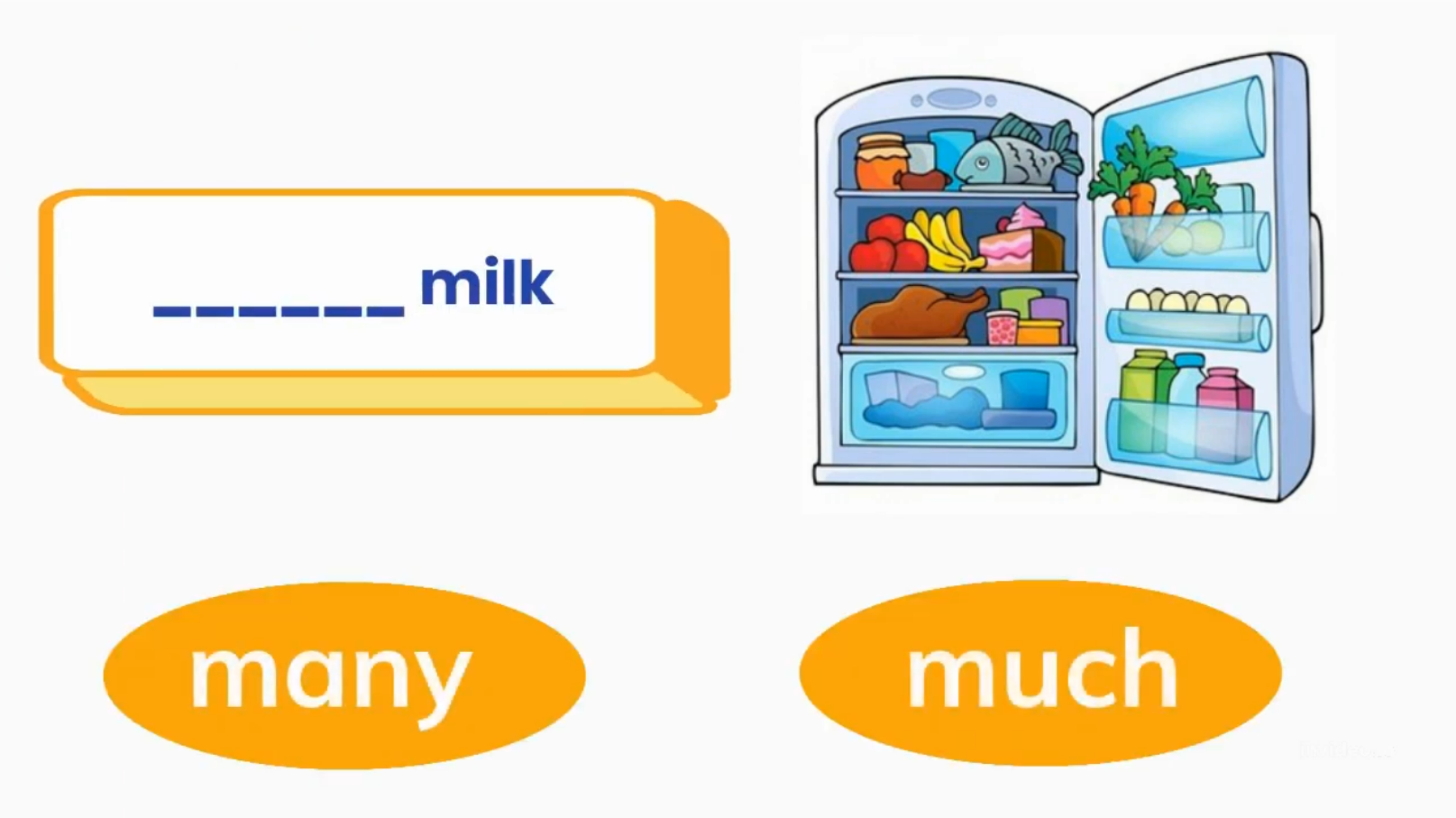 Choose the correct answer:
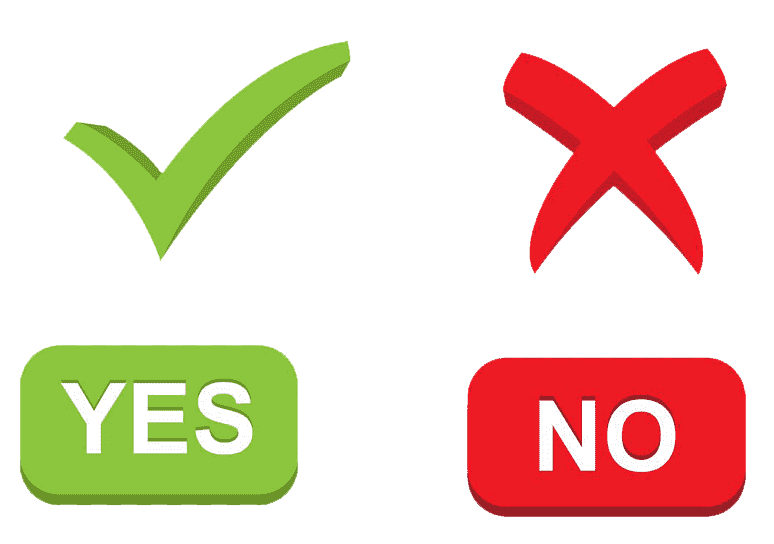 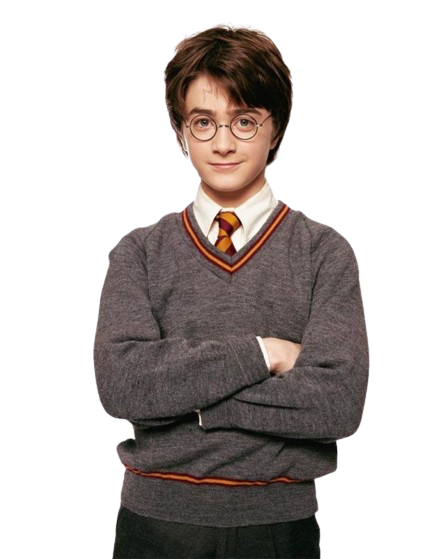 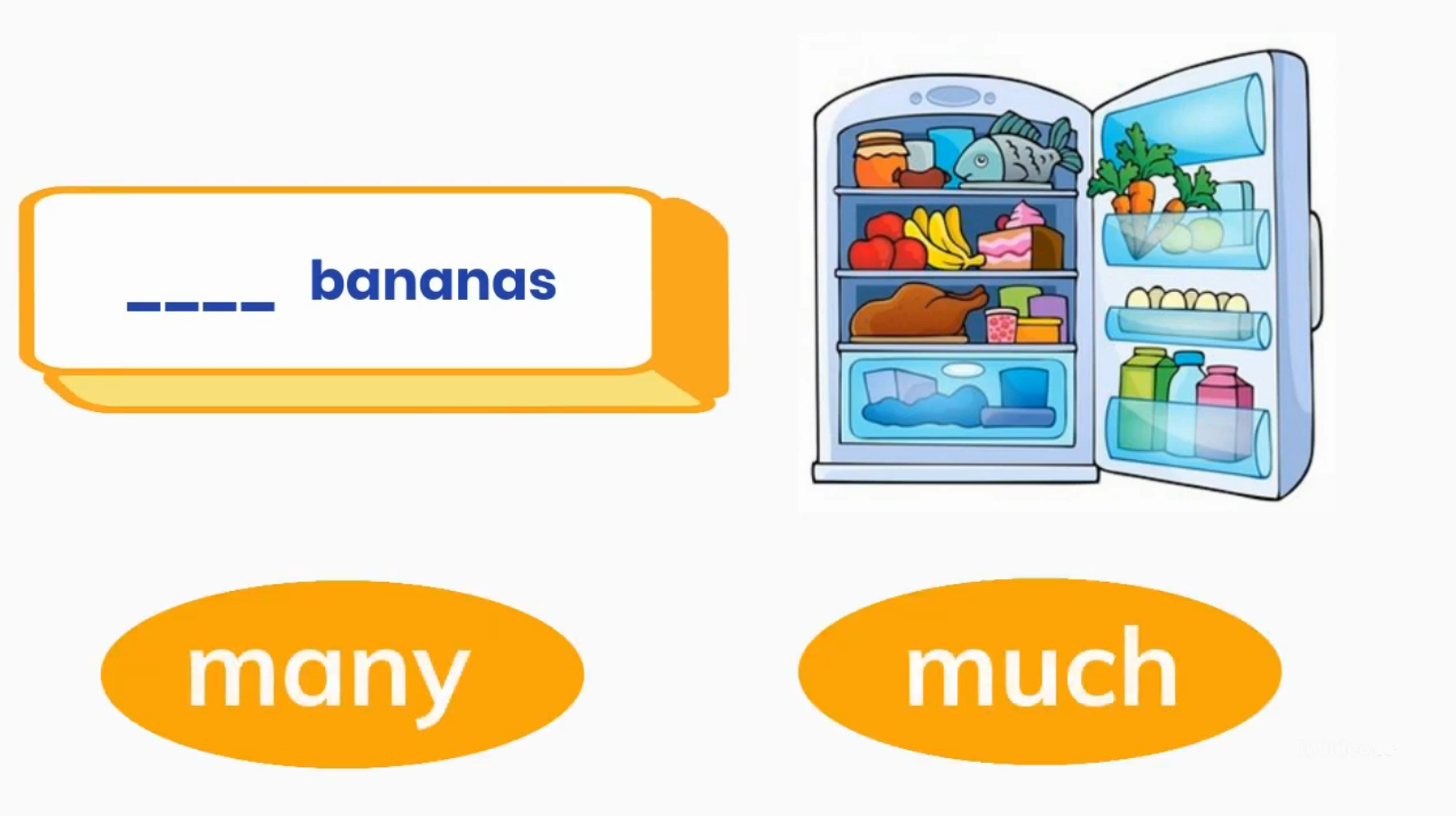 Choose the correct answer:
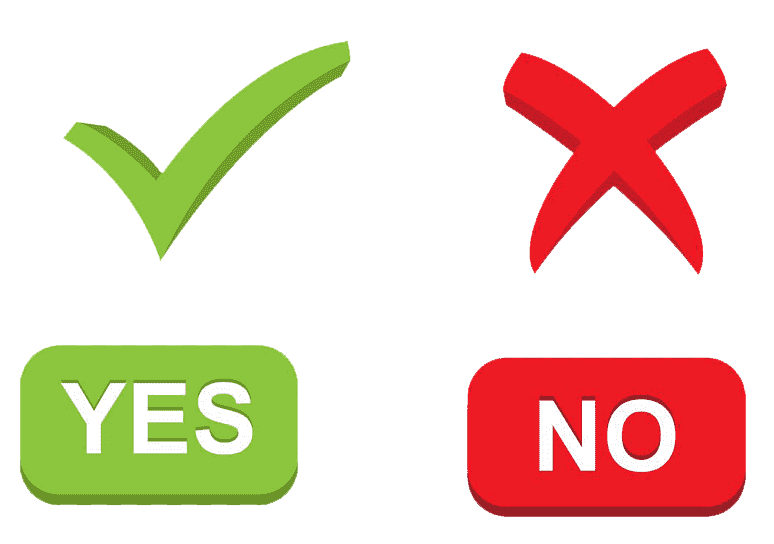 Complete with :(such – many – much – such )
many
1-He ate so _____ cookies that he felt sick. 
2-She drank so _____ coffee that she couldn’t sleep. 
3-The film on TV was _____ boring that I fell asleep. 
4-It’s _____ a nice day! Let’s go outside.
much
so
such
so much
so many
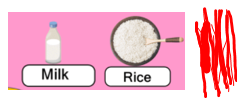 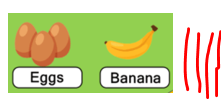 2
It was
( such – so)
nice weather that we spend the whole day outside
1
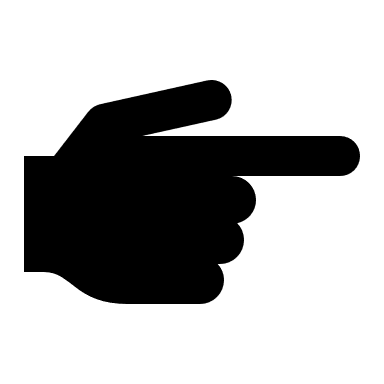 I was
 (so- such)
Tired that I fell asleep in the sofa.
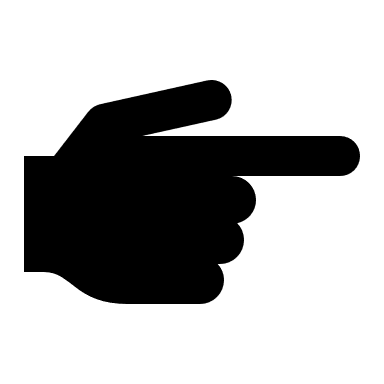 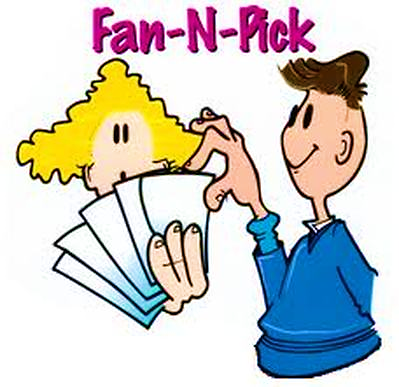 4
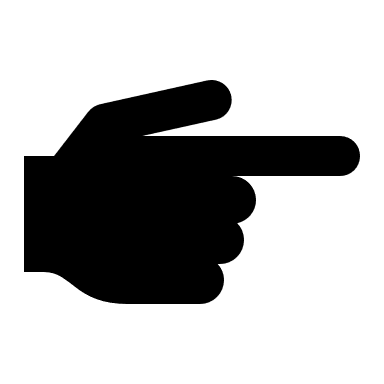 3
He eats so
 ( many – much )
 sugar that he may be a diabetic
It was
( such – so)
Easy question that every body can answer it
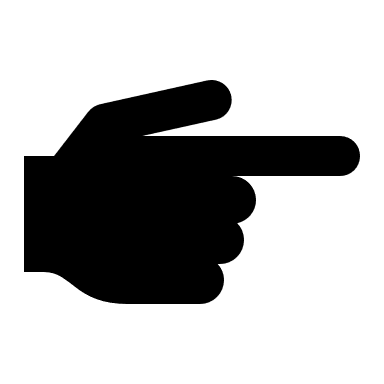 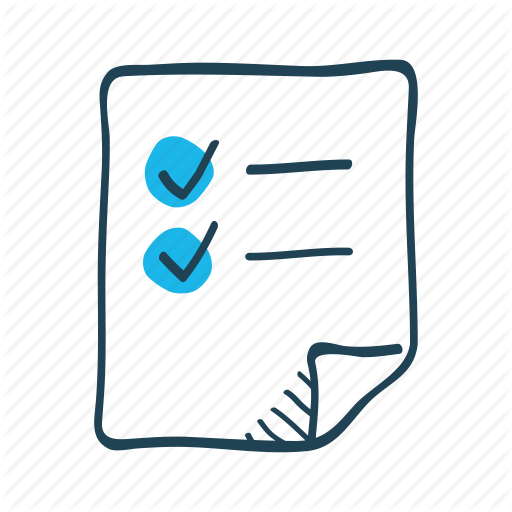 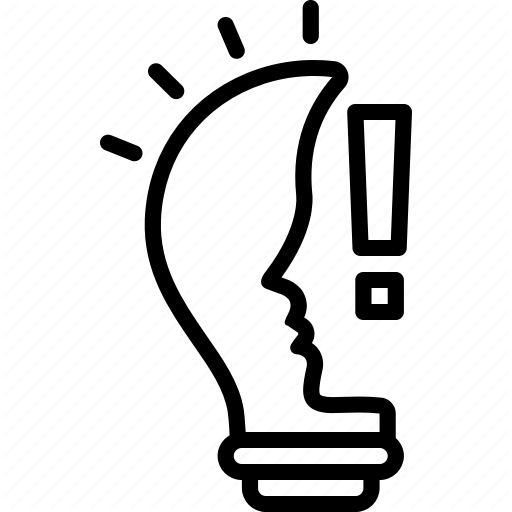 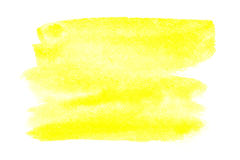 So.…..that
So …..such
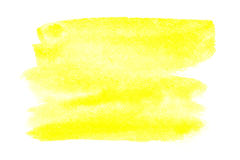 So many +count noun + that



So much + Noncount noun + that
Make the meaning of an adj or adv stronger
Summarize
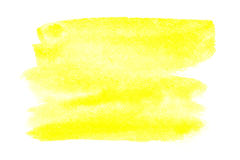 Used to show cause or effect
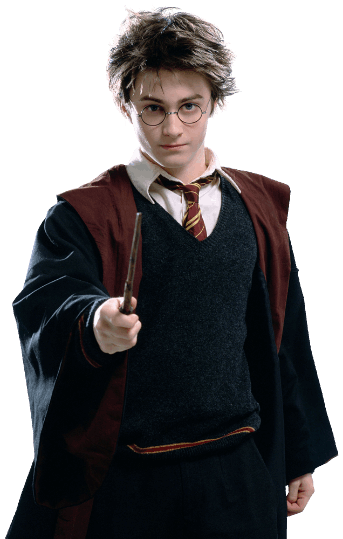 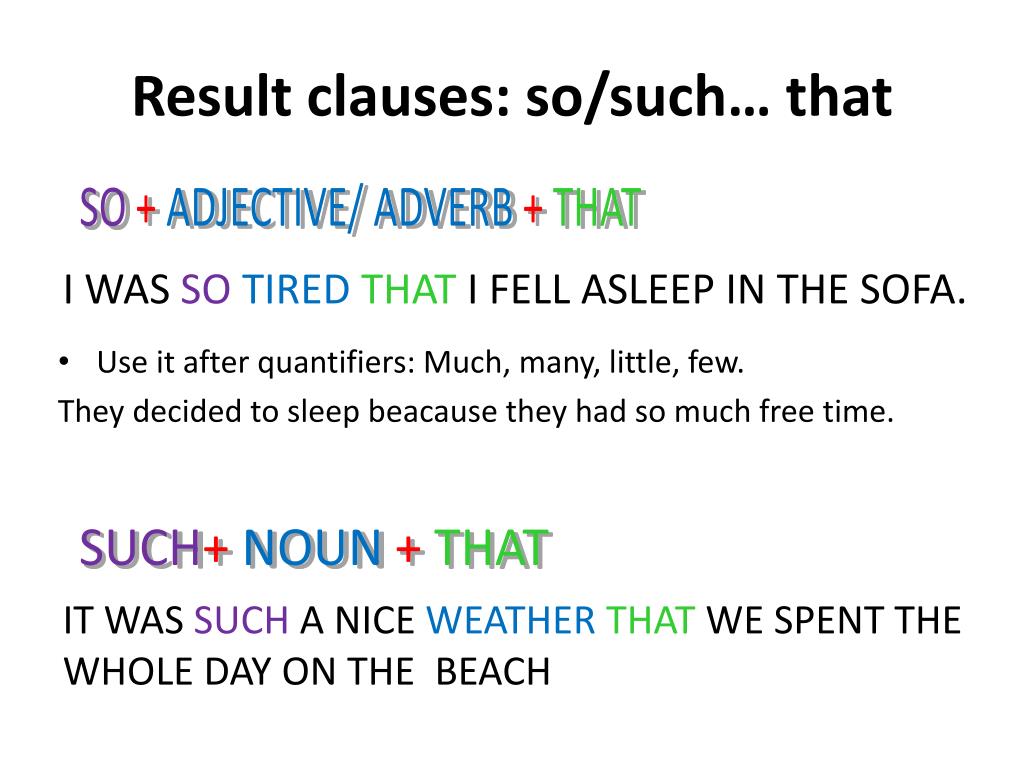 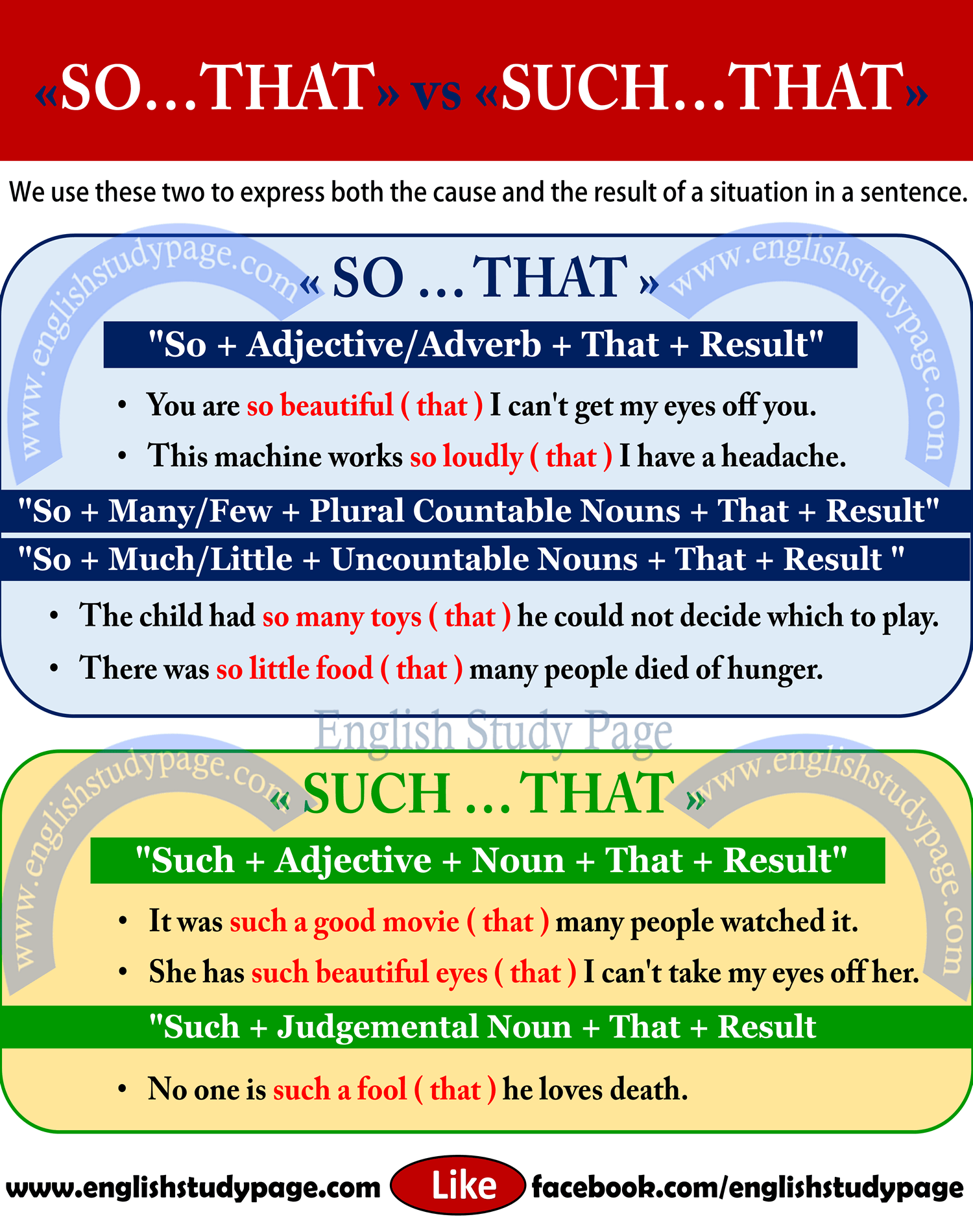 Page 97
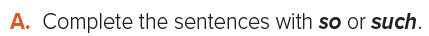 so
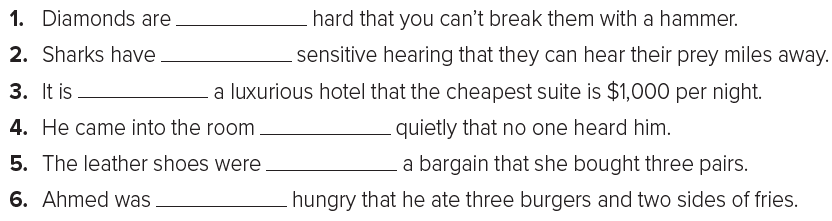 such
such
so
such
so
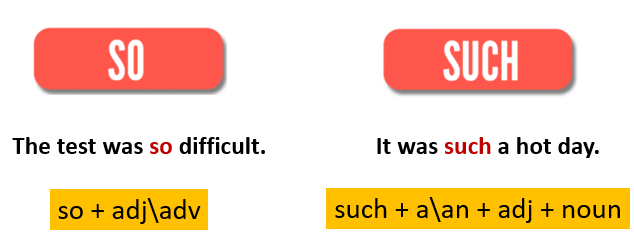 Page 97
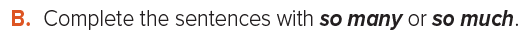 so much
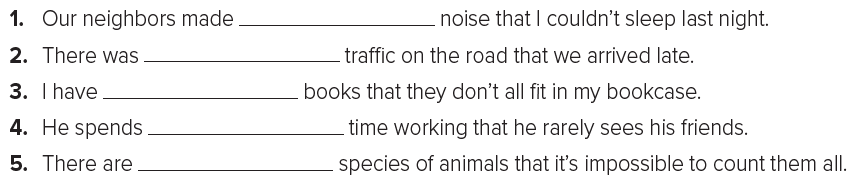 so much
so many
so much
so many
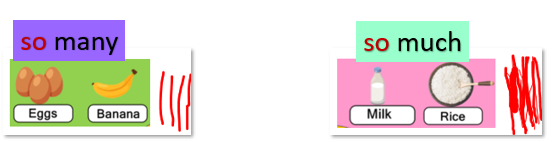 Page 97
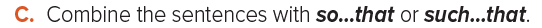 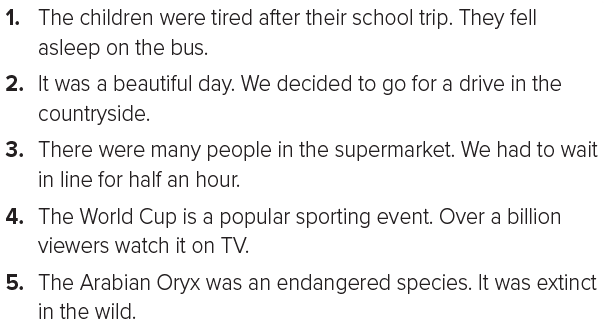 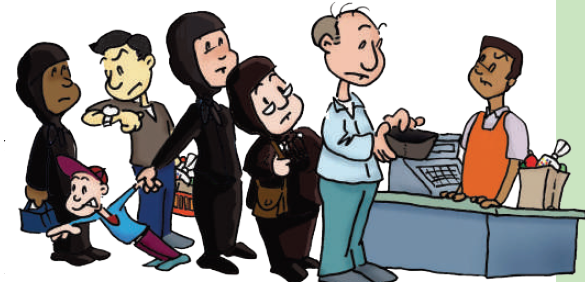 The children were so tired after their school trip that they fell asleep on the bus.
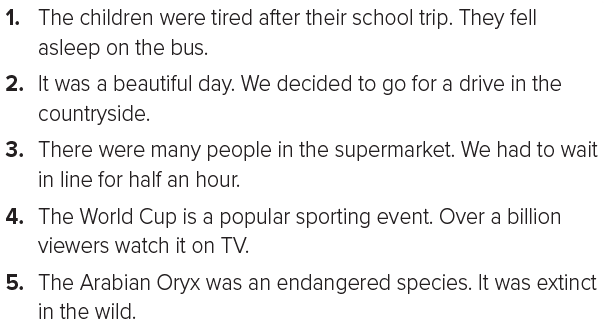 It was such a beautiful day that we decided to go for a drive in the countryside.
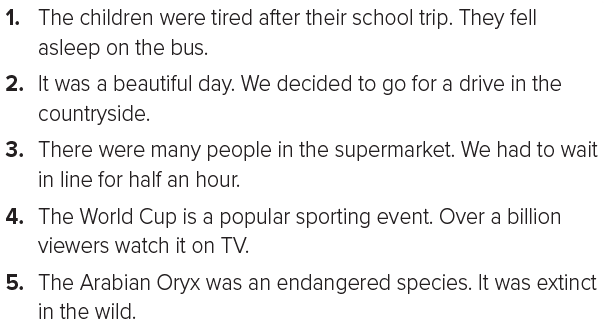 There were so many people in the supermarket that we had to wait in line for half an hour.
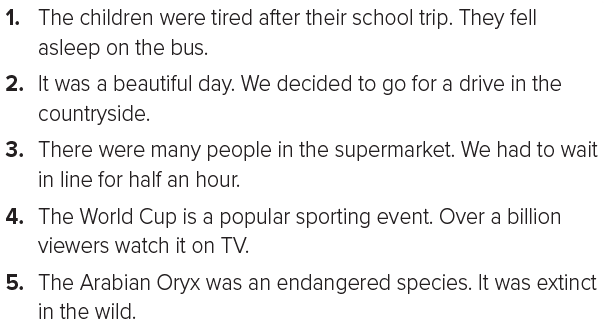 The World Cup is such a popular sporting event that over a billion viewers watch it on TV.
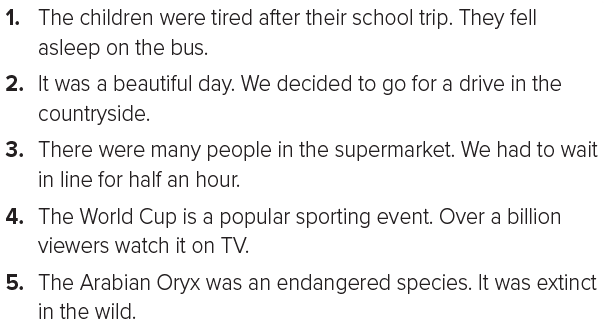 The Arabian Oryx was such an endangered species that it was extinct in the wild.
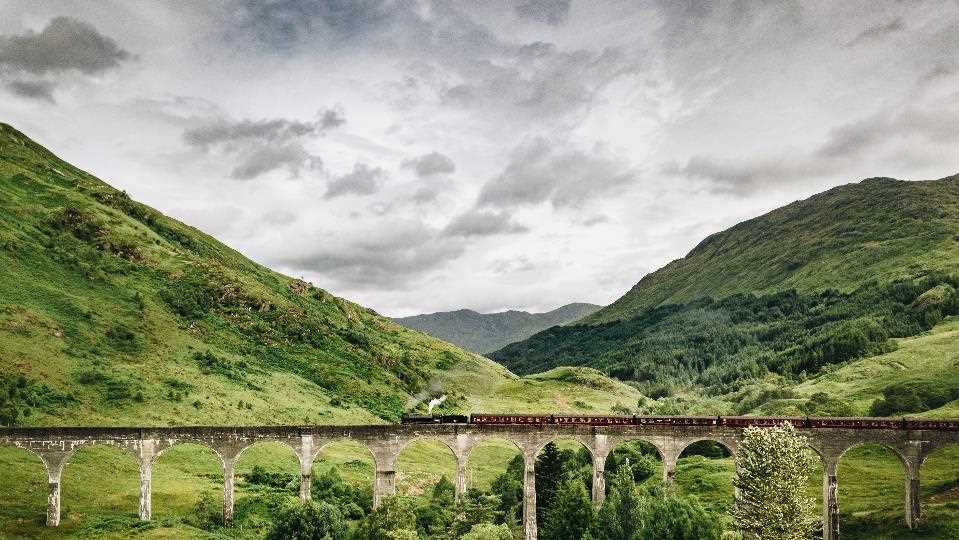 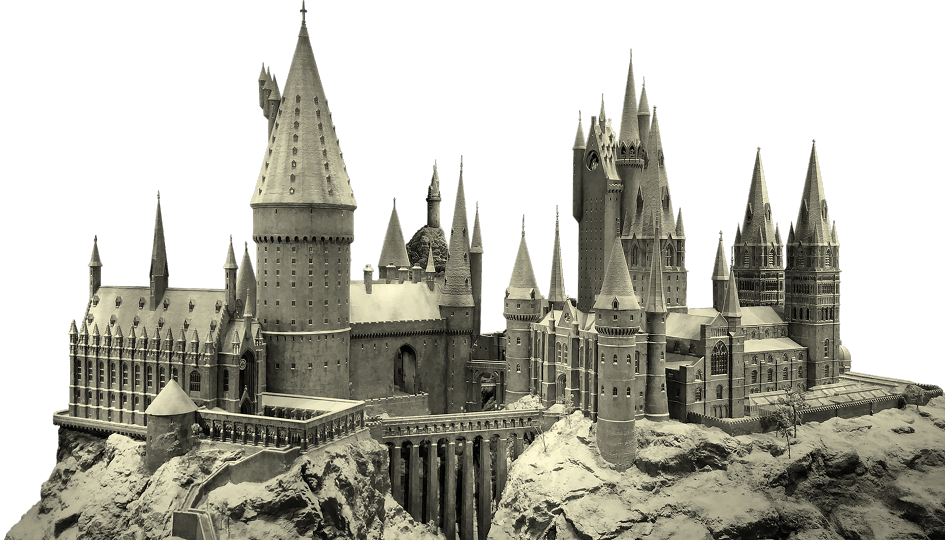 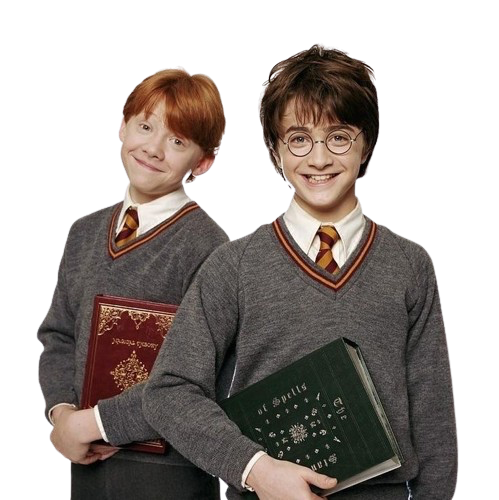 Let's play a game to practice what we've learned!
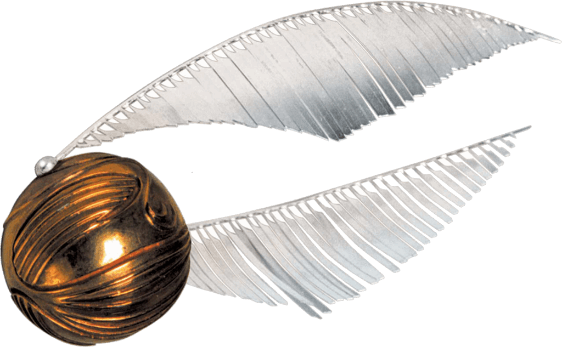 Describe the topic of the section here
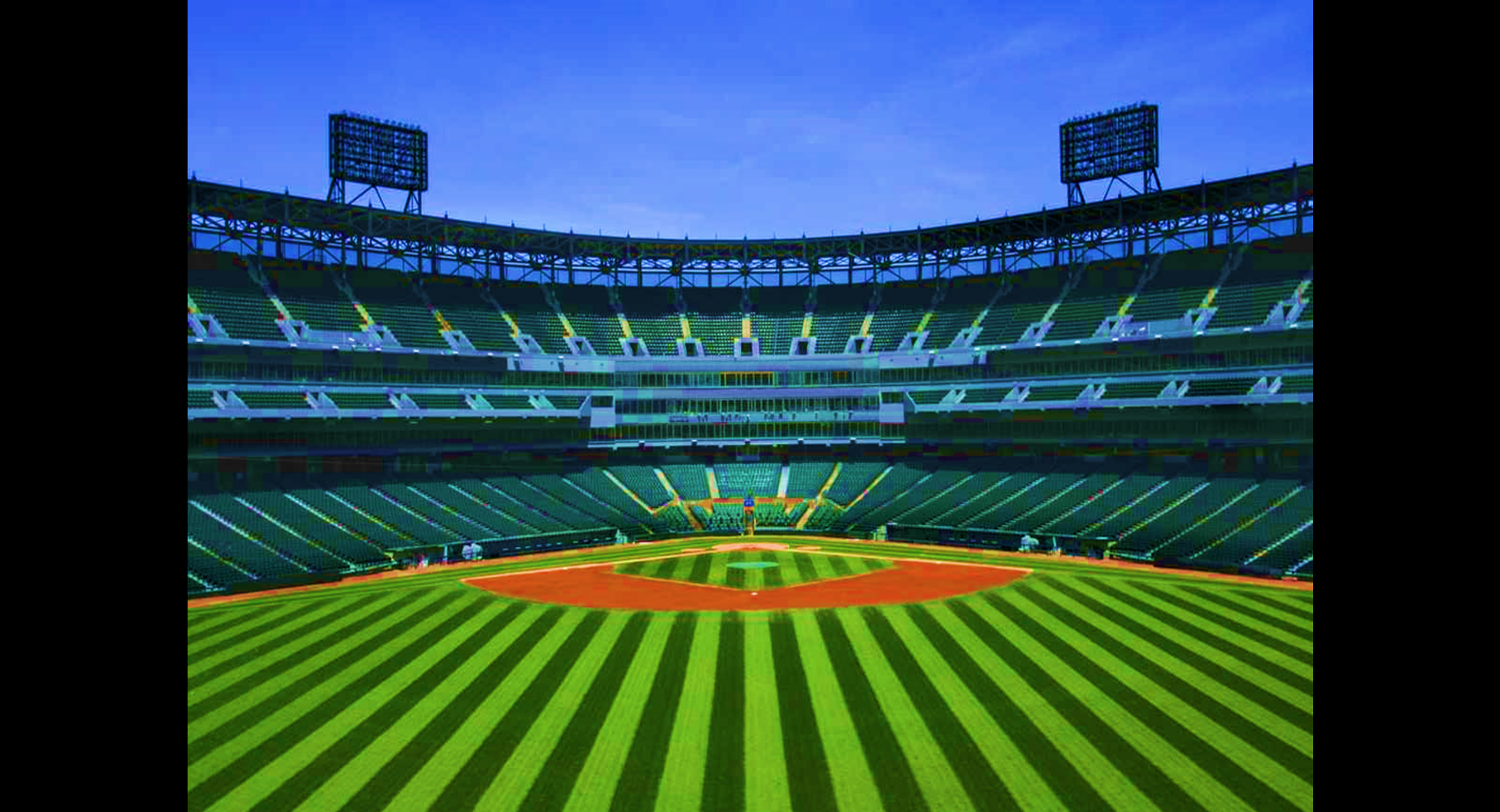 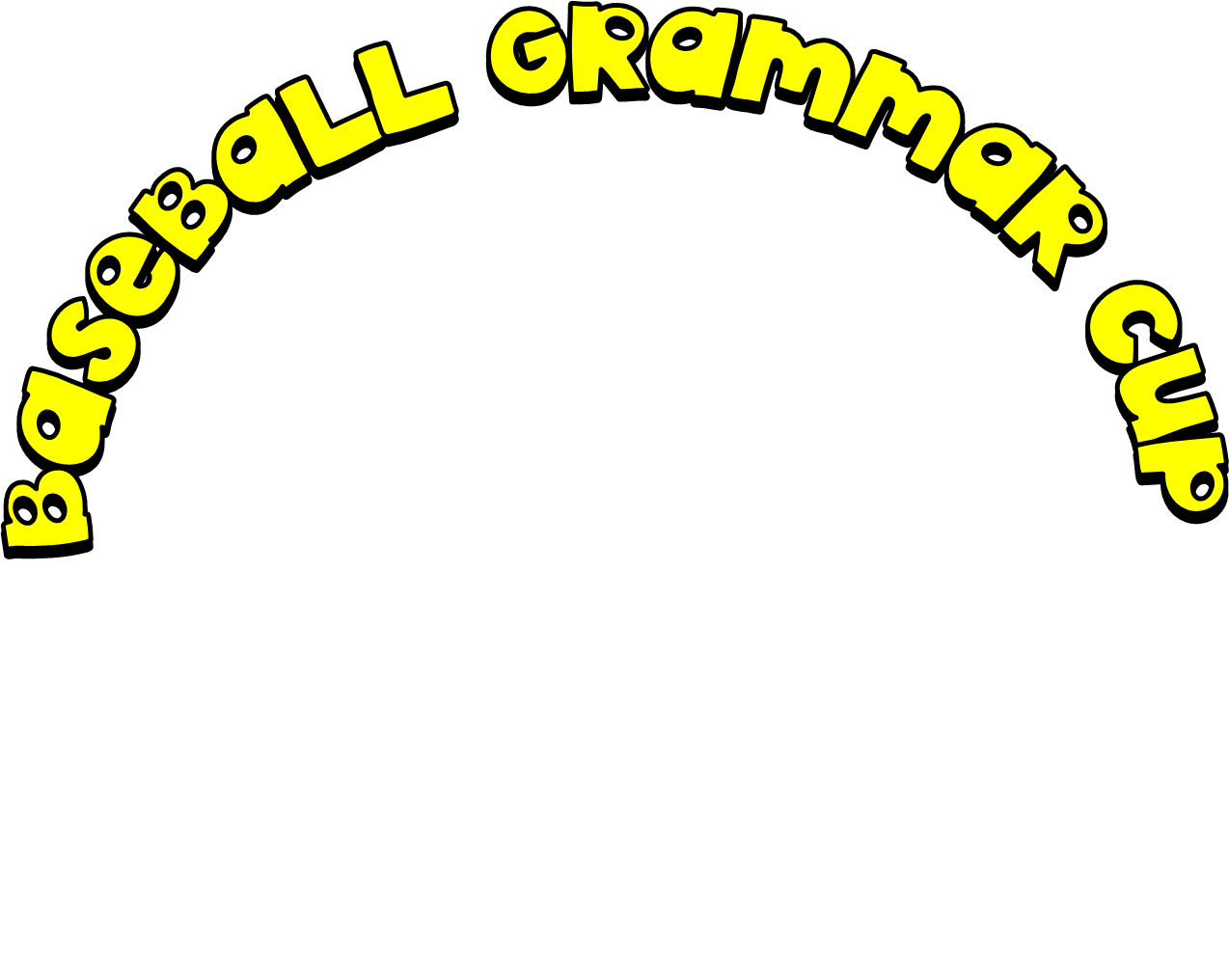 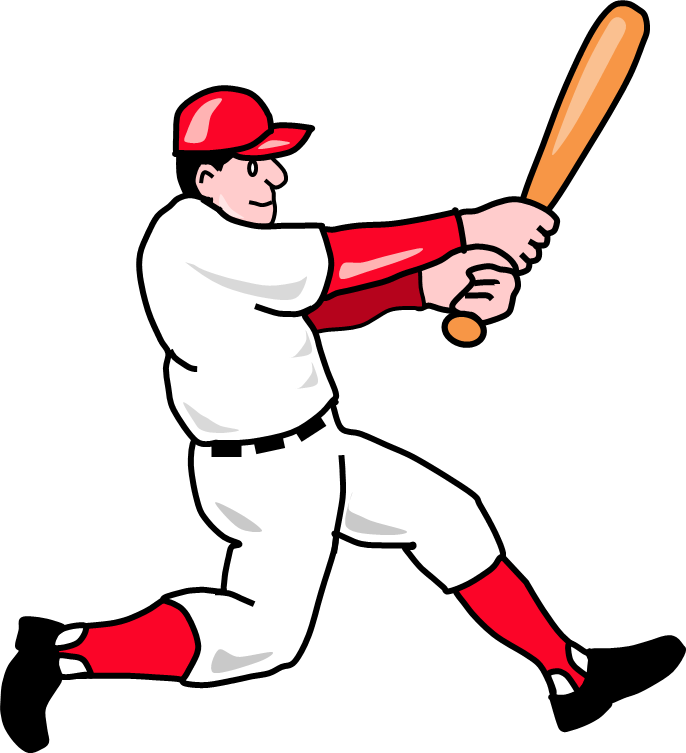 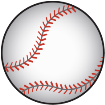 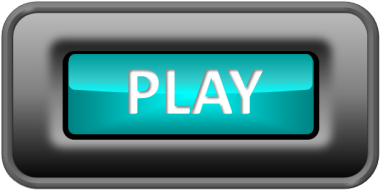 SO - SUCH
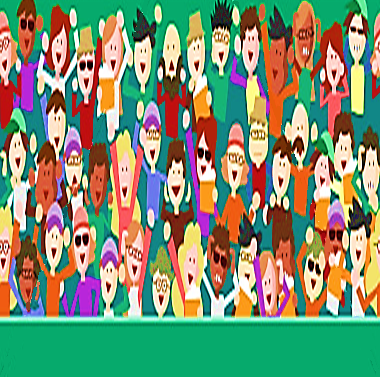 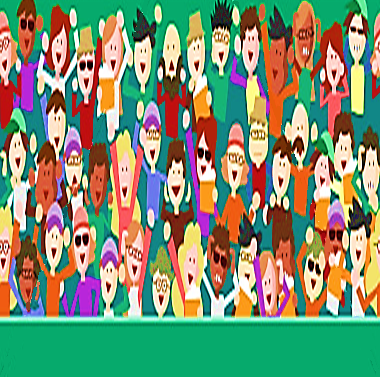 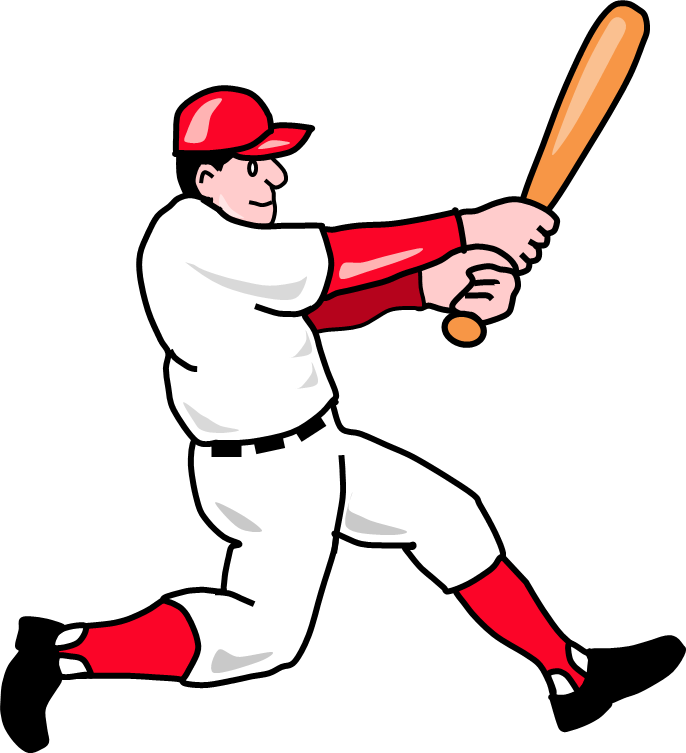 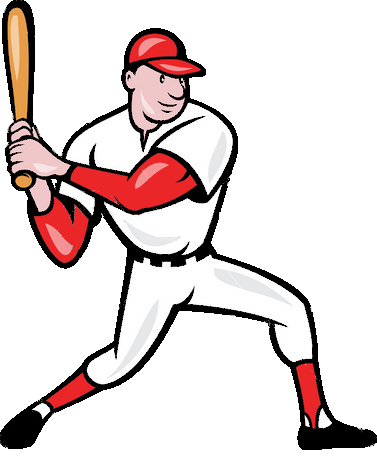 HOME RUN!
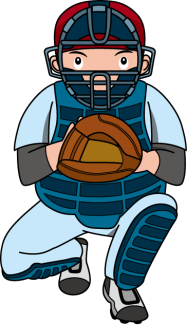 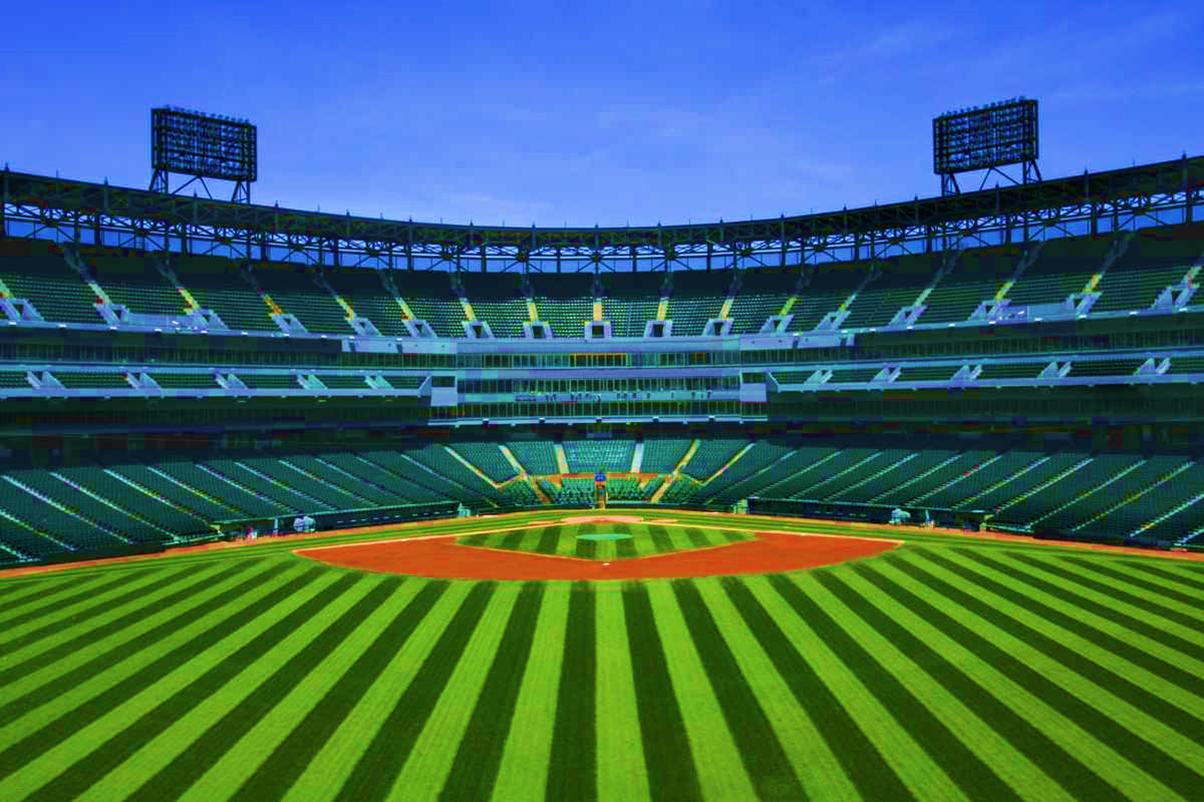 1/9
such
It was _____ a hot weather 
that we decided to go to the beach.
such
so
NEXT
Click on the right option
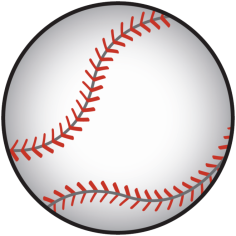 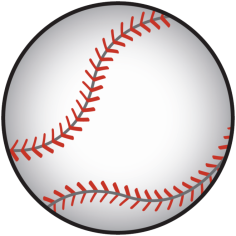 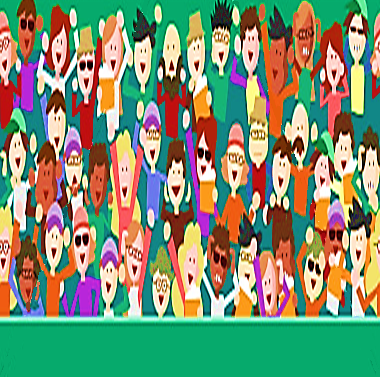 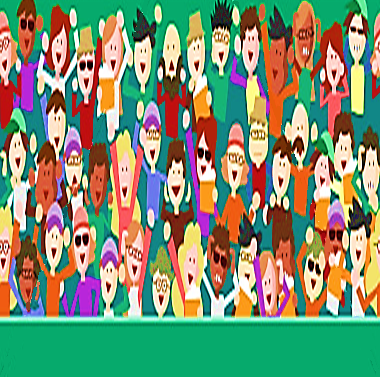 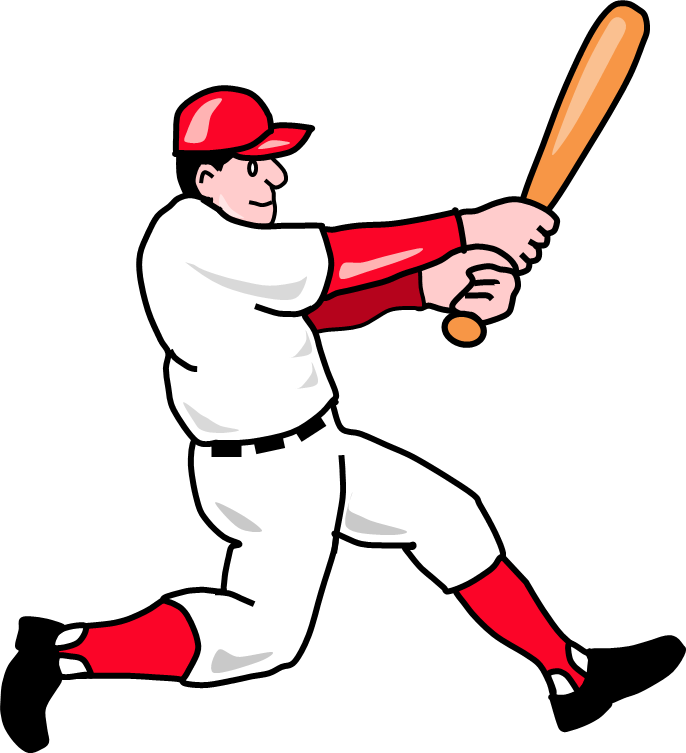 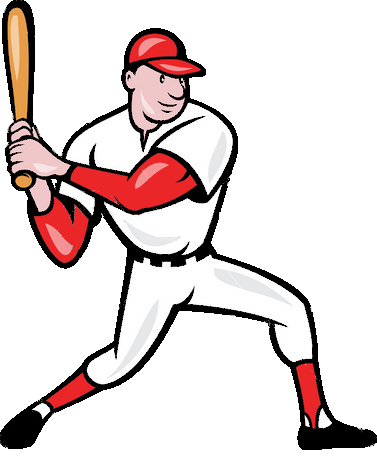 HOME RUN!
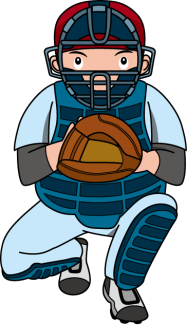 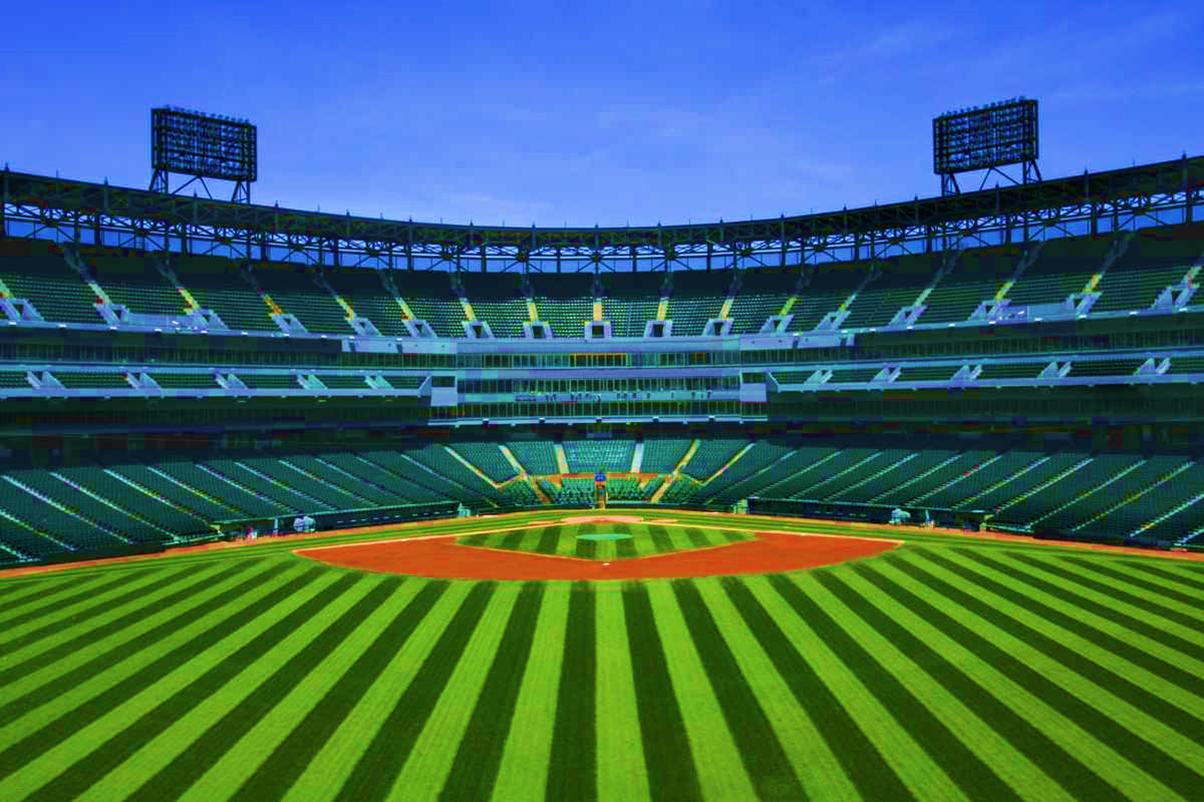 2/9
so
She is ______ funny! She always makes me laugh.
so
such
NEXT
Click on the right option
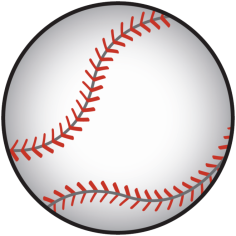 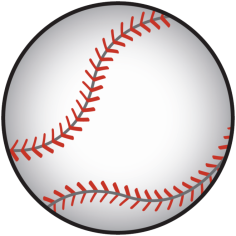 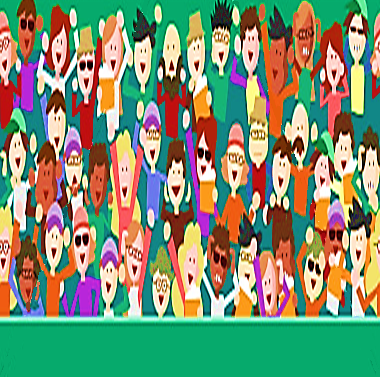 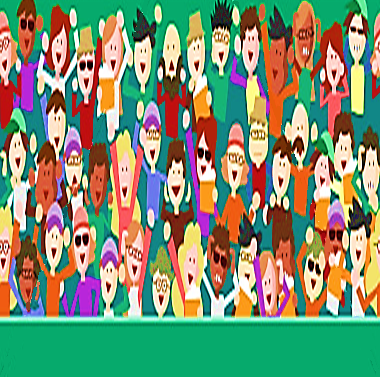 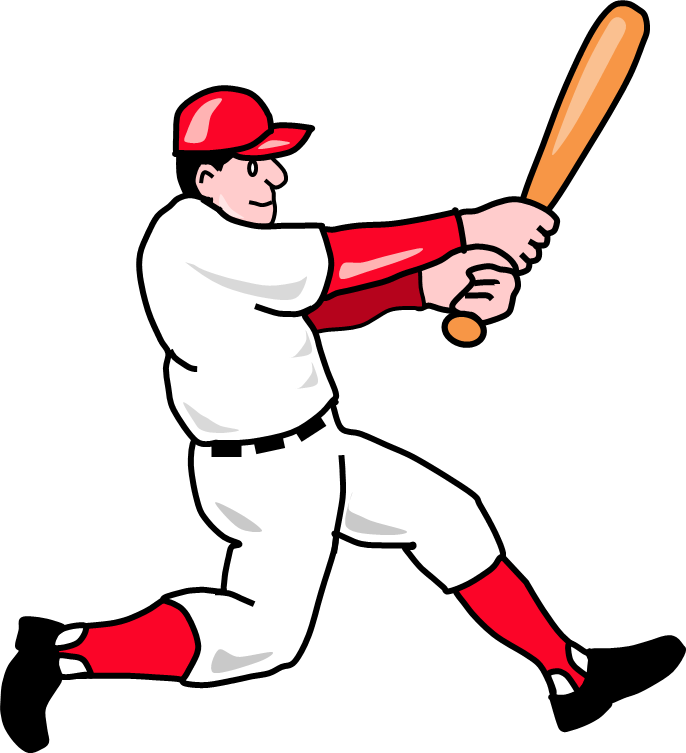 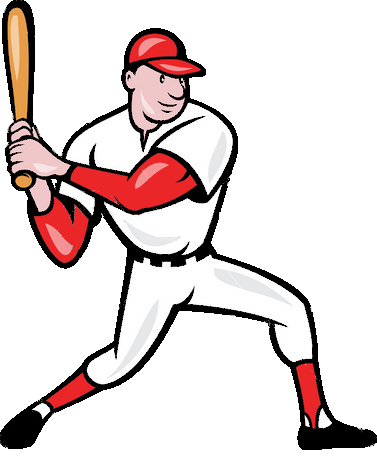 HOME RUN!
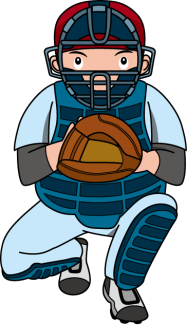 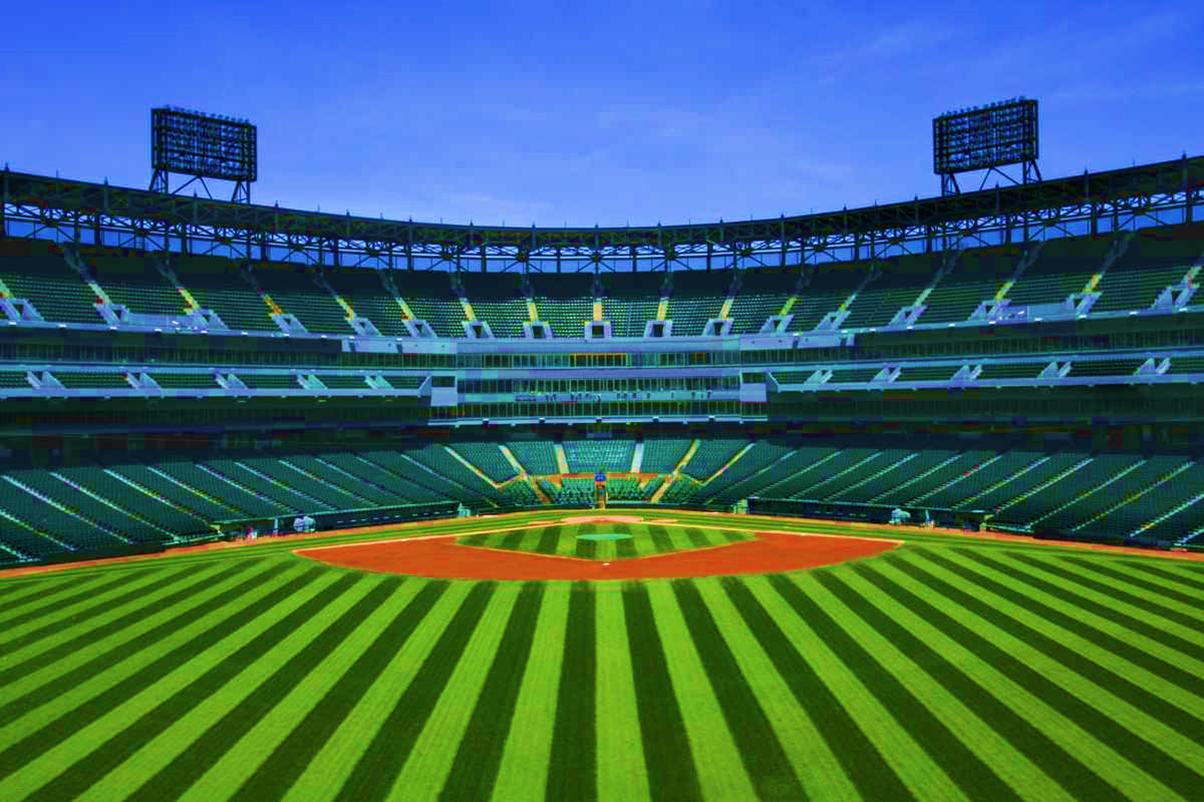 3/9
such
Ali is _____ a friendly boy.
such
so
NEXT
Click on the right option
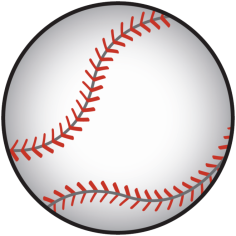 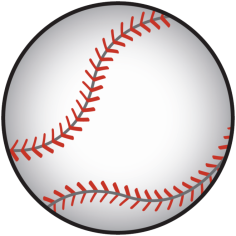 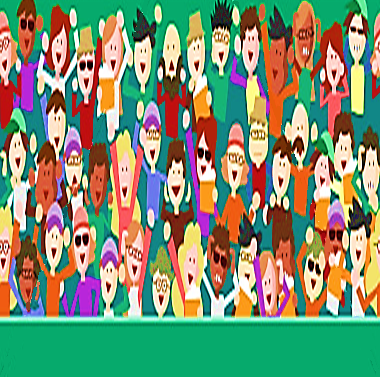 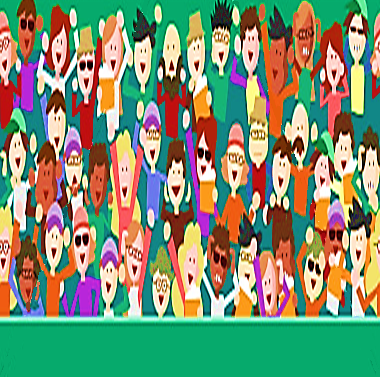 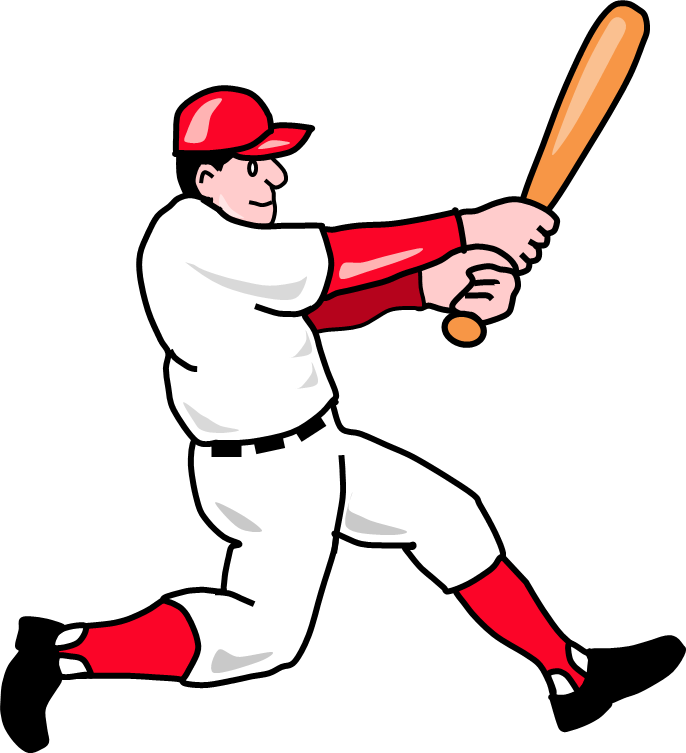 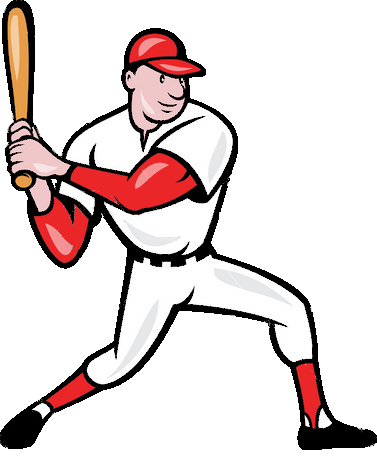 HOME RUN!
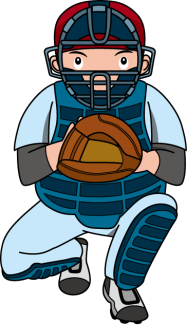 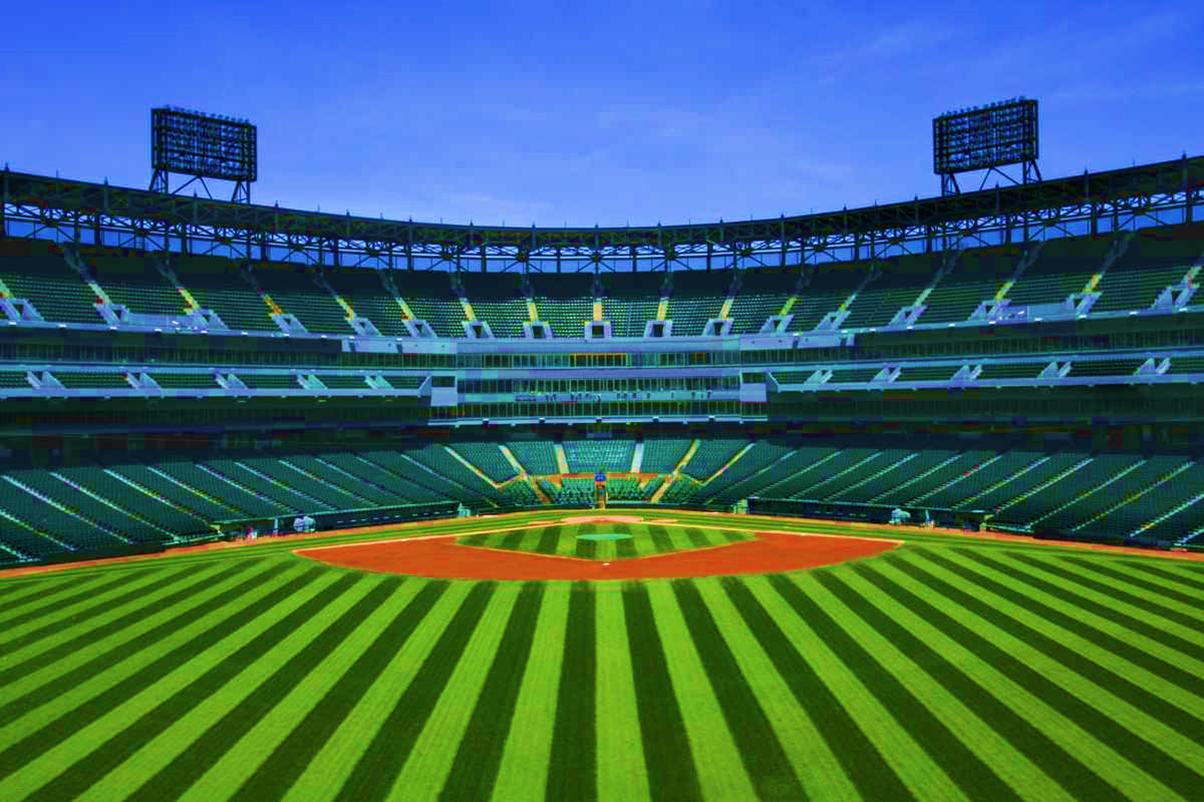 4/9
so
Two o'clock? I never go to bed _____ late!
so
such
NEXT
Click on the right option
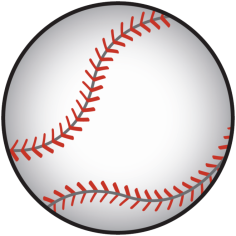 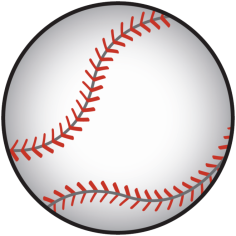 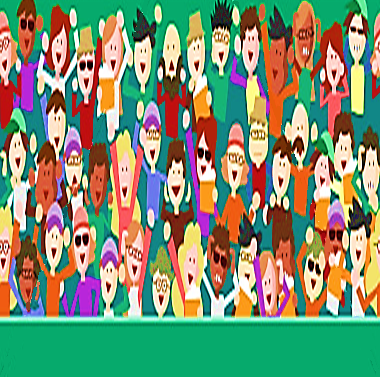 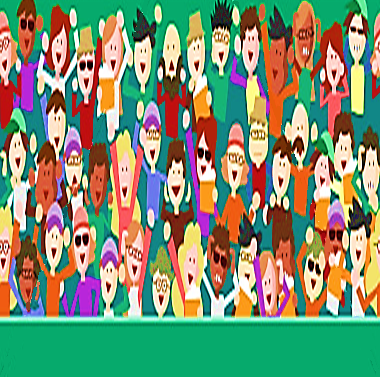 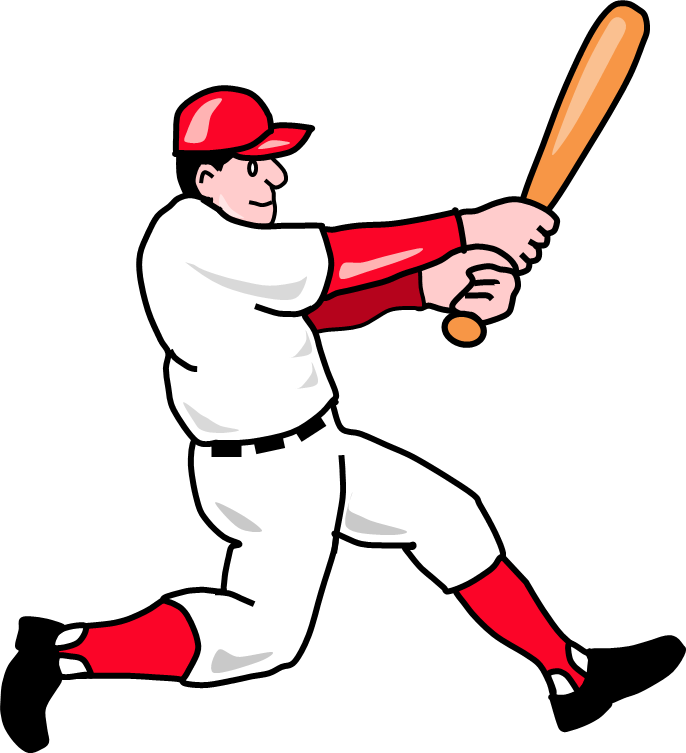 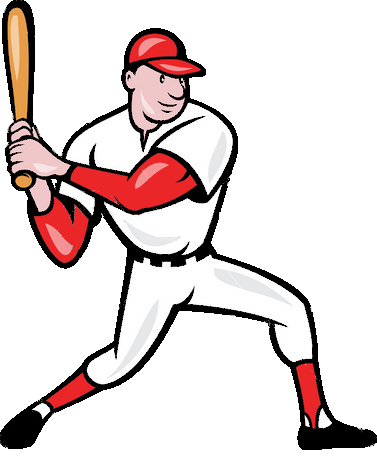 HOME RUN!
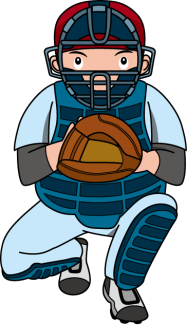 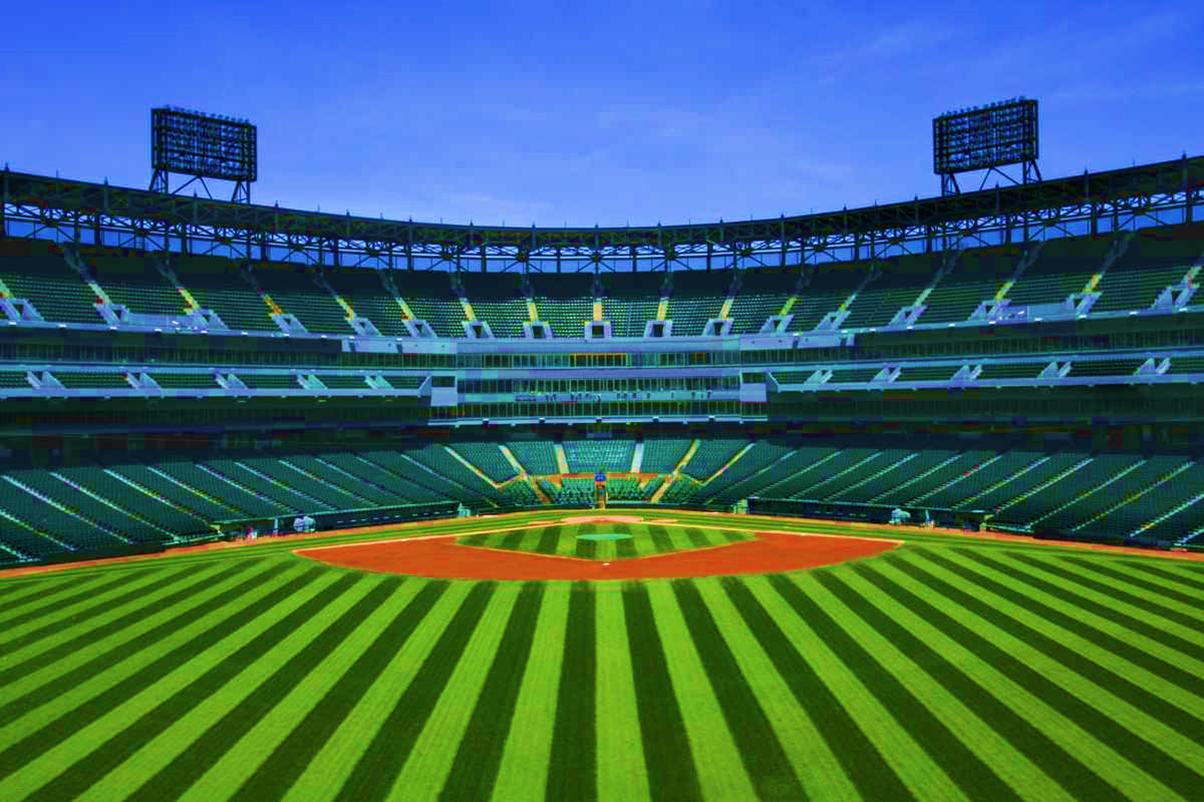 5/9
so
I didn't know that your brother was _____ tall.
so
such
NEXT
Click on the right option
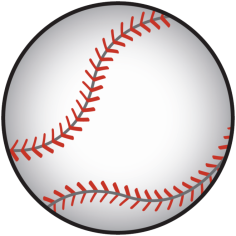 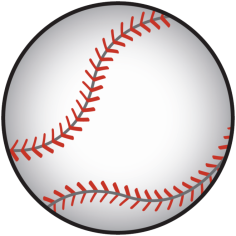 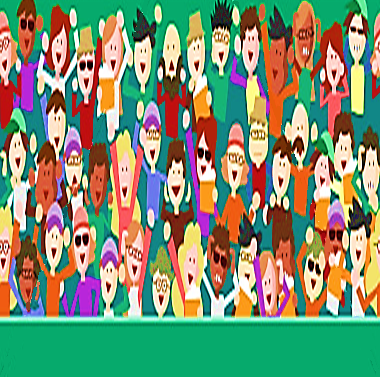 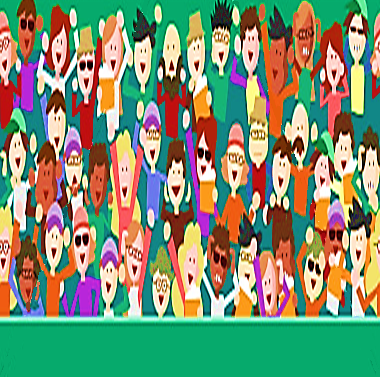 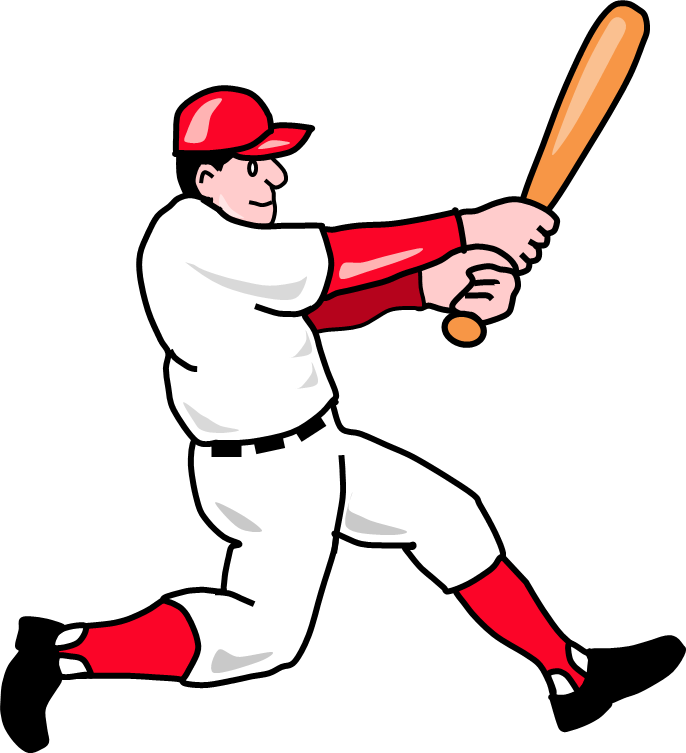 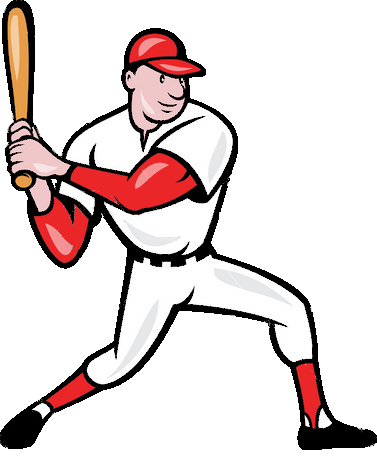 HOME RUN!
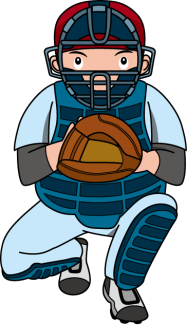 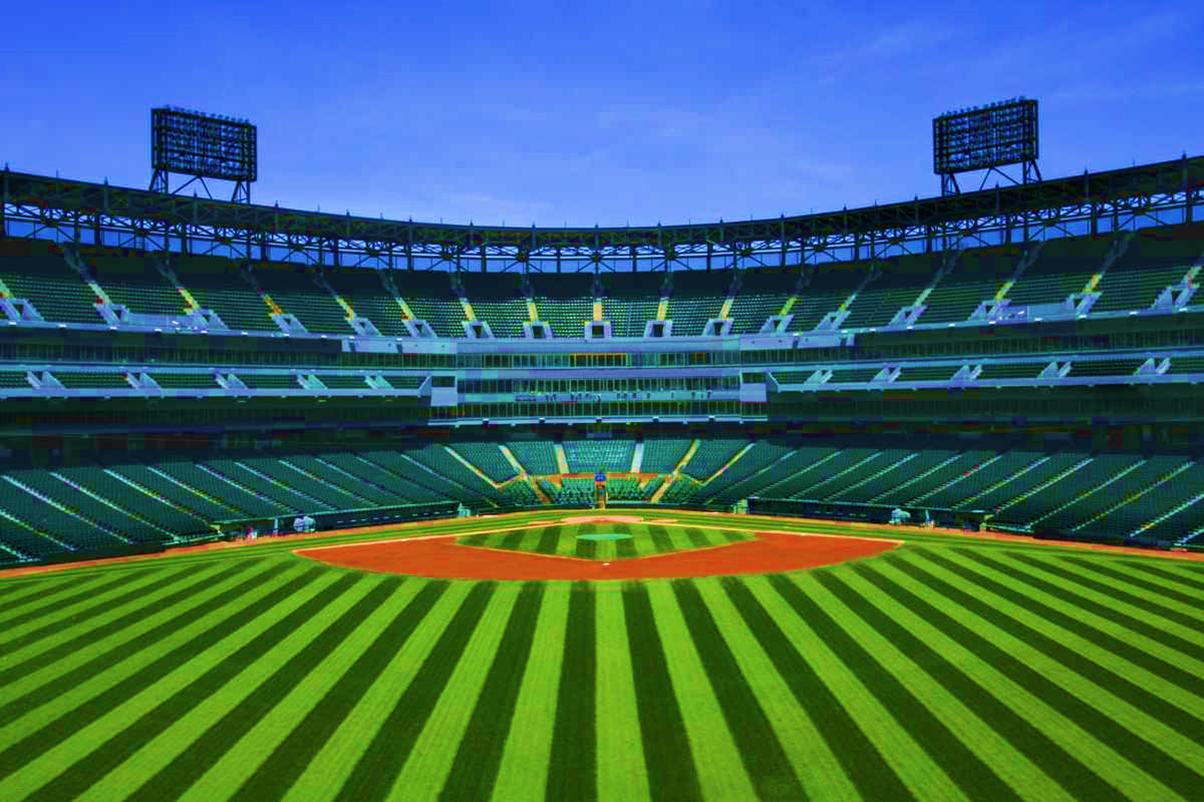 6/9
I'm glad they are our students. 
They are _____ nice children.
such
such
so
NEXT
Click on the right option
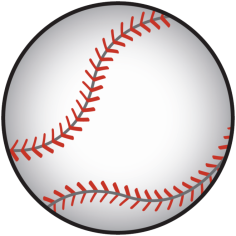 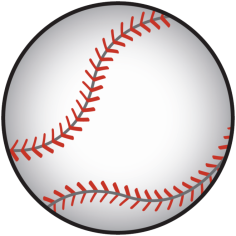 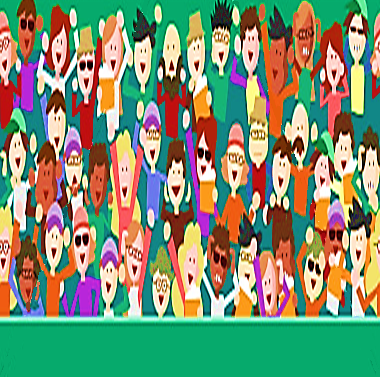 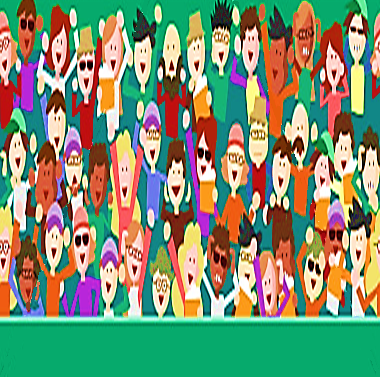 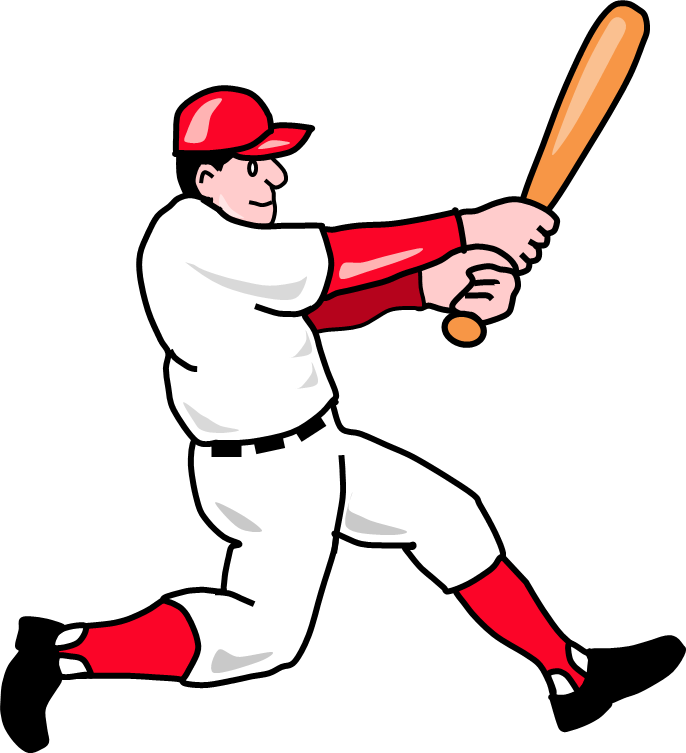 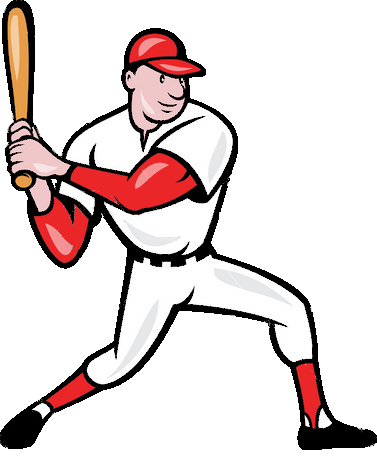 HOME RUN!
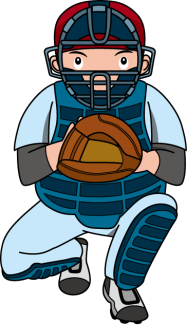 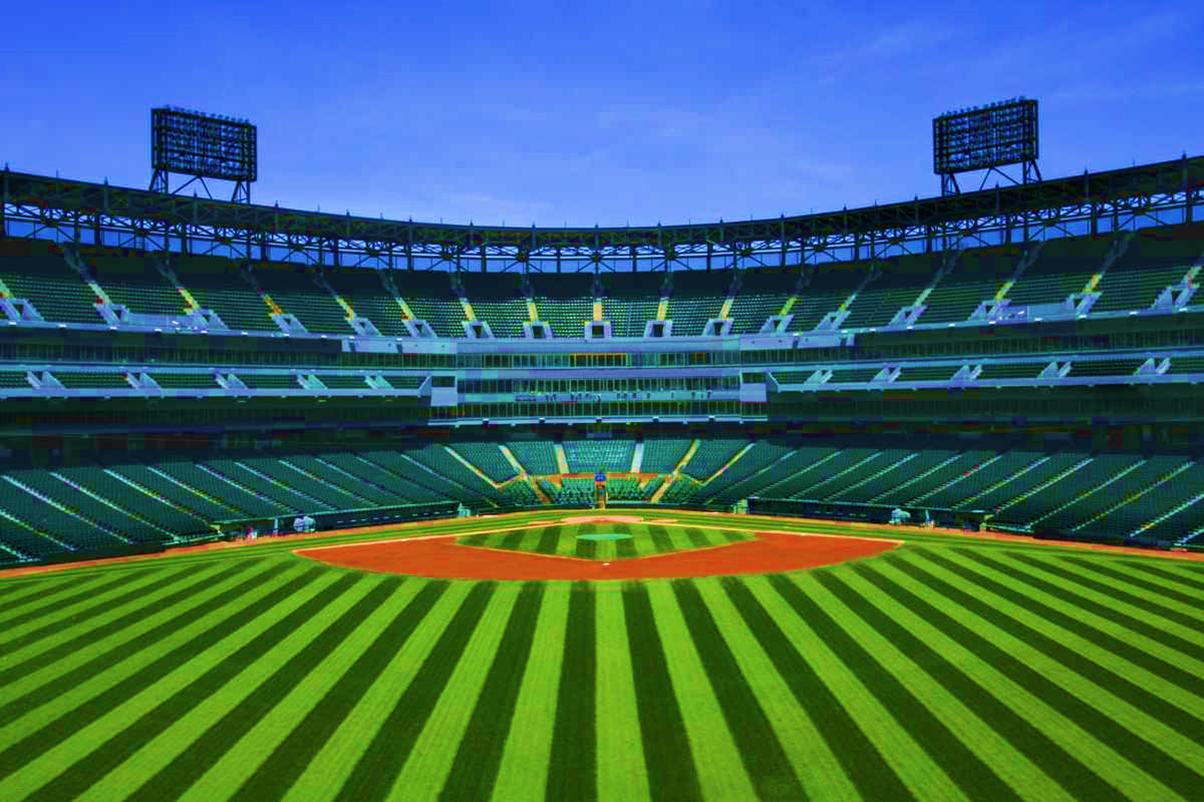 7/9
so
Please don't drive _____ fast.
so
such
NEXT
Click on the right option
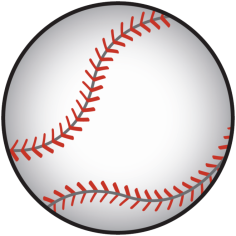 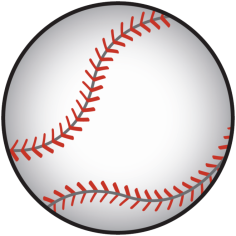 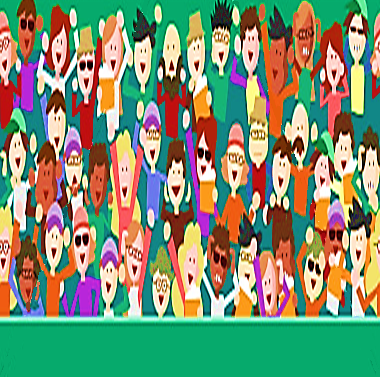 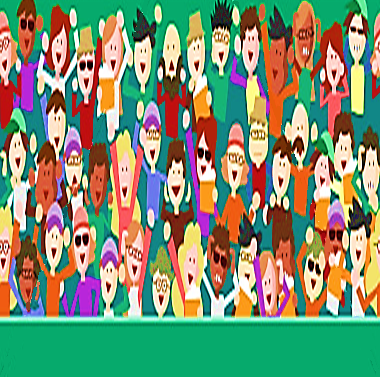 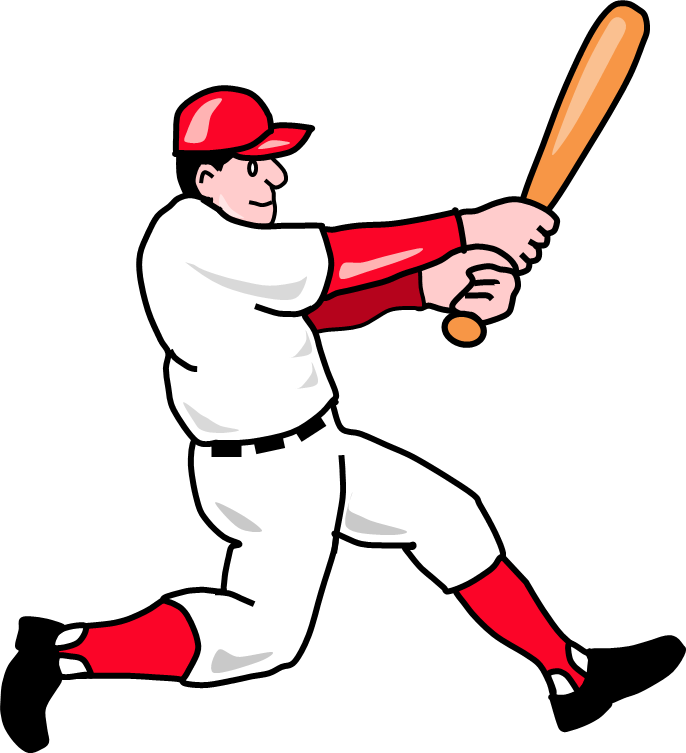 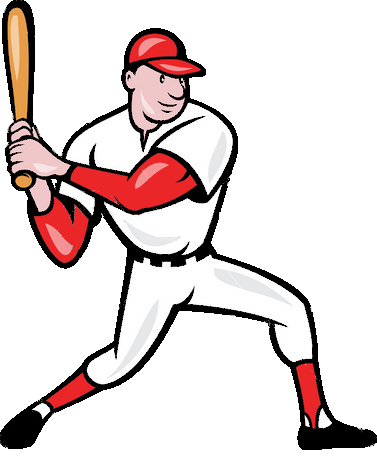 HOME RUN!
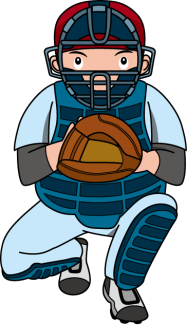 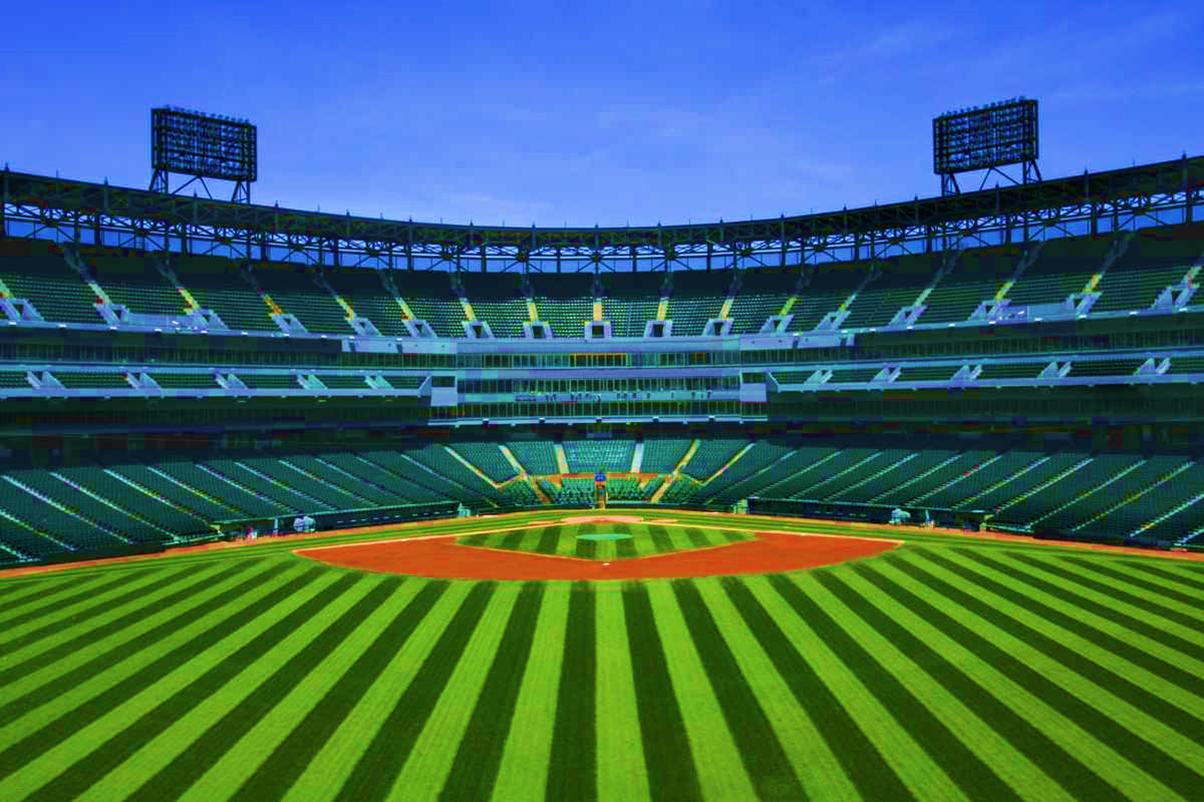 8/9
such
It's _____ a nice day. Let's go out!
such
so
NEXT
Click on the right option
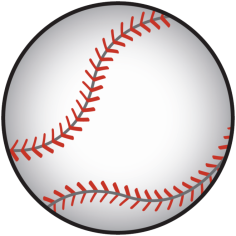 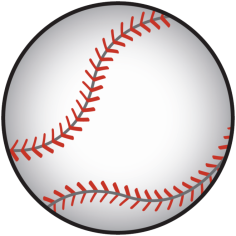 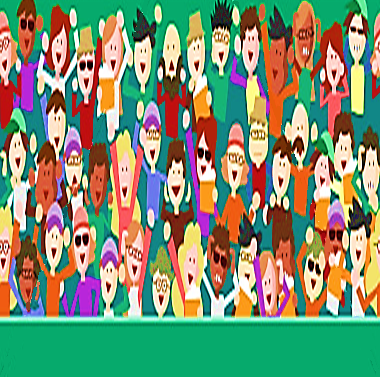 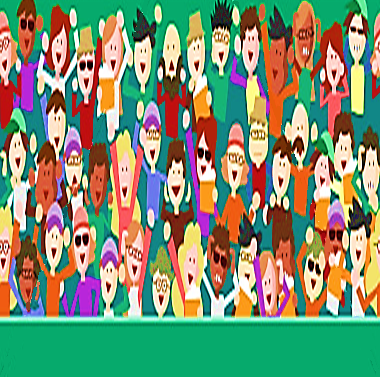 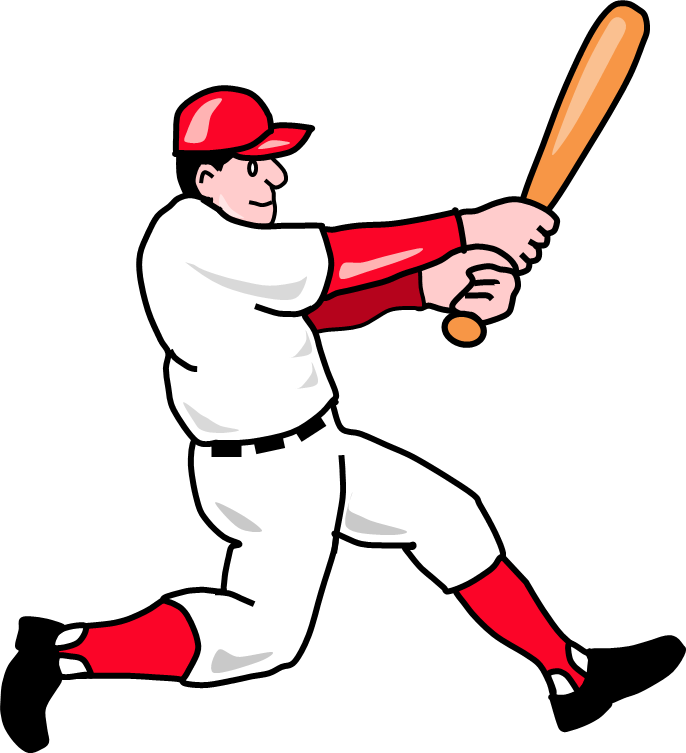 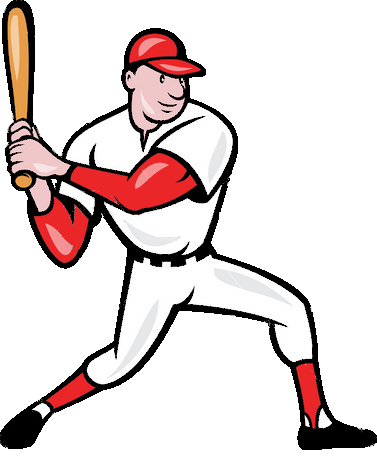 HOME RUN!
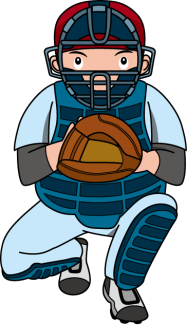 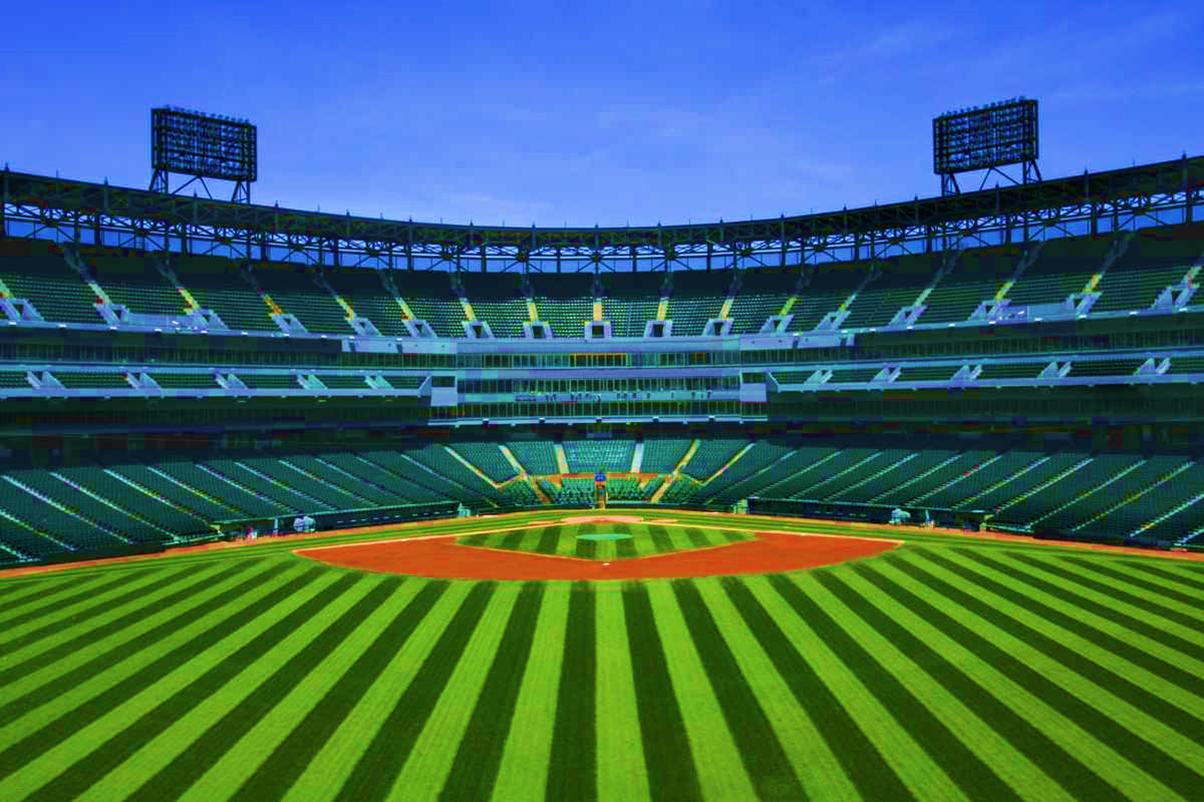 9/9
so
I didn't like this movie; it was _____ boring.
so
such
EXIT
Click on the right option
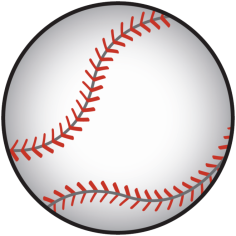 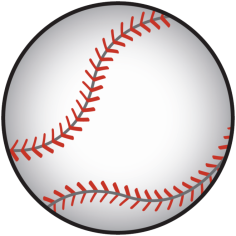 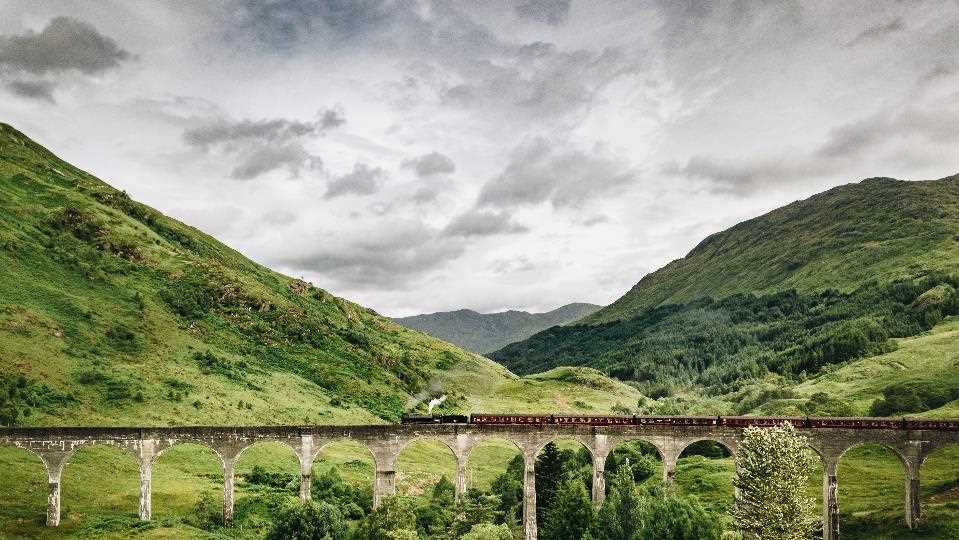 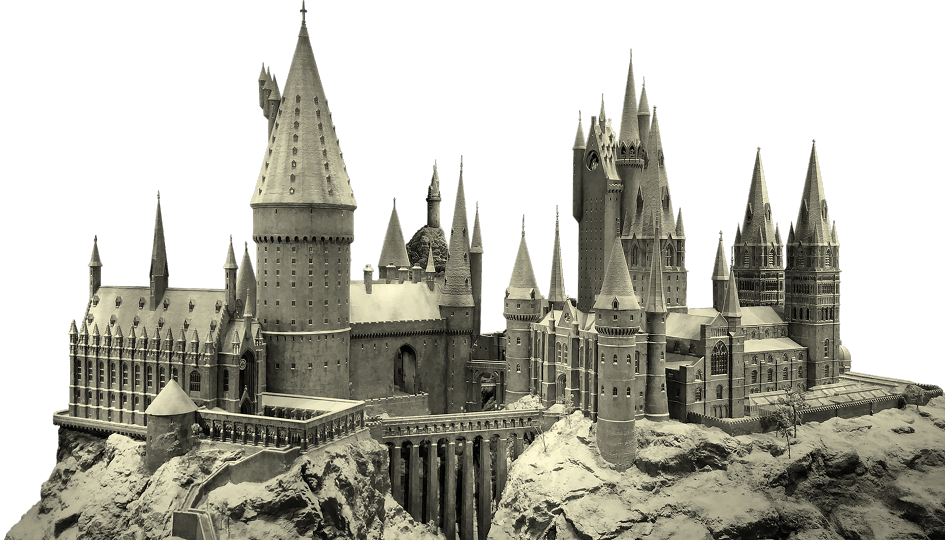 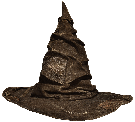 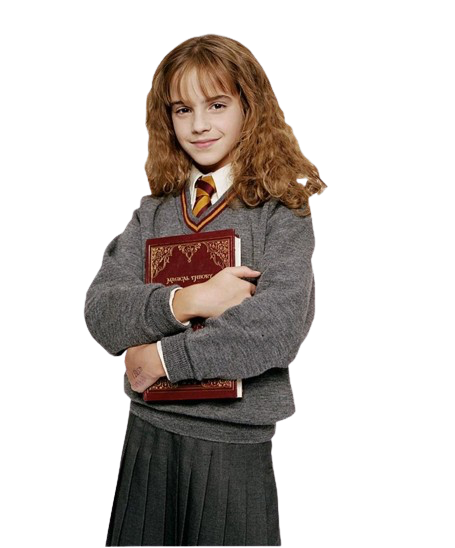 Workbook exercise
Describe the topic of the section here
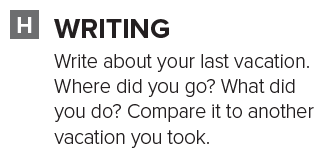 Page 232
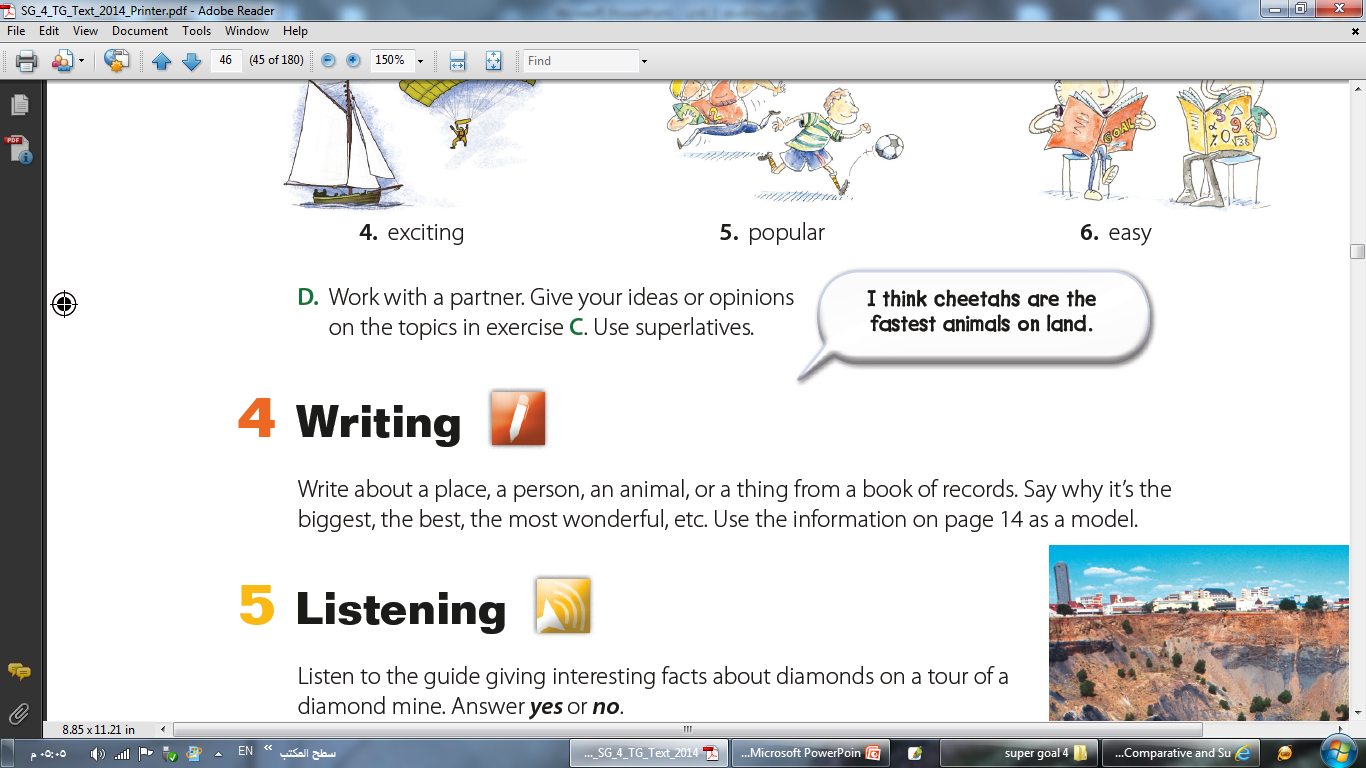 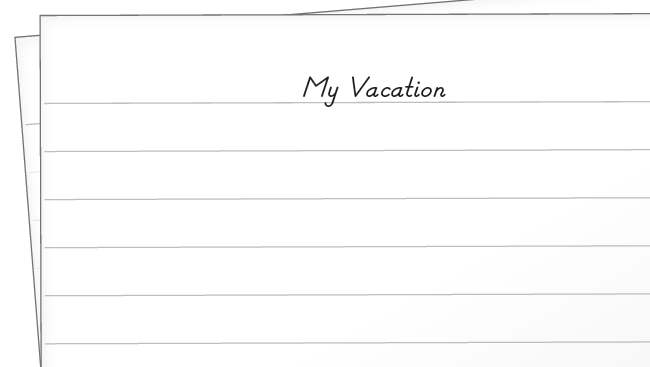 I went to Pike’s Peak in Colorado. It was great! We took a train to the top of the mountain. It is the tallest mountain in the state of Colorado. Before that, I went to the beach on vacation. It was fun, but I really like the mountains. For me, the mountains are nicer than the beach. Hiking is more fun than swimming, so my vacation to Pike’s Peak was better than my vacation to the beach.
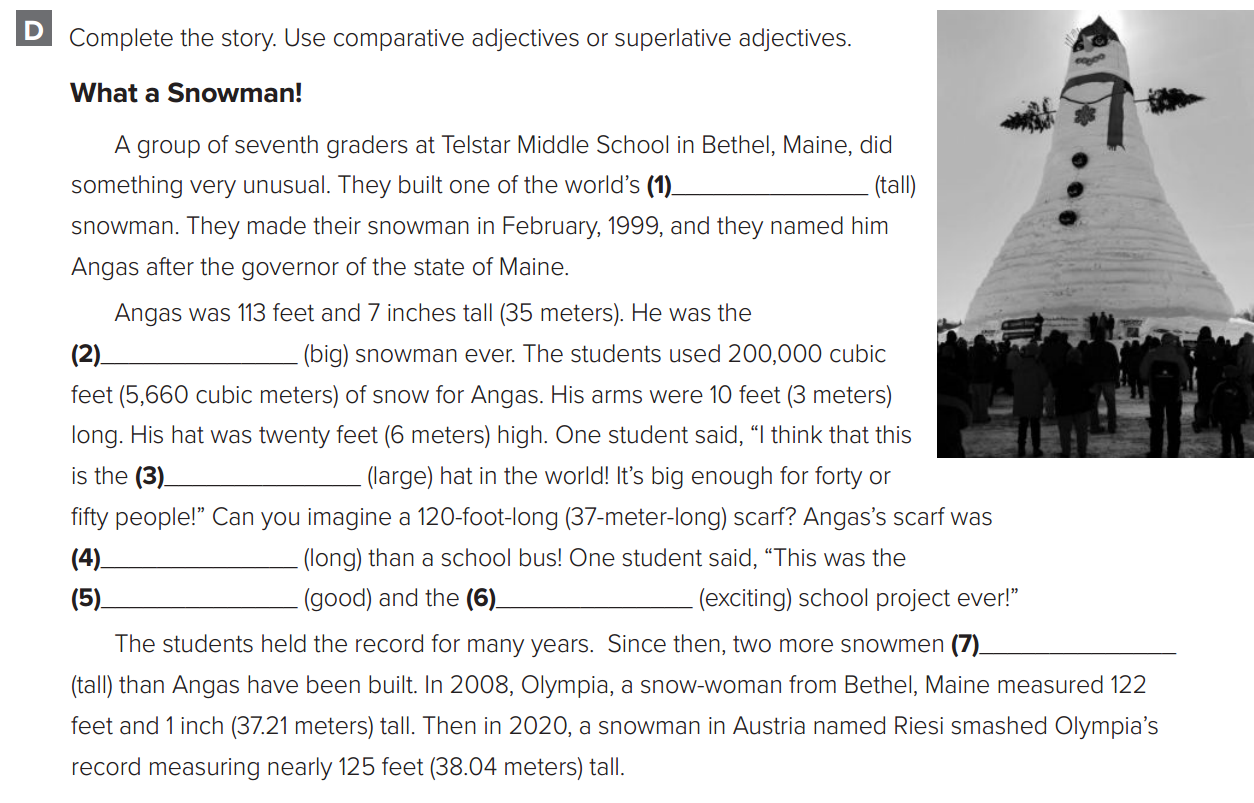 tallest
Page 231
biggest
largest
longer
best
most exciting
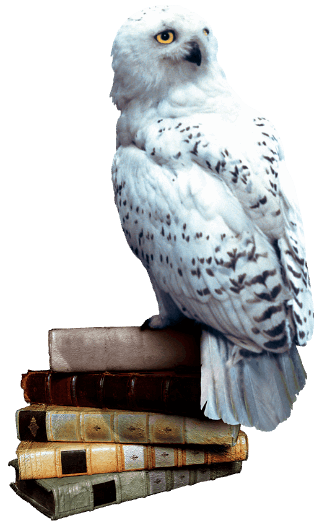 taller
Page 231
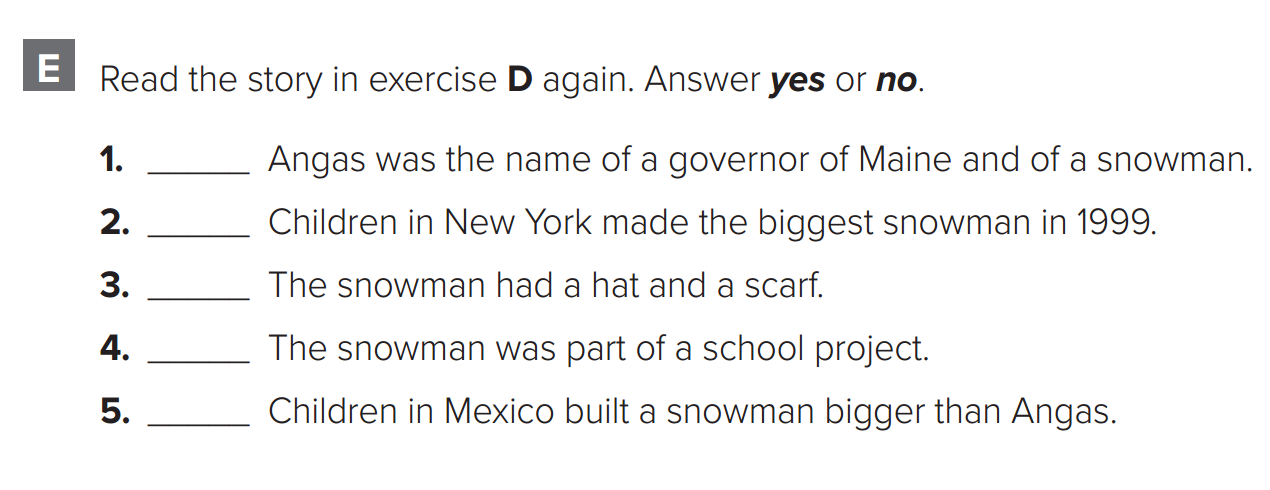 Yes
No
Yes
Yes
No
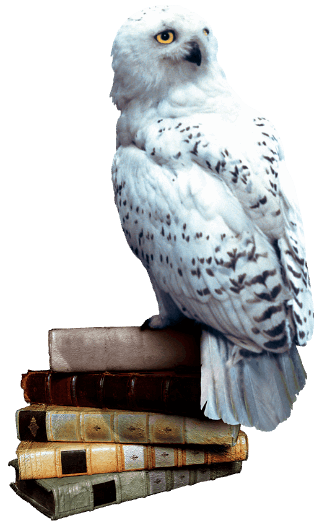 Linking this lesson to my country
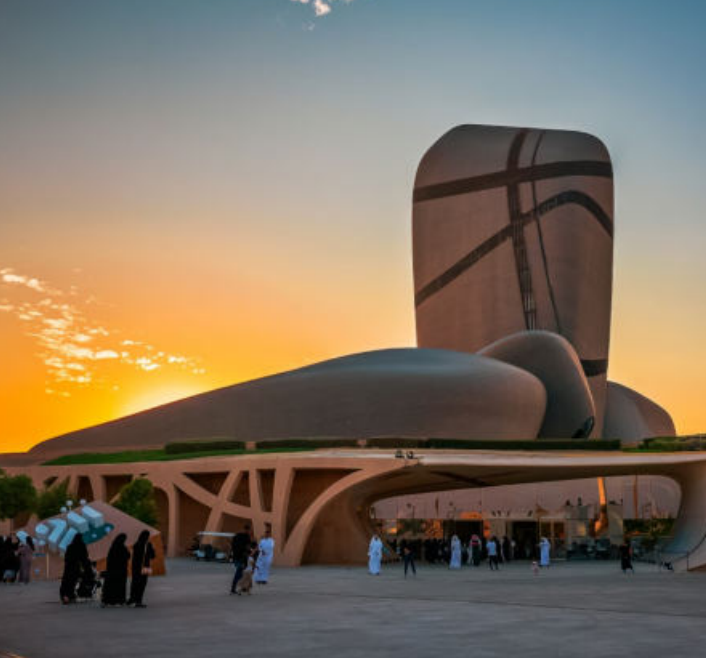 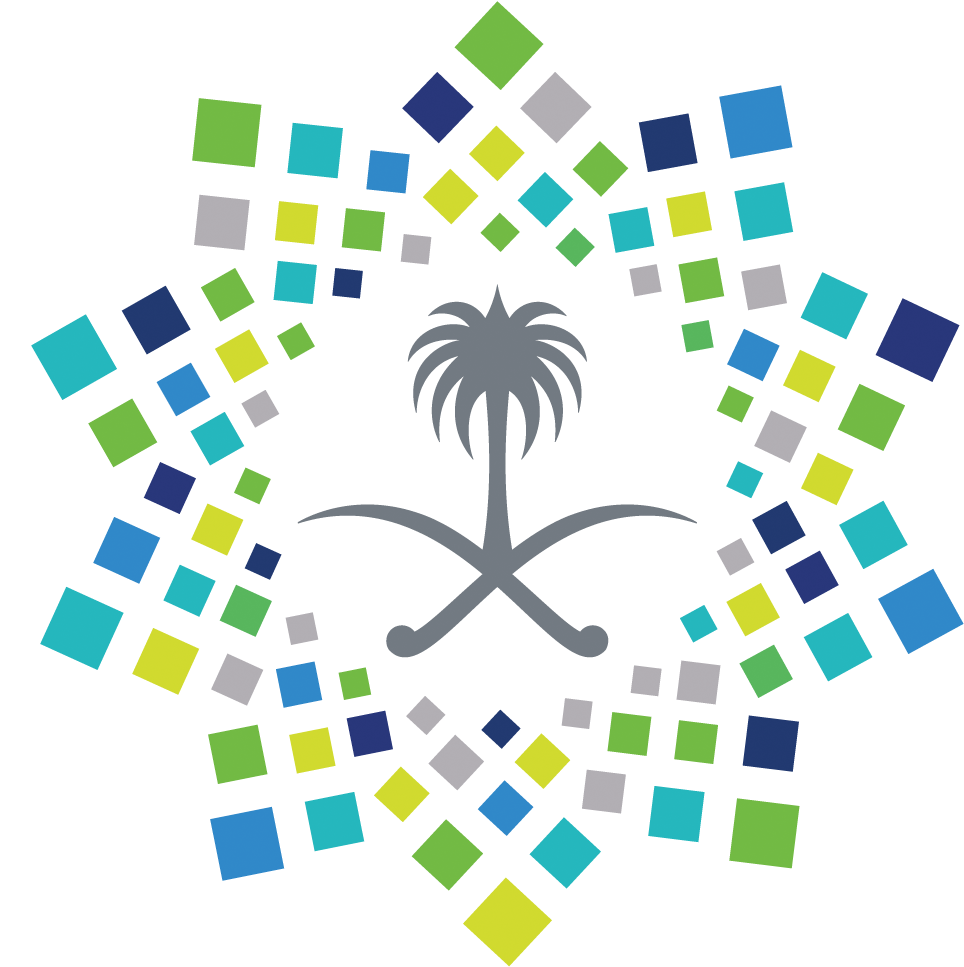 Vision 2030 has such big dreams for Saudi Arabia, showing that the country can lead the world in many different things. So, students, get excited and explore these opportunities. There are so many ways your efforts can help our country become a global leader.
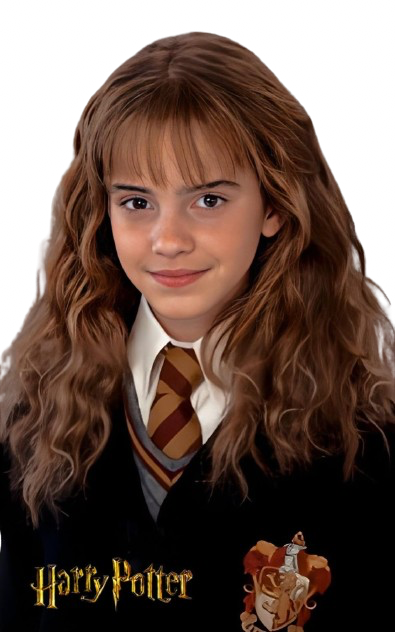 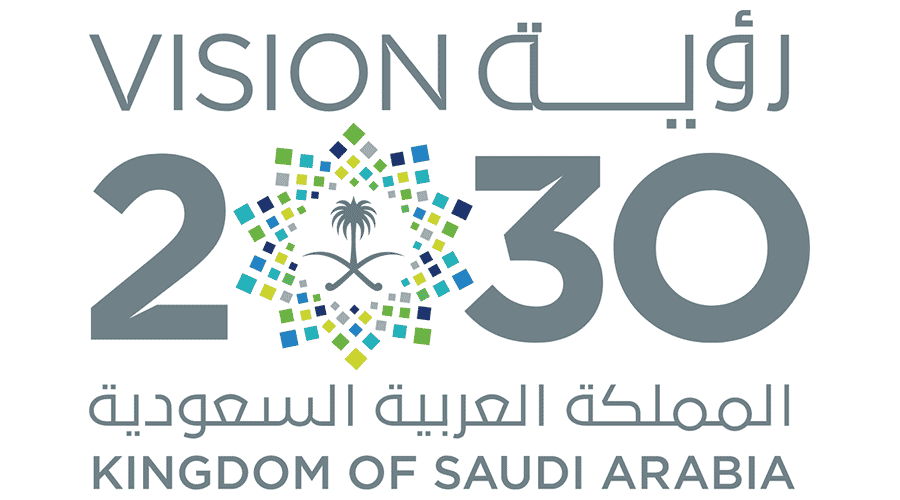 End of the class
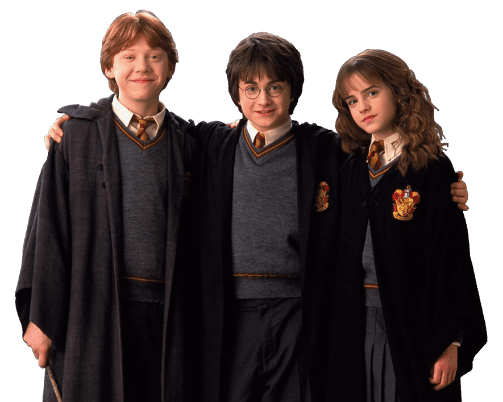 Remember
 practice makes perfect. Keep honing your magical language skills, and until next time, farewell!
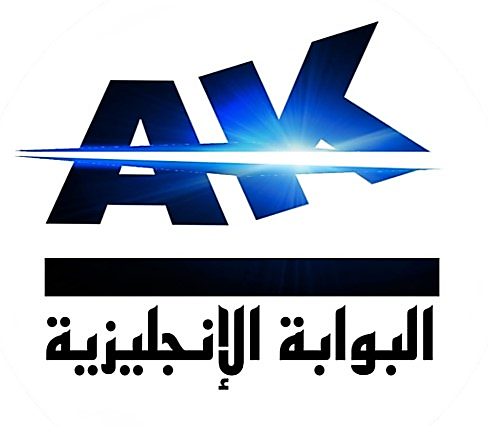 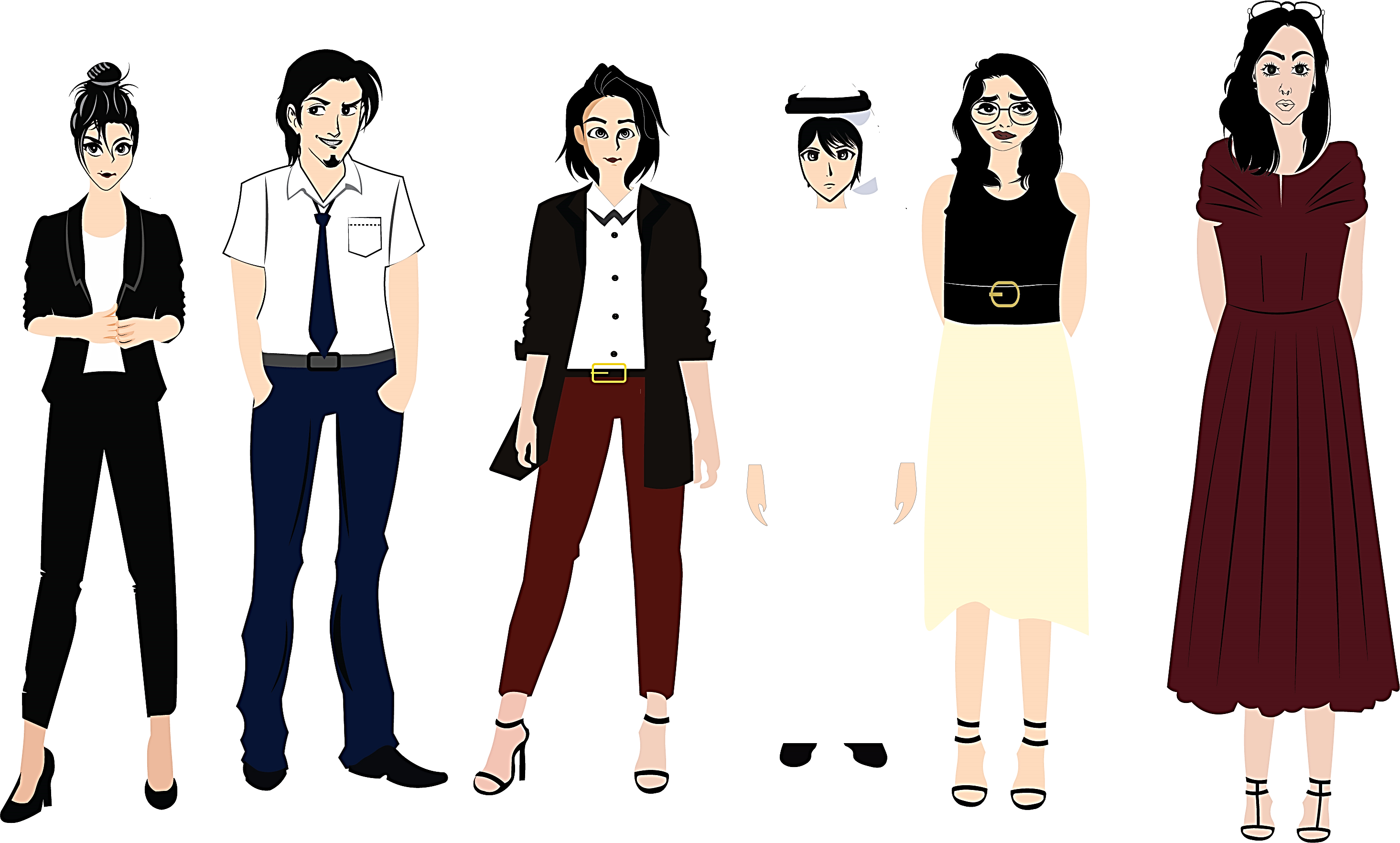 تم تصميم هذا العرض من قبل: فريق عمل البوابة الإنجليزية ، وهو مجاني لكي يستفيد منه معلمي اللغة الإنجليزية.
هذه الشريحة تعتبر كـ"حفظ حقوق" نتمنى عدم حذفها حال مشاركة العرض مع معلمين آخرين.
نسمح بحذف الحقوق في حالة واحدة فقط: اذا أراد معلم الإنجليزي إضافة هذا العرض كـ انتاج معرفي خاص فيه.